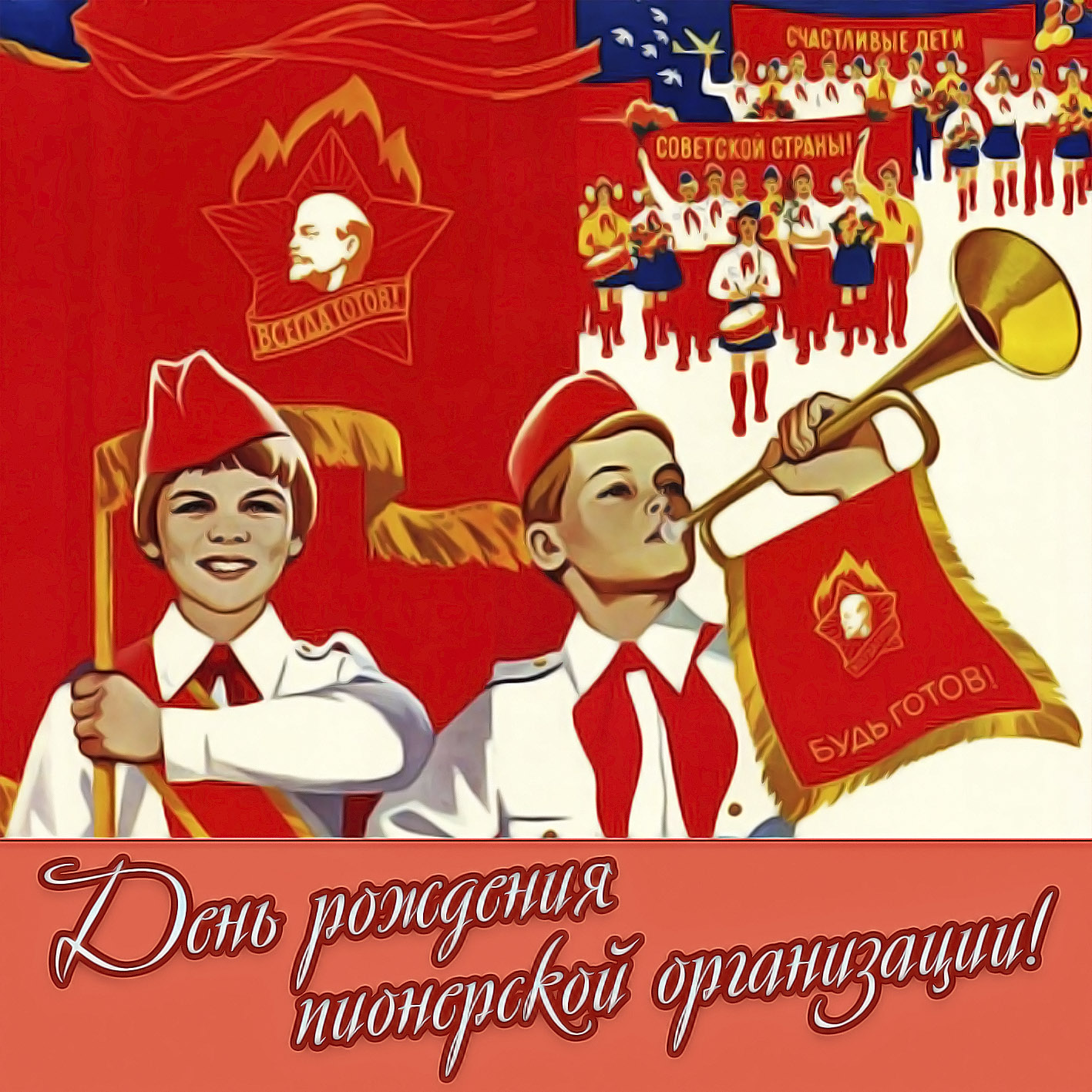 Кроссворд 
«ВСЕГДА ГОТОВ!»,
посвященный
 Дню пионерии
Составитель кроссворда: Е.И. Ищенко
Автор презентации: Т.Б. Шумилова
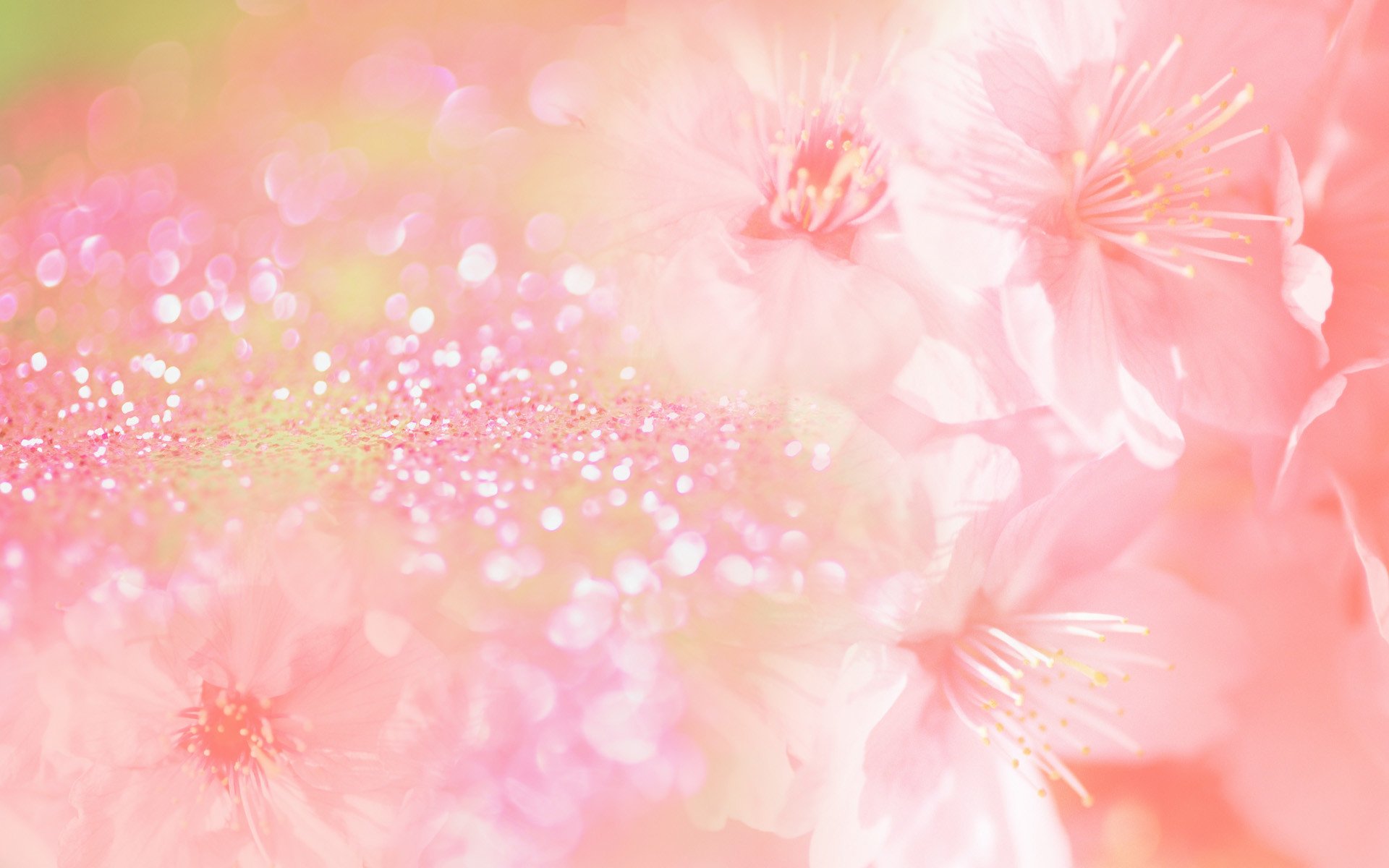 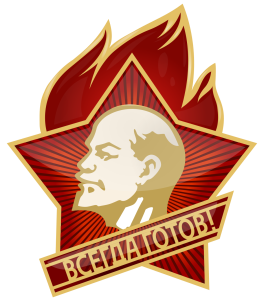 ПО ГОРИЗОНТАЛИ: 

5. Юный ленинец Советского Союза, 
так же назывался ежемесячный 
литературно-художественный и общественно-политический детский журнал, выходивший с 1924 по 2016 год.
Составитель кроссворда: Е.И. Ищенко, автор презентации: Т.Б. Шумилова
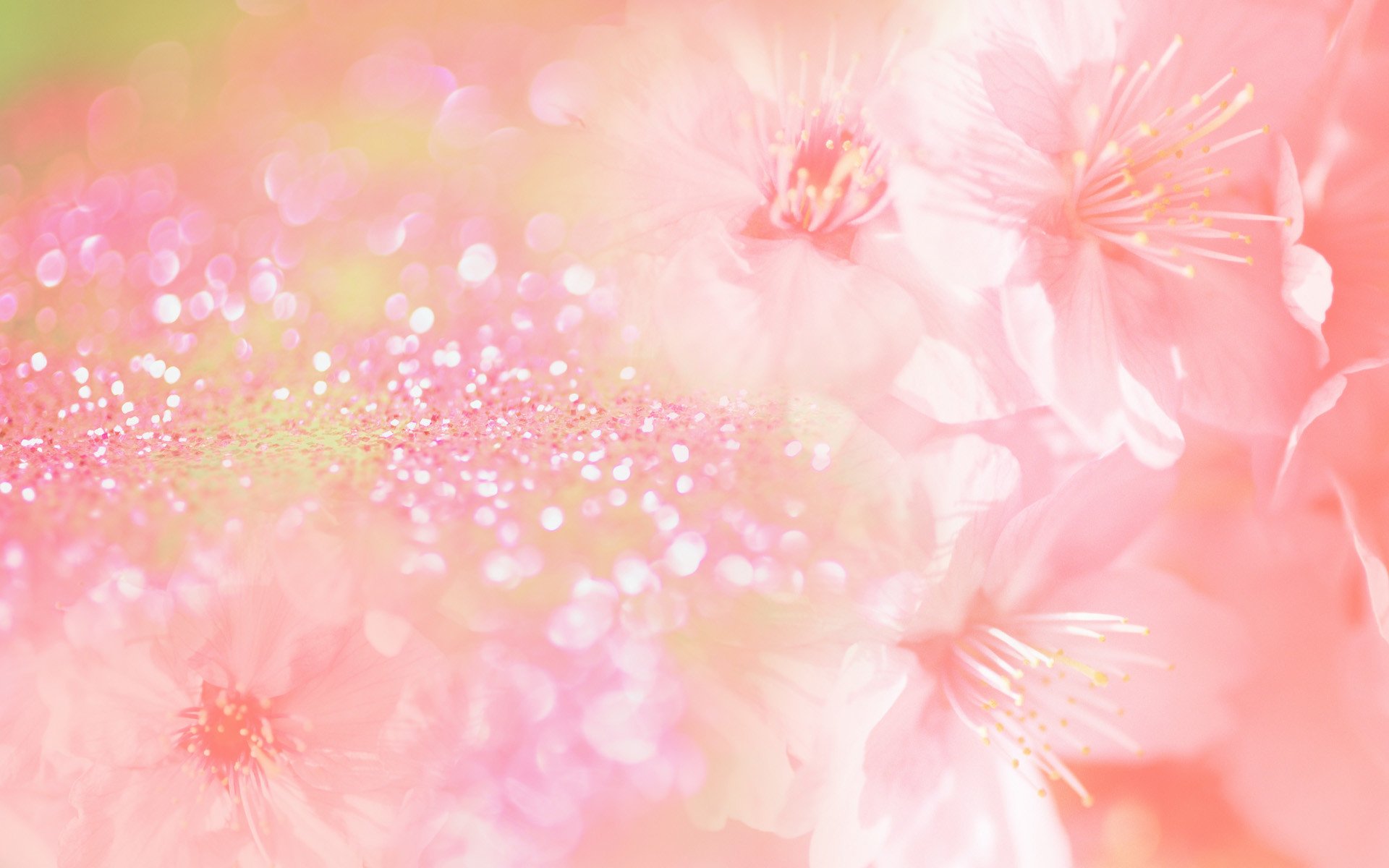 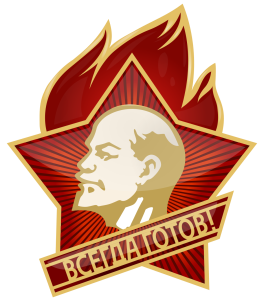 5. Пионер
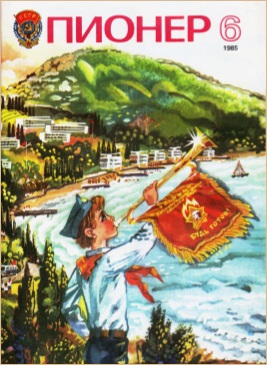 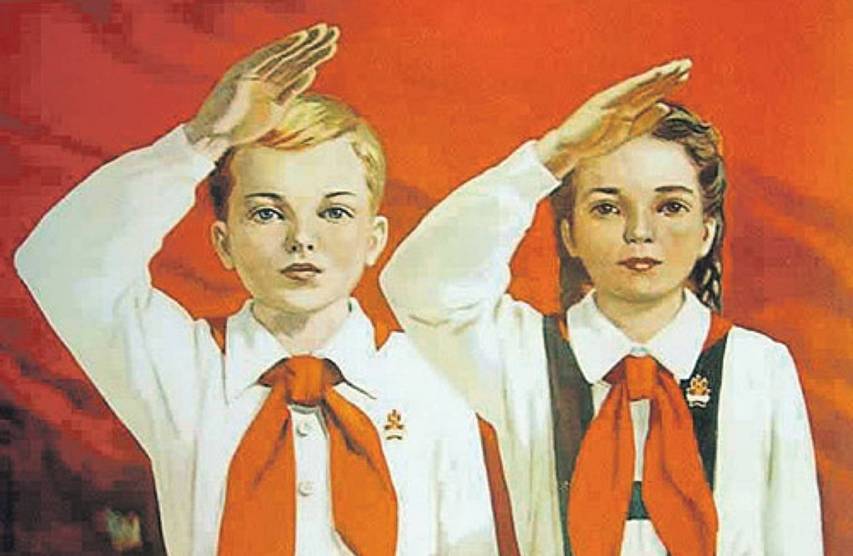 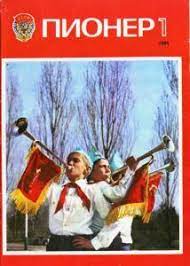 Составитель кроссворда: Е.И. Ищенко, автор презентации: Т.Б. Шумилова
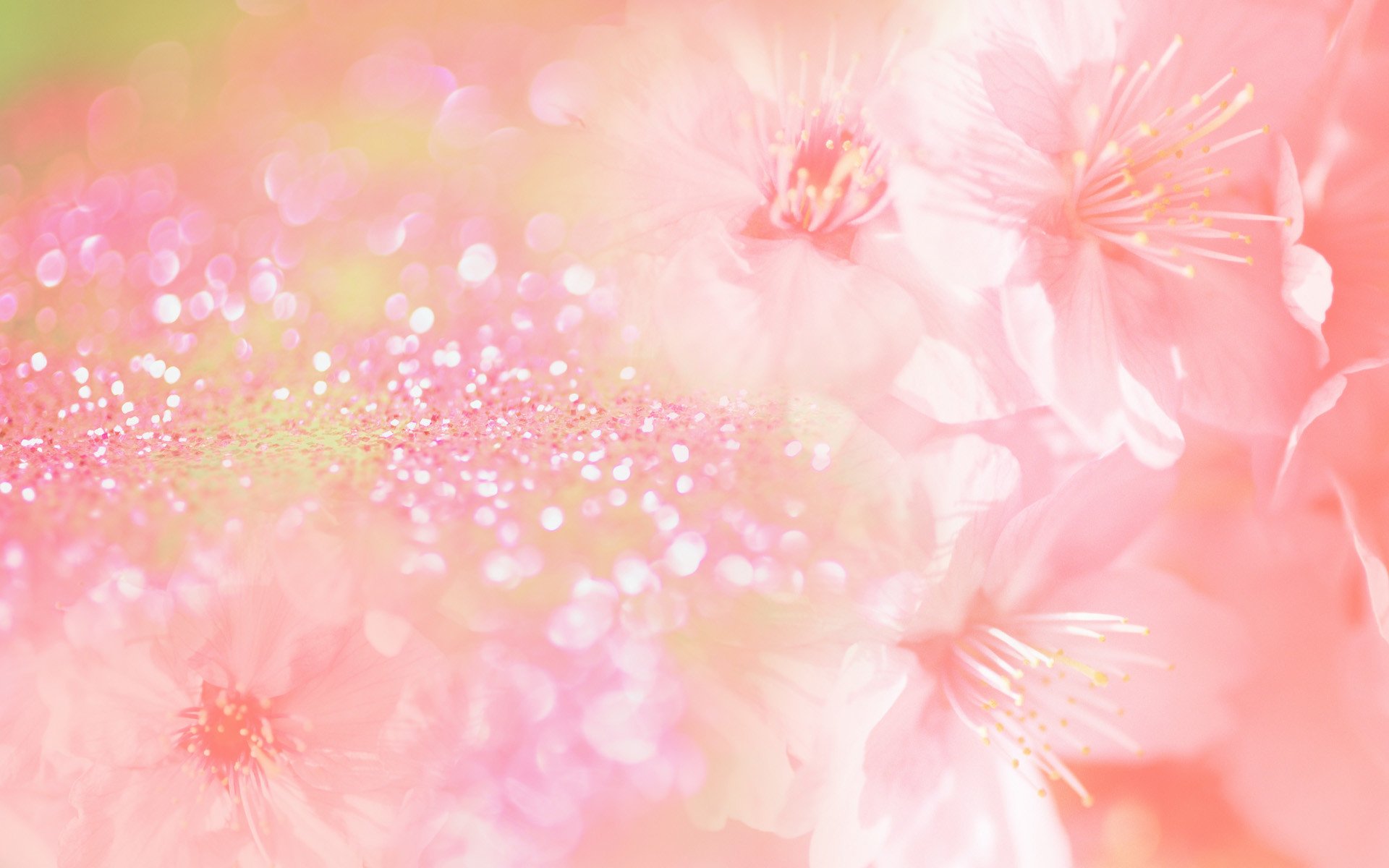 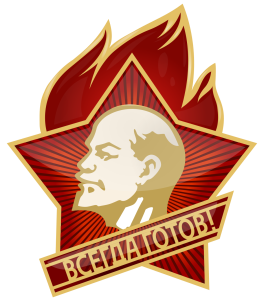 6. Итальянский детский писатель, сказочник и журналист,
 в декабре 1963 года, в ходе поездки по стране, организованной газетой «Пионерская правда», посетил пионерский лагерь «Артек».
Составитель кроссворда: Е.И. Ищенко, автор презентации: Т.Б. Шумилова
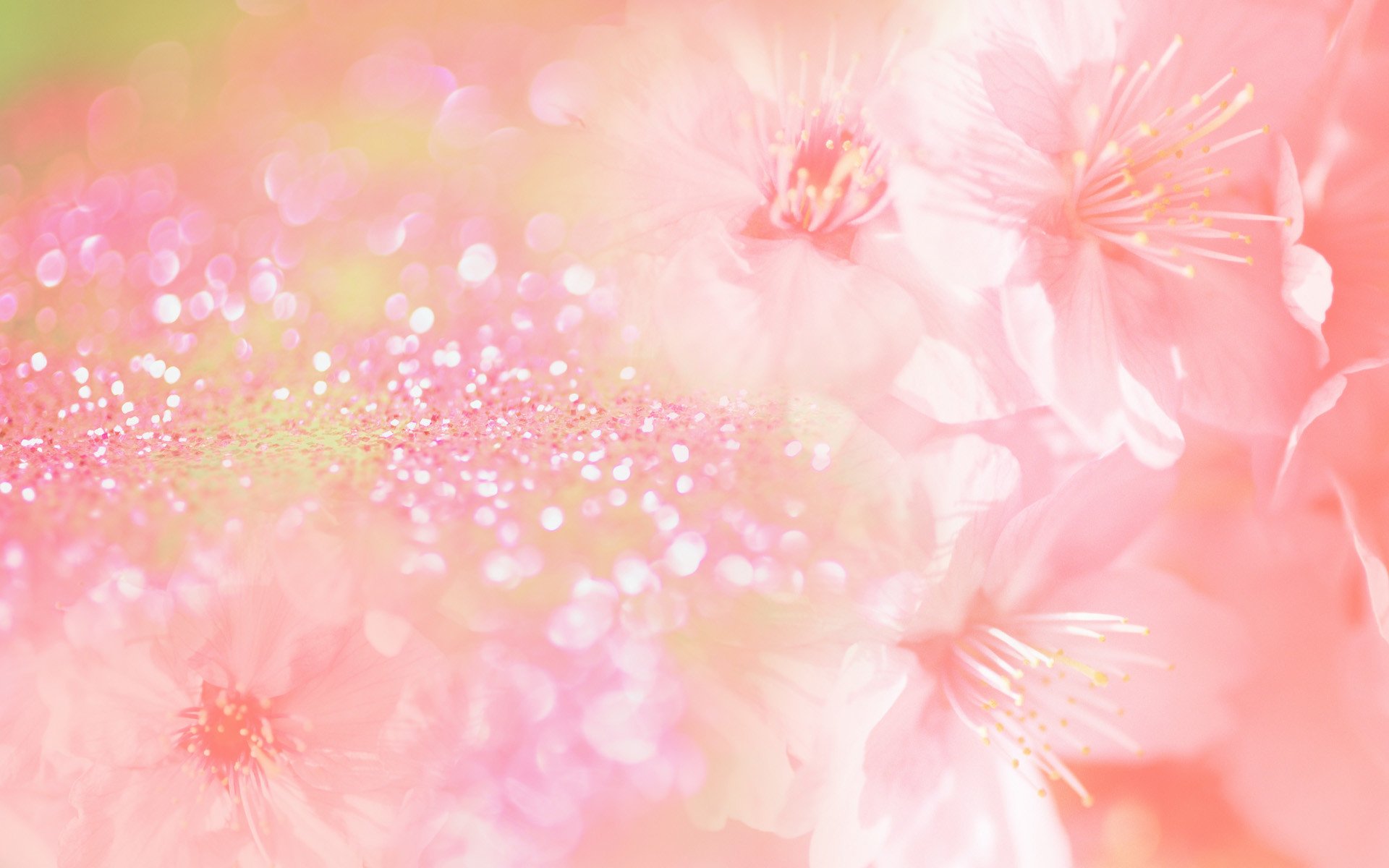 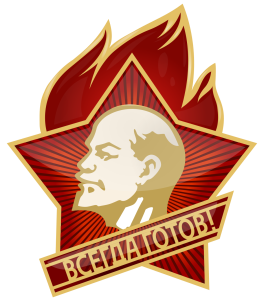 6. Родари
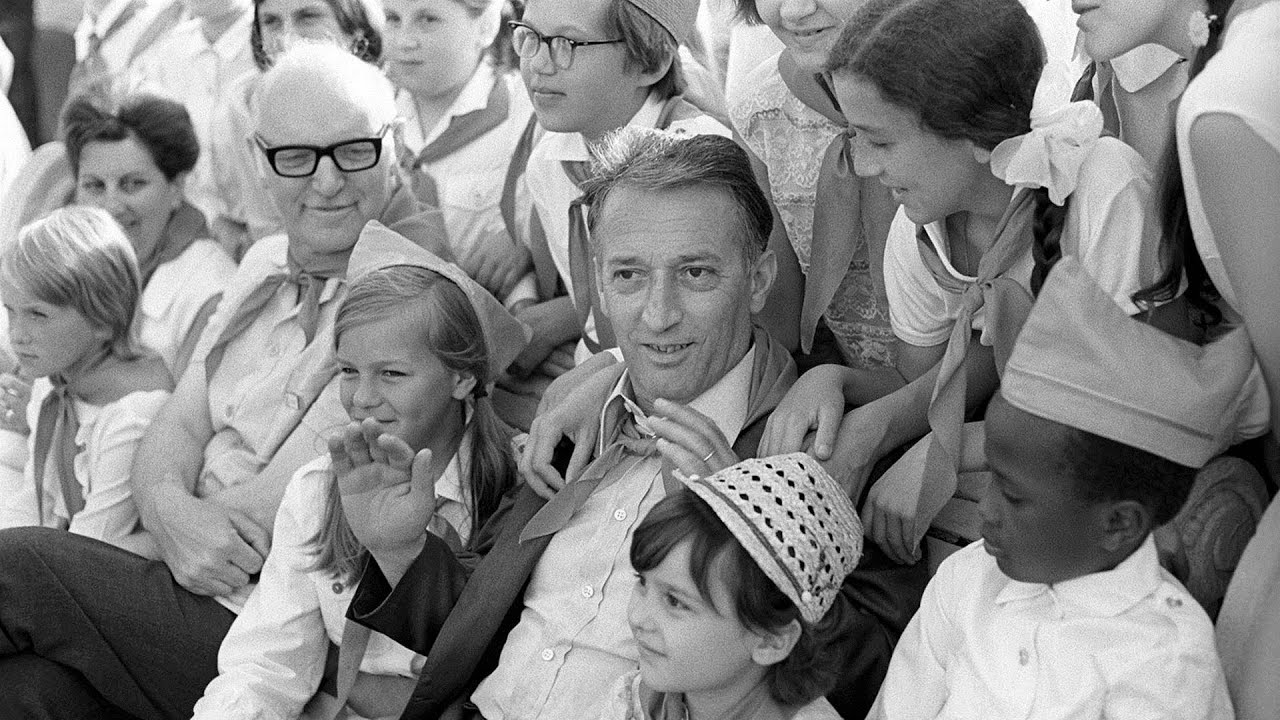 Составитель кроссворда: Е.И. Ищенко, автор презентации: Т.Б. Шумилова
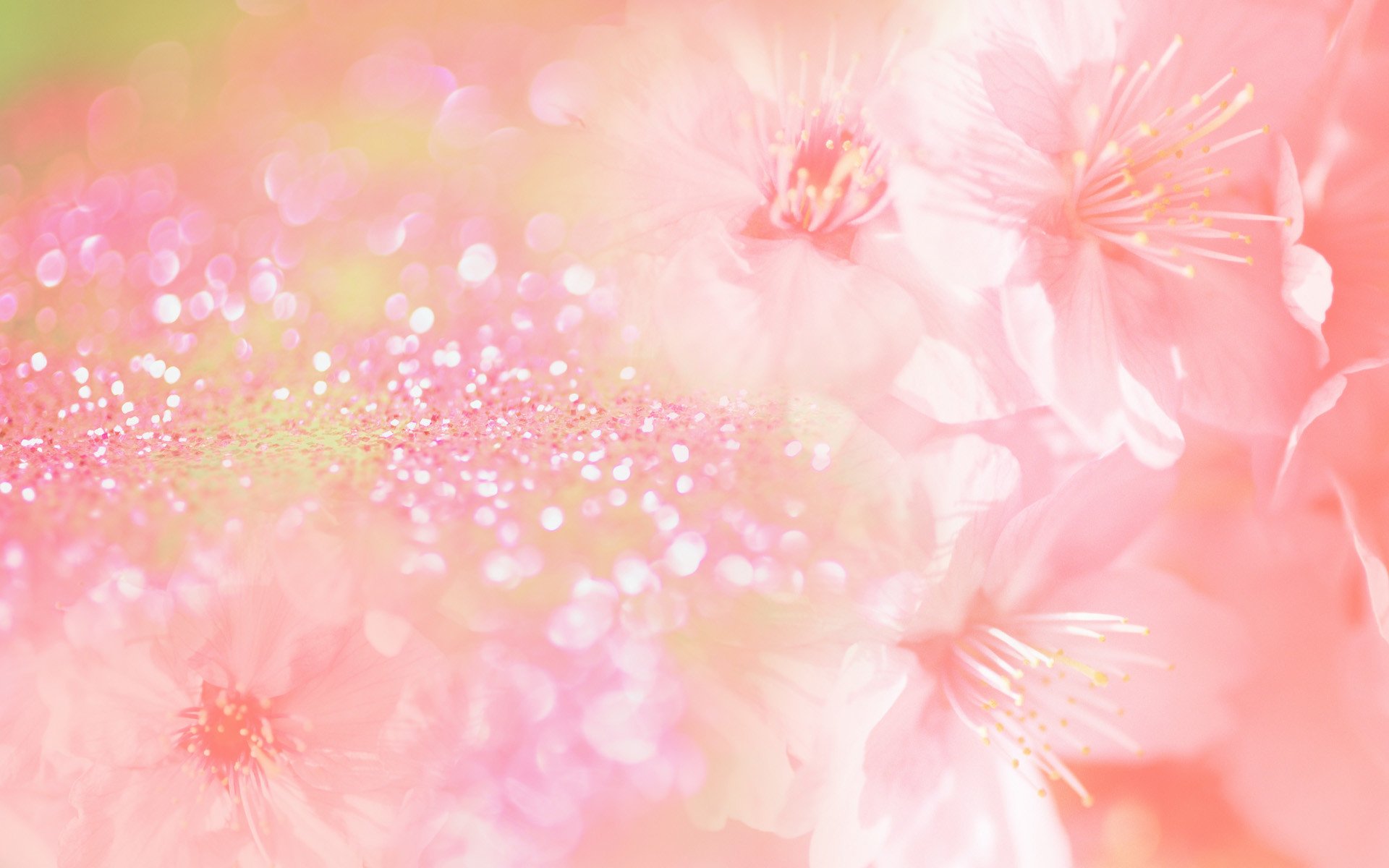 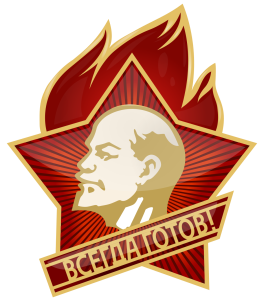 9. Опера Шарля Гуно по одноименной драме Гете, из которой была взята музыка для пионерского гимна «Взвейтесь кострами, синие ночи»; марш «Хор солдат» был обработан и приспособлен для пионерского горна.
Составитель кроссворда: Е.И. Ищенко, автор презентации: Т.Б. Шумилова
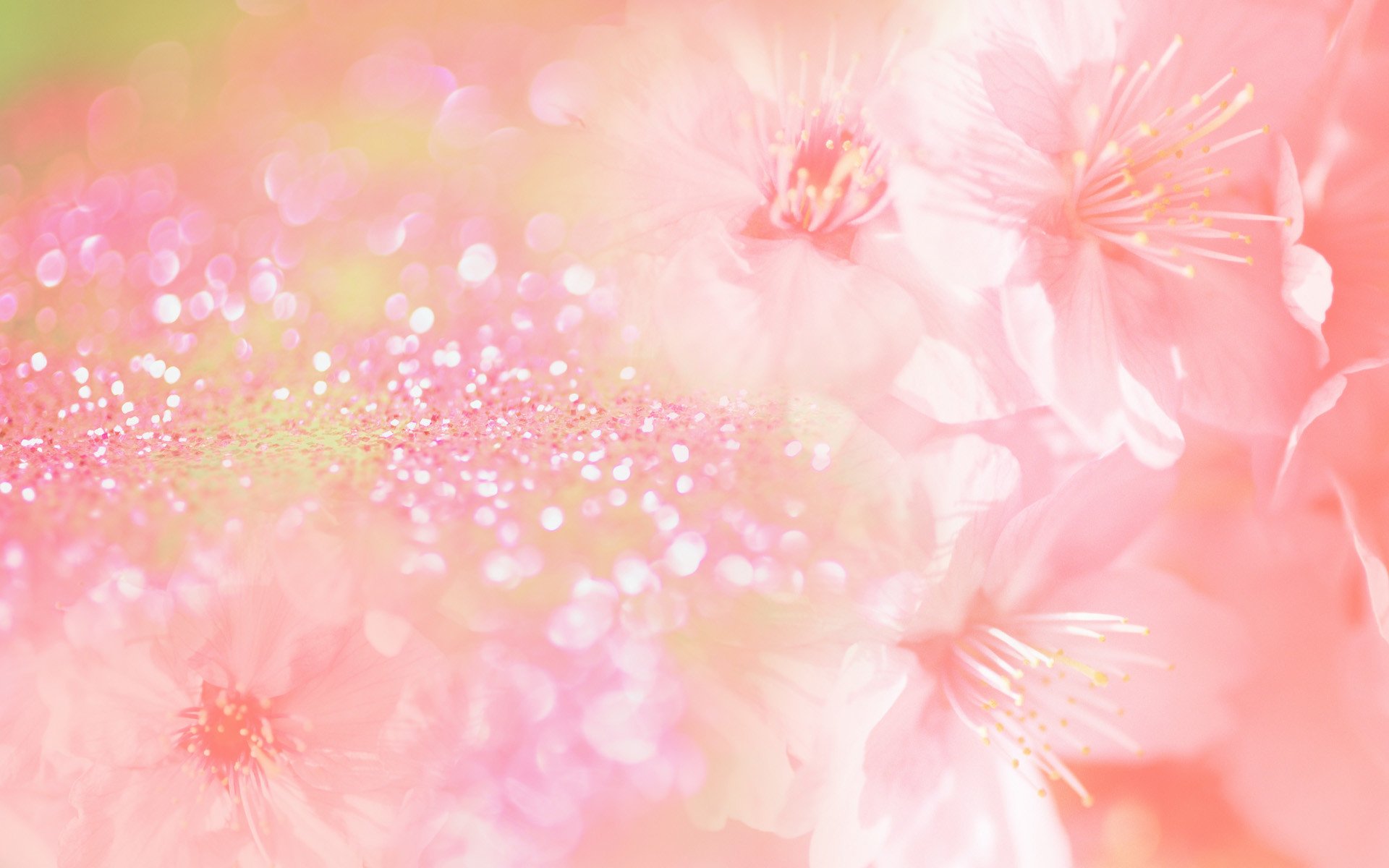 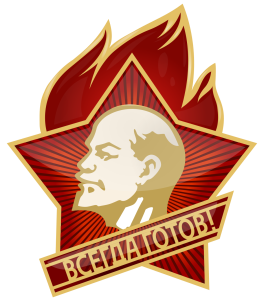 9. Фауст
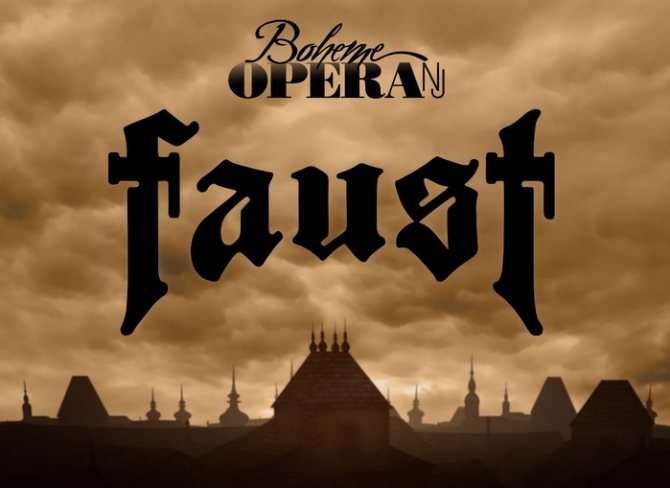 Составитель кроссворда: Е.И. Ищенко, автор презентации: Т.Б. Шумилова
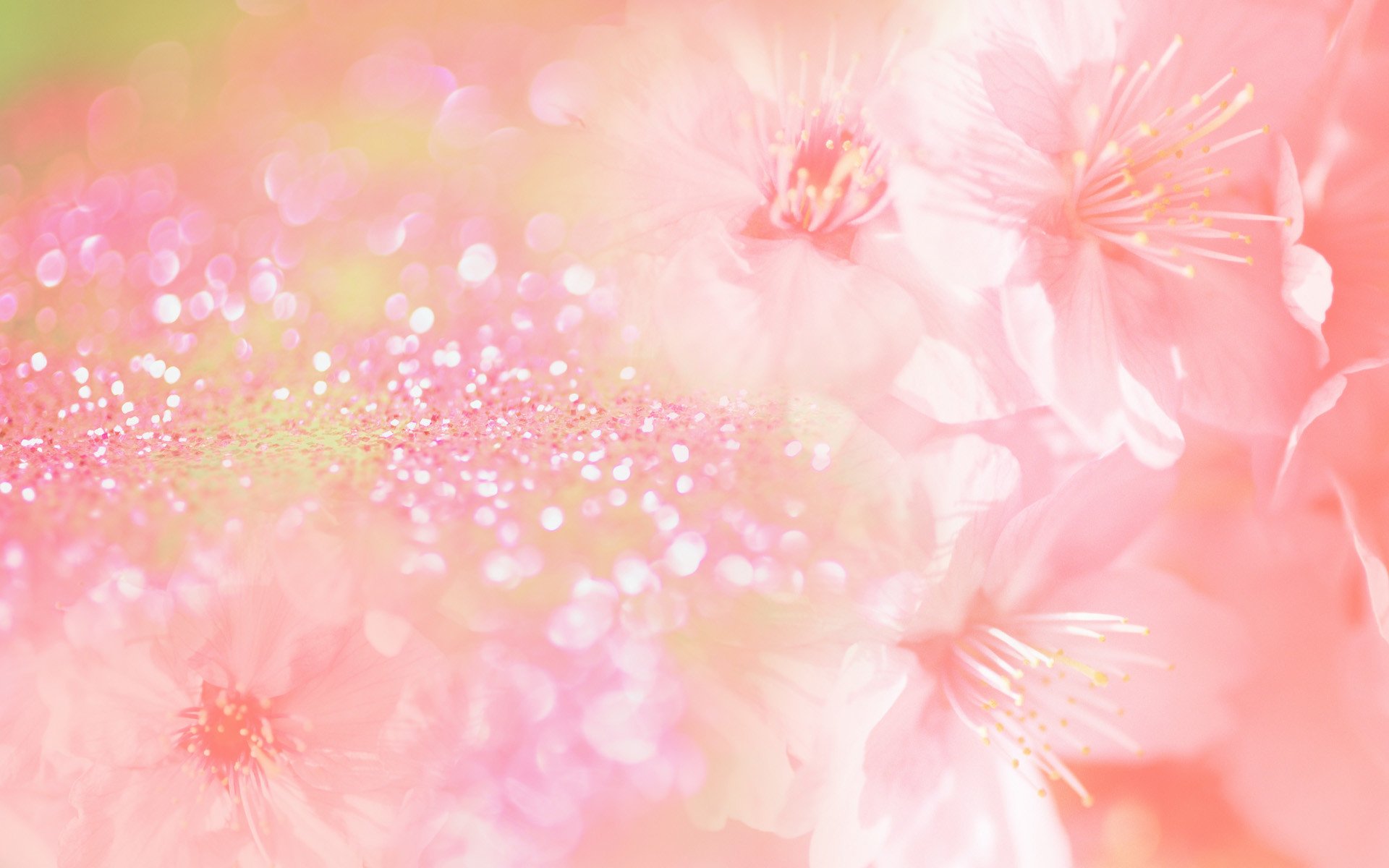 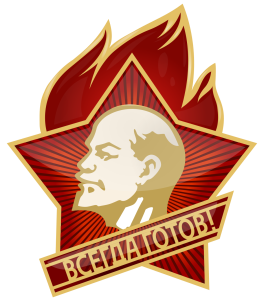 10. Вид городского транспорта в Москве, одна из станций которого была открыта
 13 октября 1961 года и получила название «Пионерская» в честь Всесоюзной пионерской организации имени
 В. И. Ленина; в честь в честь 60-летия организации так же была названа станция, открытая в 1982 году в Ленинграде.
Составитель кроссворда: Е.И. Ищенко, автор презентации: Т.Б. Шумилова
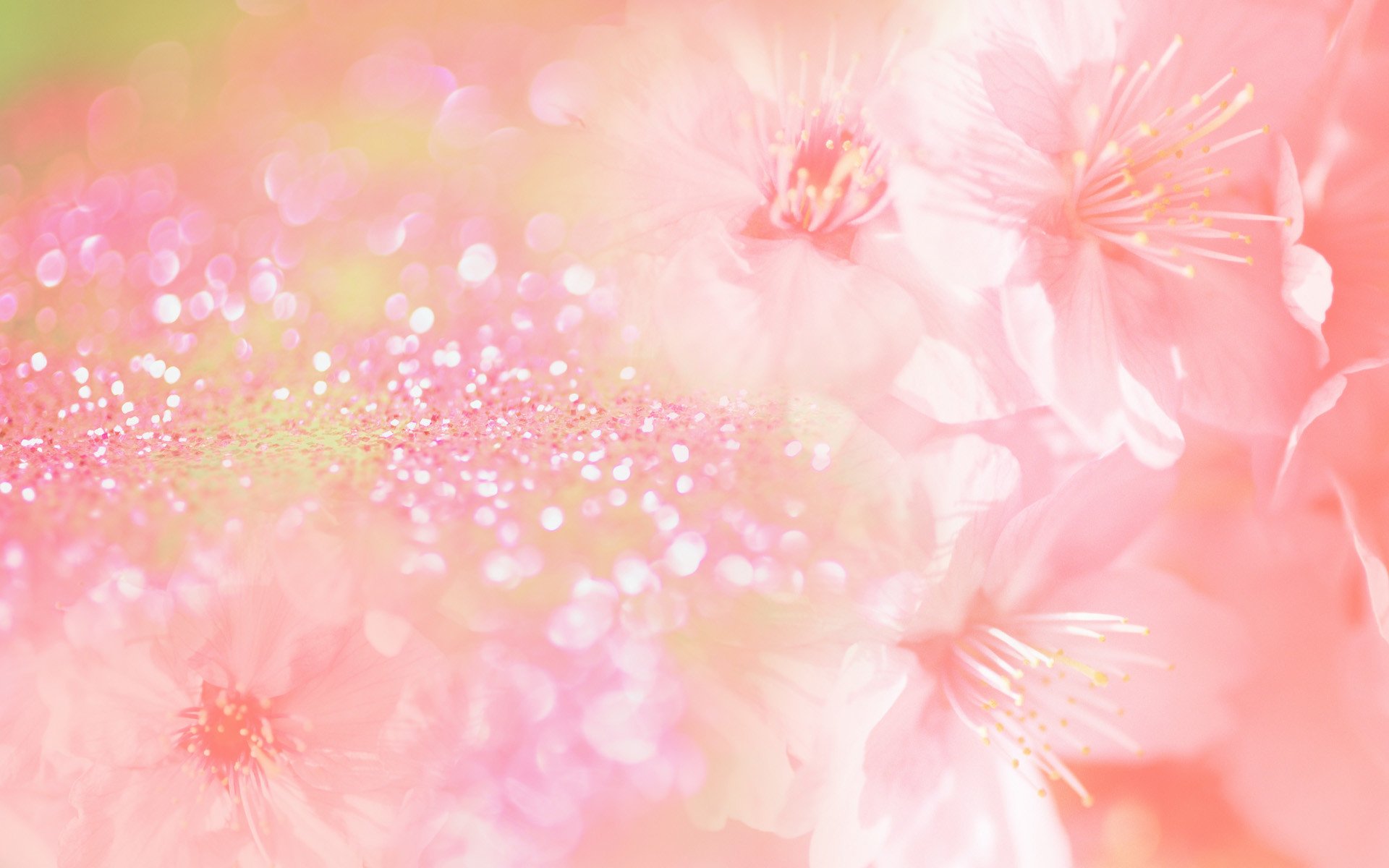 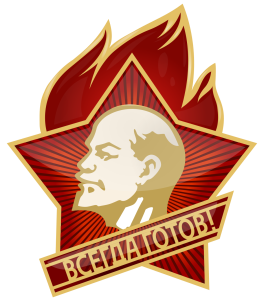 10. Метро
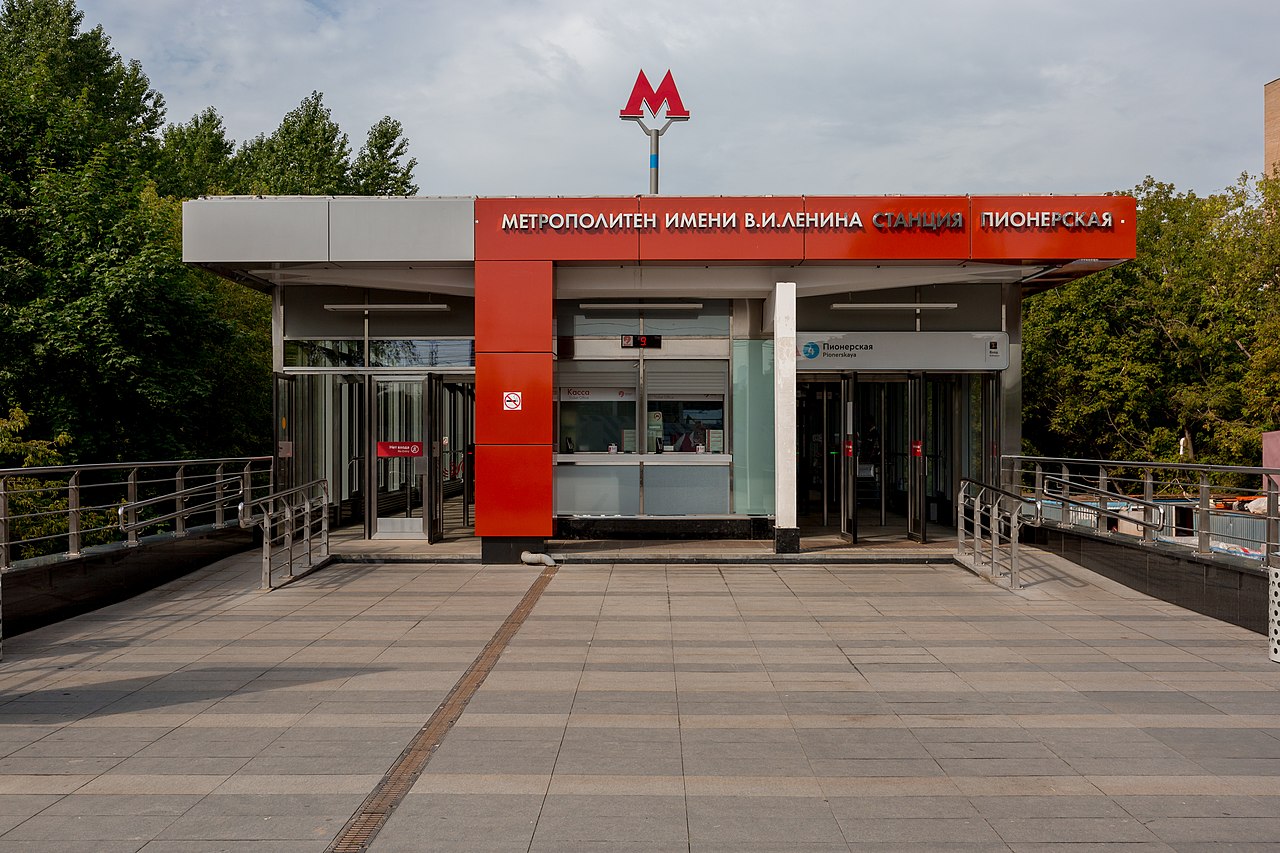 Составитель кроссворда: Е.И. Ищенко, автор презентации: Т.Б. Шумилова
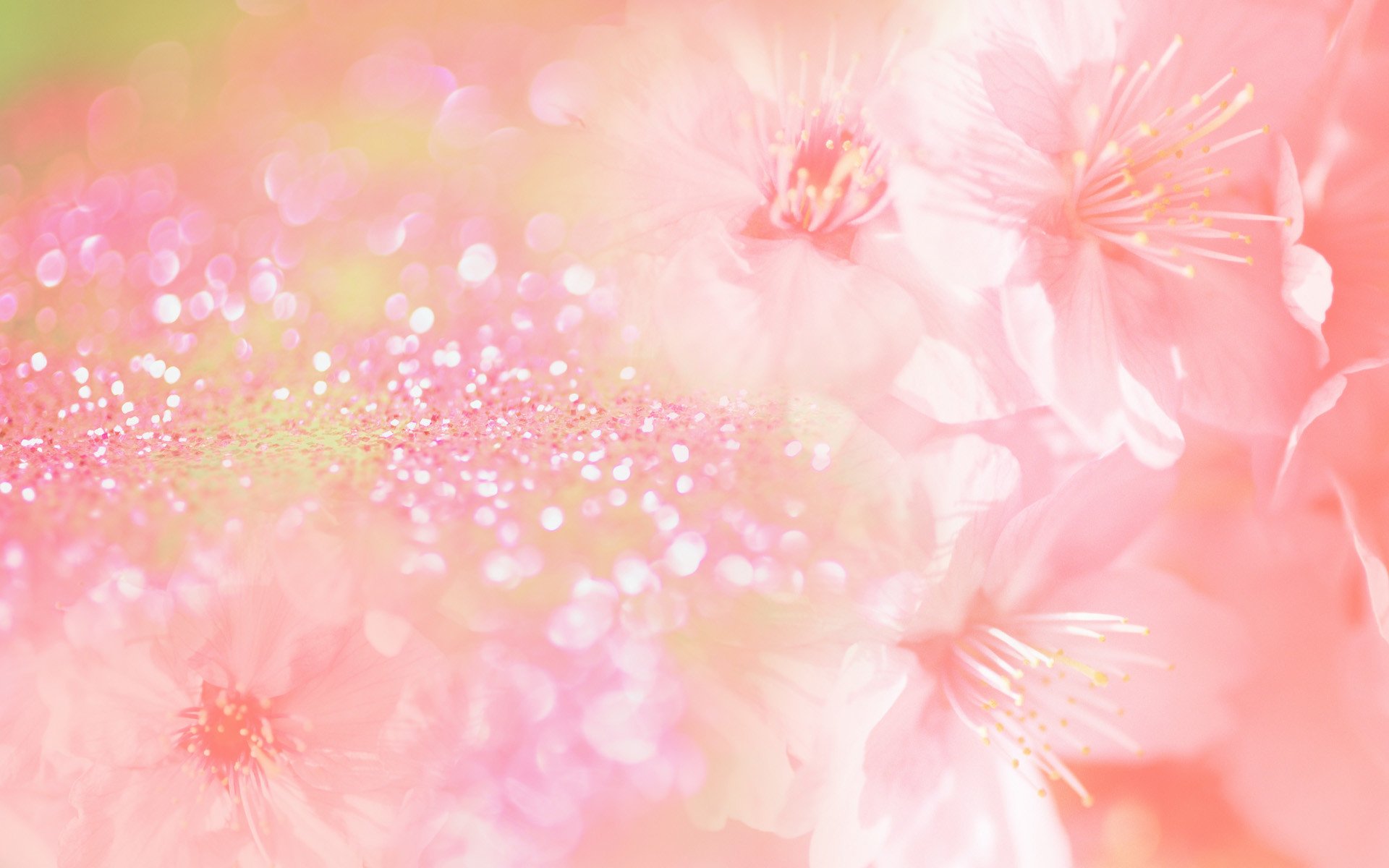 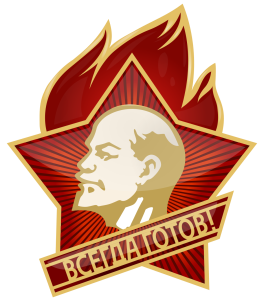 11. С 1924 года Всесоюзная пионерская организация носила имя Ленина, создателя первого в мировой истории социалистического государства, а какой была его настоящая фамилия?
Составитель кроссворда: Е.И. Ищенко, автор презентации: Т.Б. Шумилова
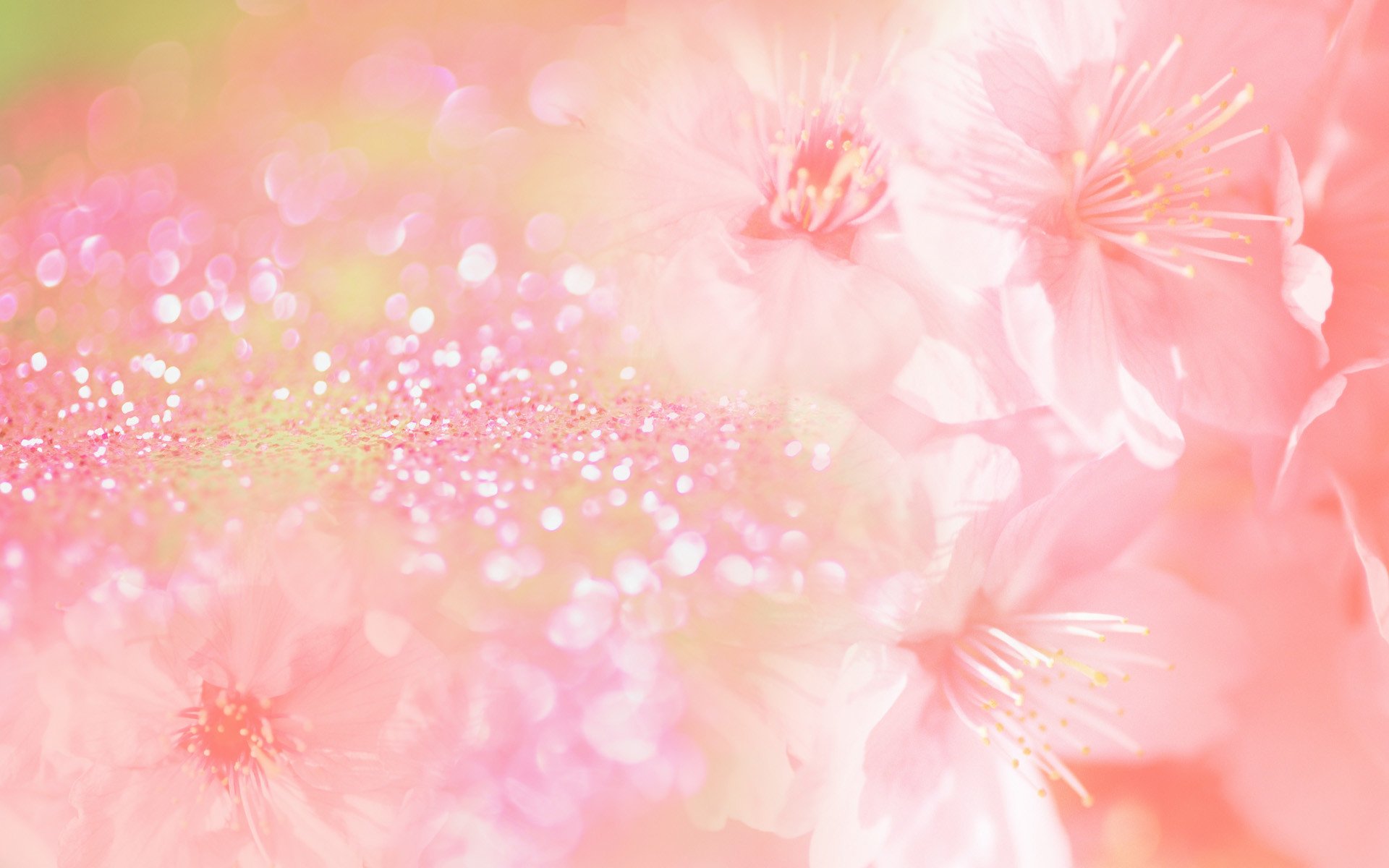 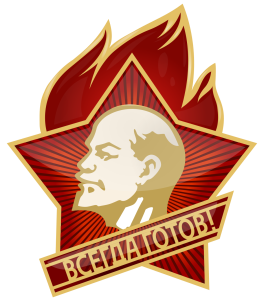 11. Ульянов
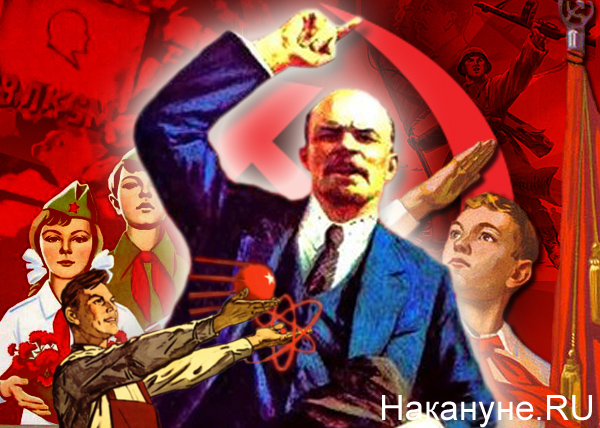 Составитель кроссворда: Е.И. Ищенко, автор презентации: Т.Б. Шумилова
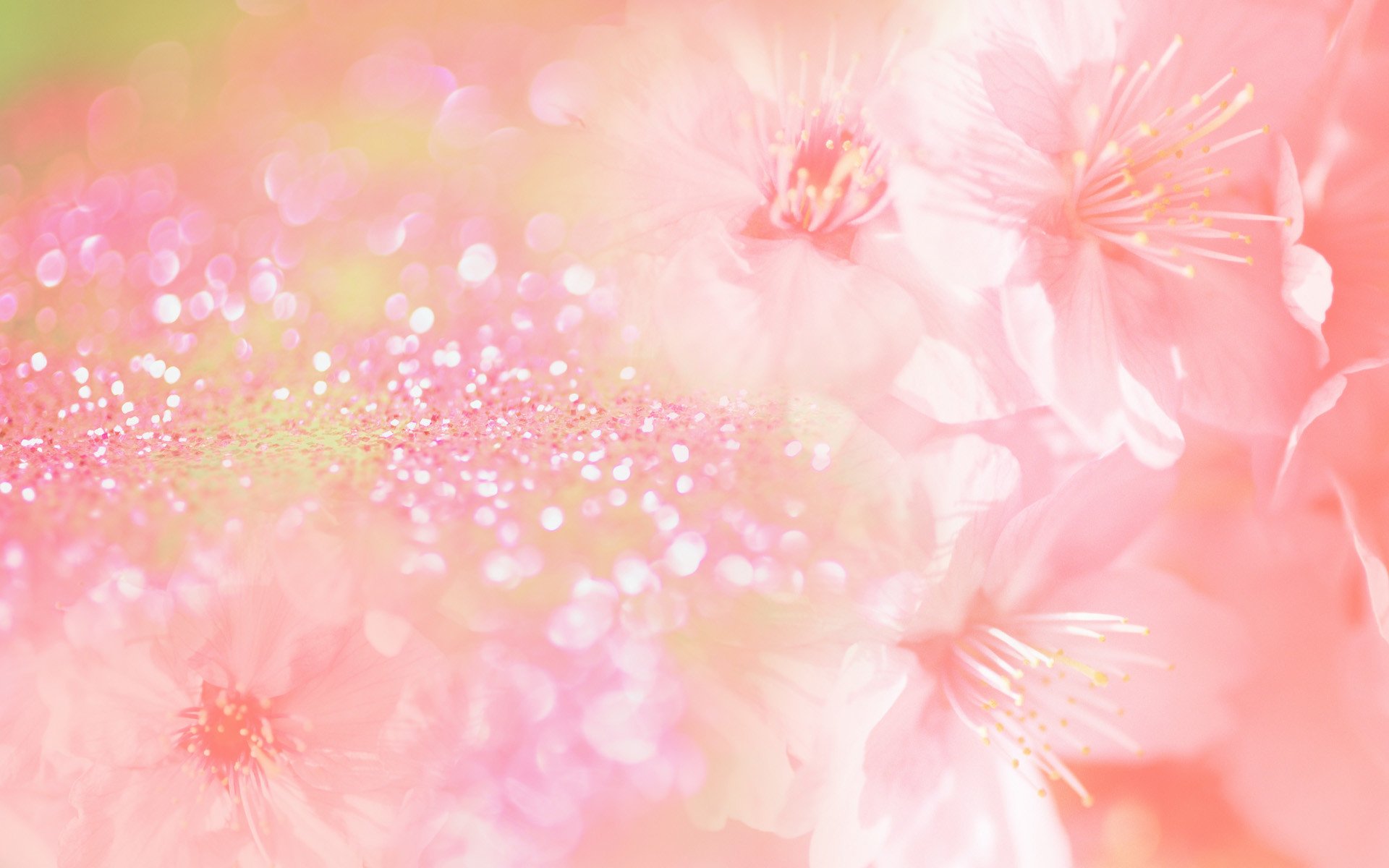 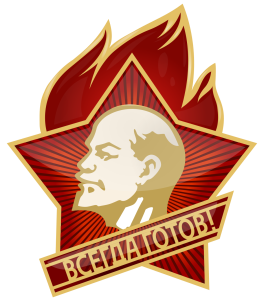 14. Советский лидер, чьё имя носил партизанский отряд, в составе которого воевал пионер-герой Володя Дубинин.
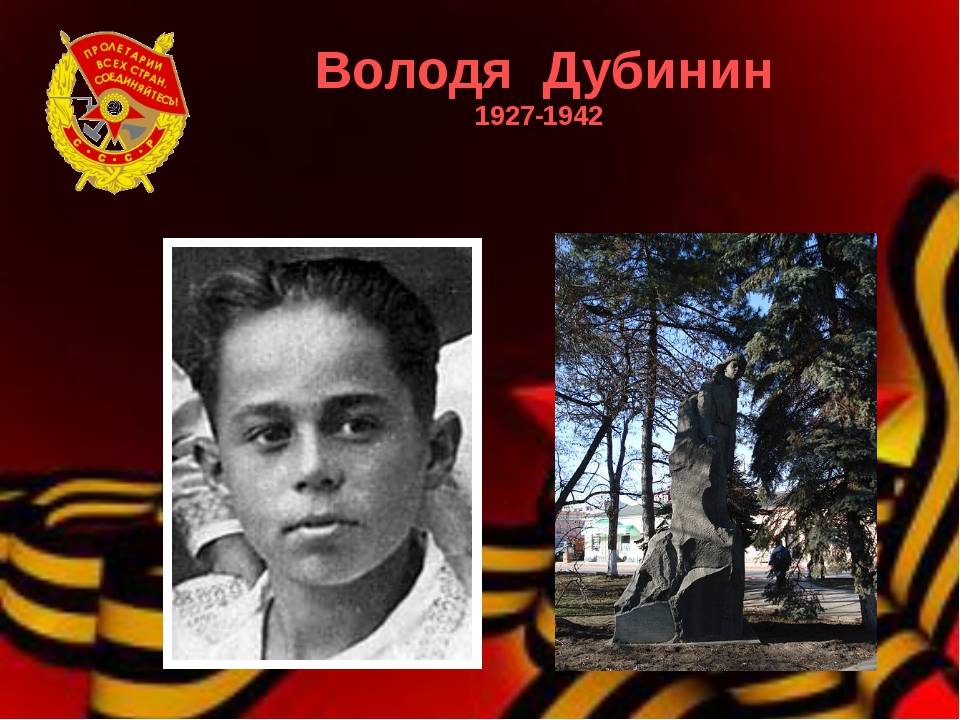 Составитель кроссворда: Е.И. Ищенко, автор презентации: Т.Б. Шумилова
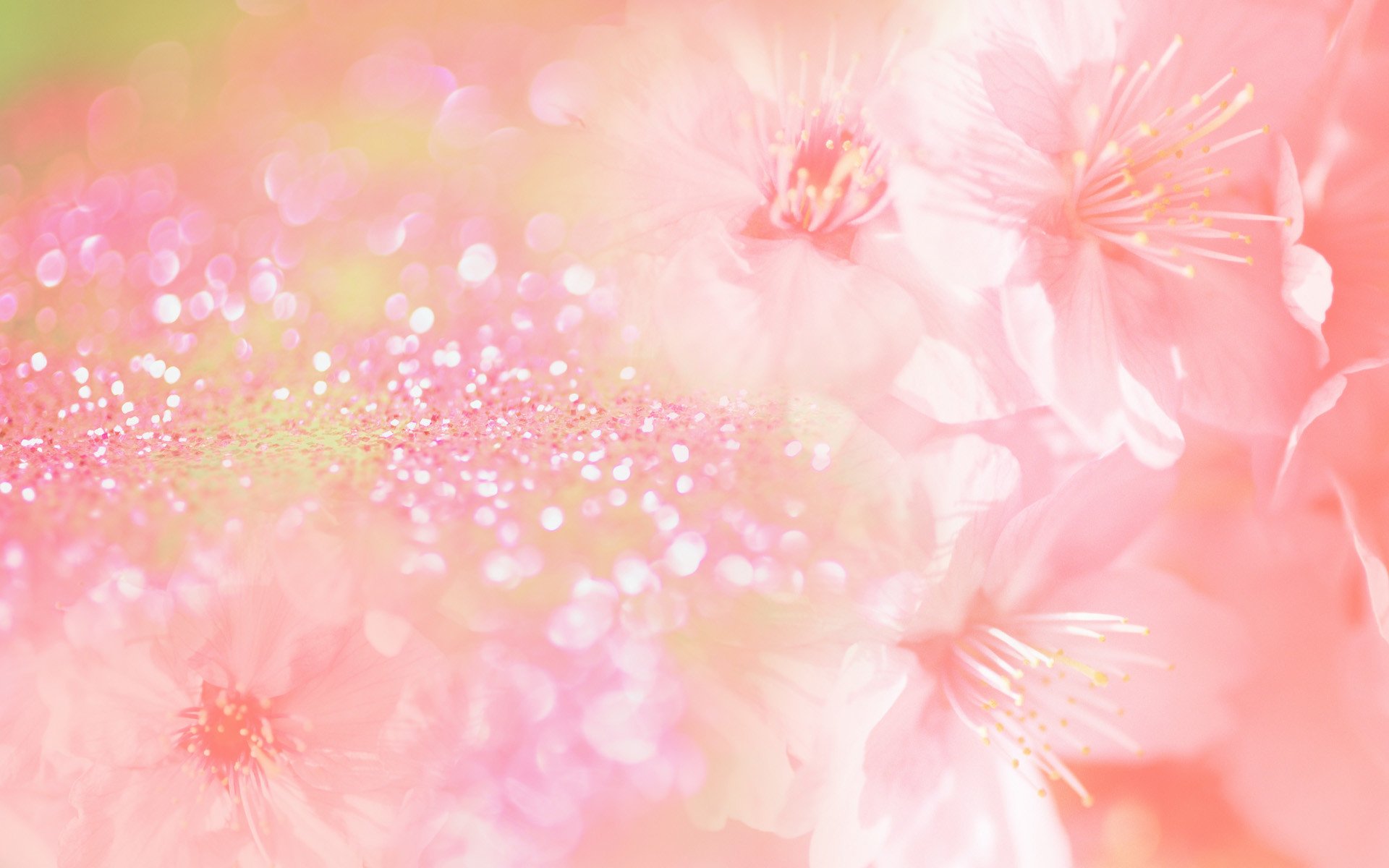 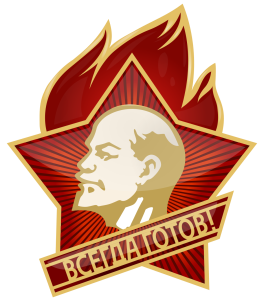 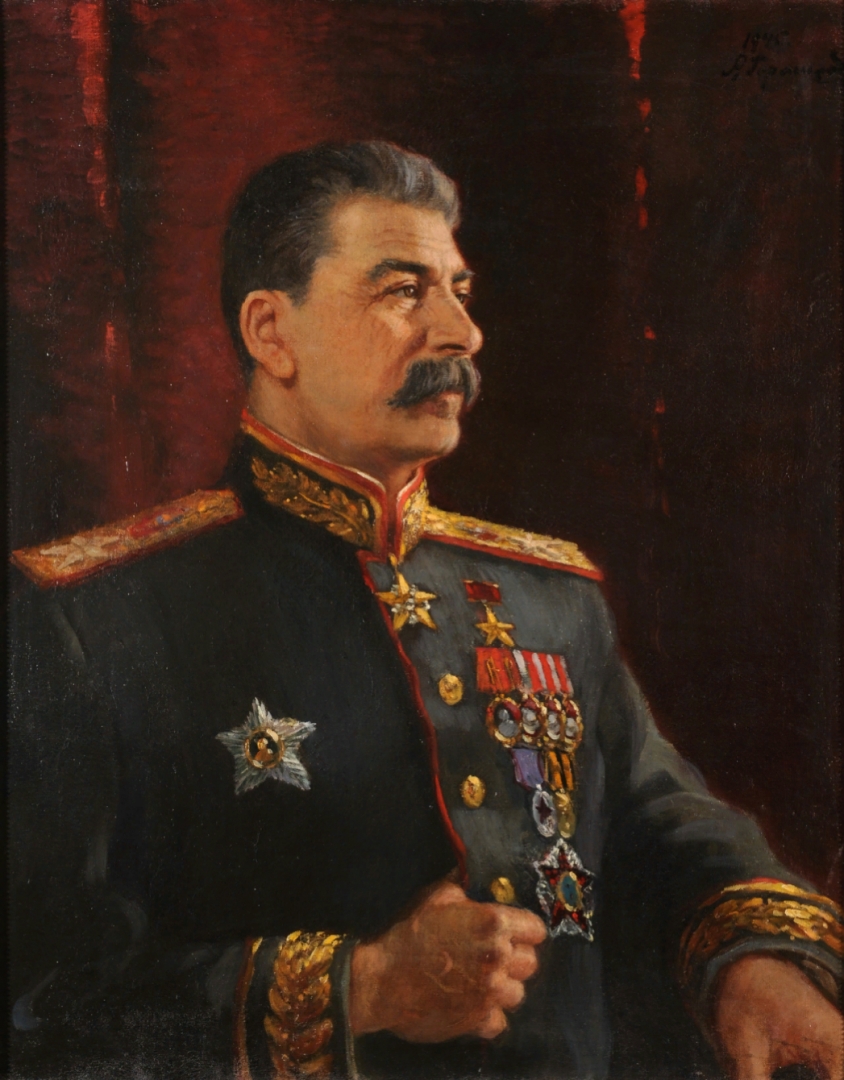 14. Сталин
И.В. Сталин
(1879-1953)
Составитель кроссворда: Е.И. Ищенко, автор презентации: Т.Б. Шумилова
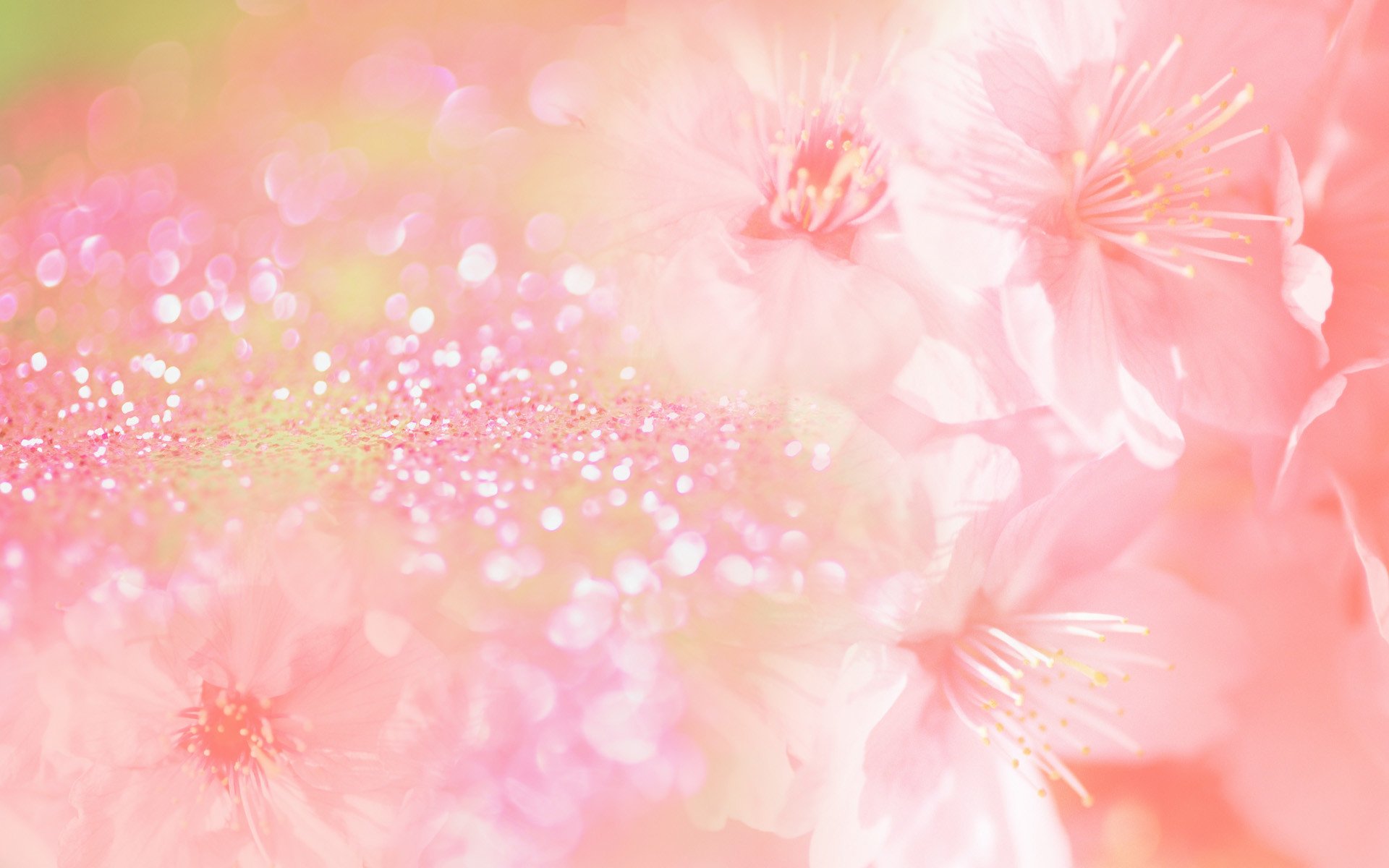 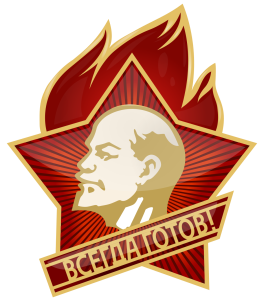 15. Советский лидер, только после его решения была выпущена в прокат сатирическая комедия Элема Климова «Добро пожаловать, или Посторонним вход воспрещён» о приключениях пионера Кости Иночкина в пионерском лагере, запрещенная цензурой.
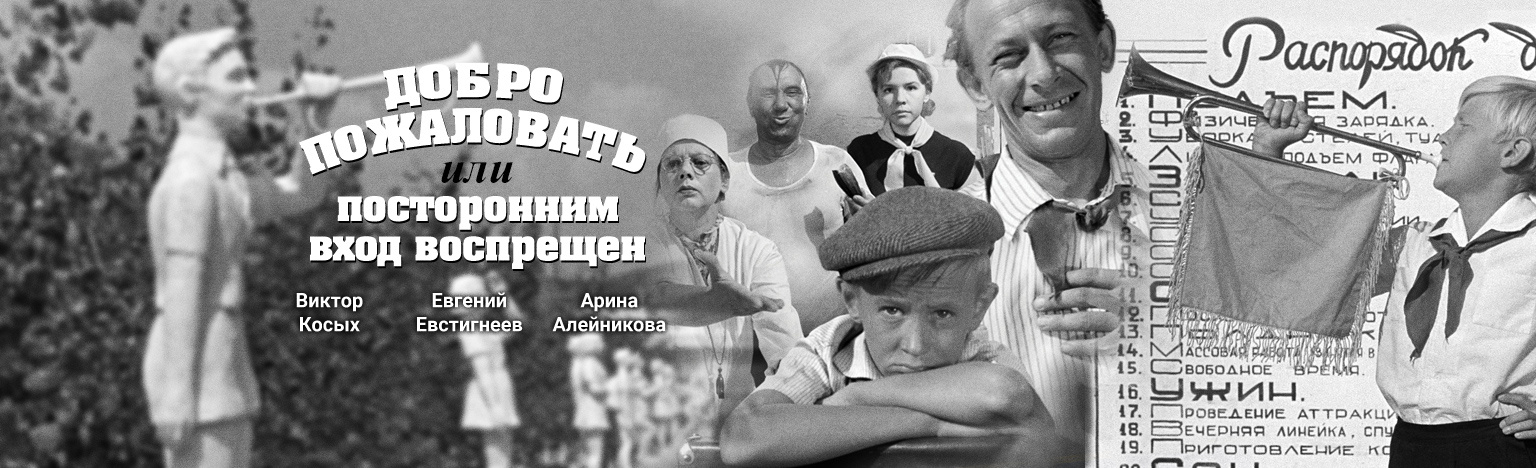 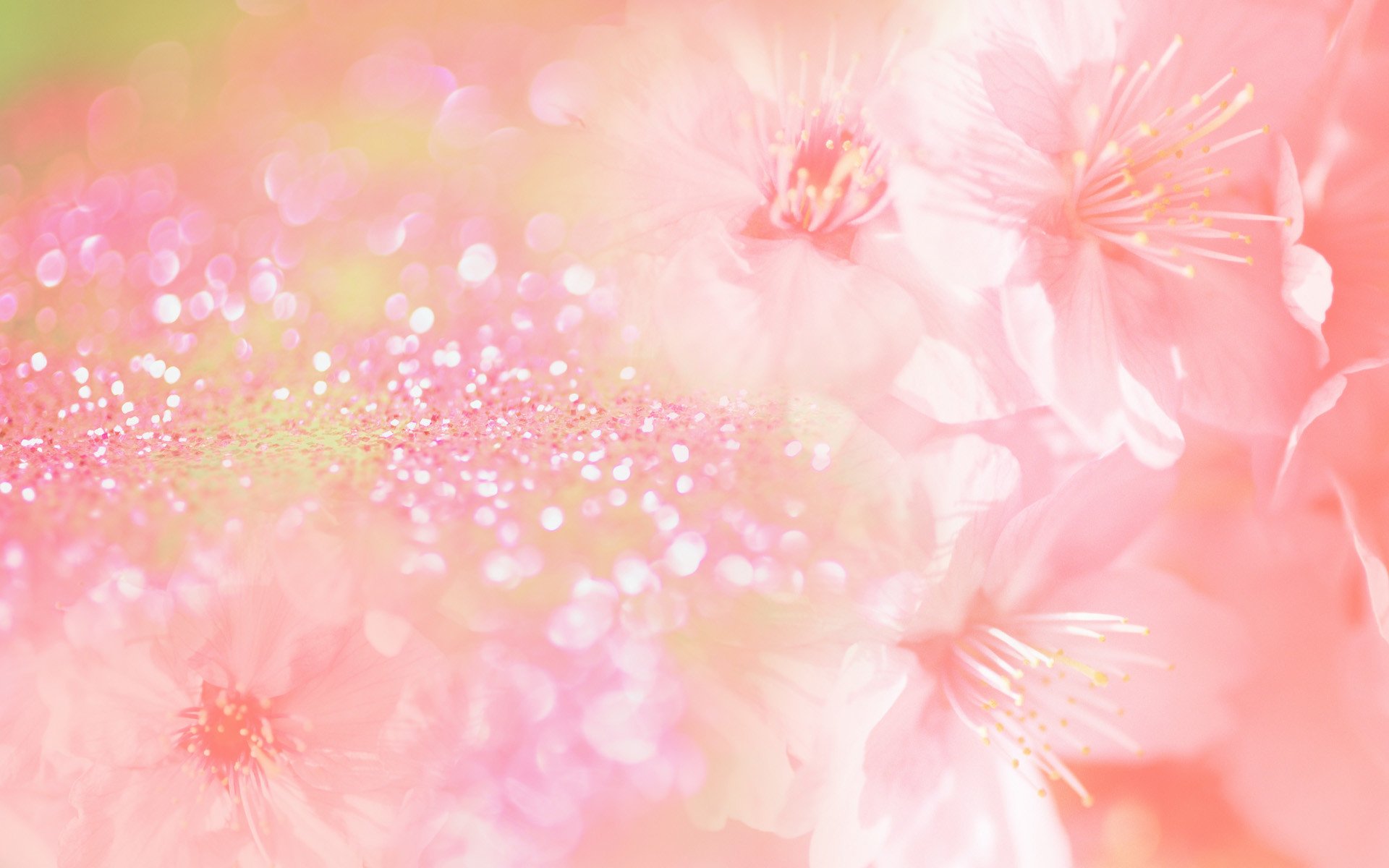 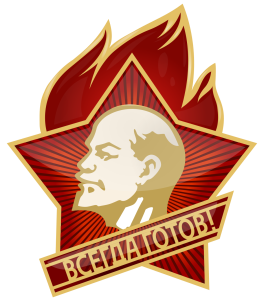 15. Хрущев
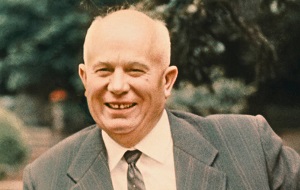 Н.С. Хрущев
( 1894-1971)
Составитель кроссворда: Е.И. Ищенко, автор презентации: Т.Б. Шумилова
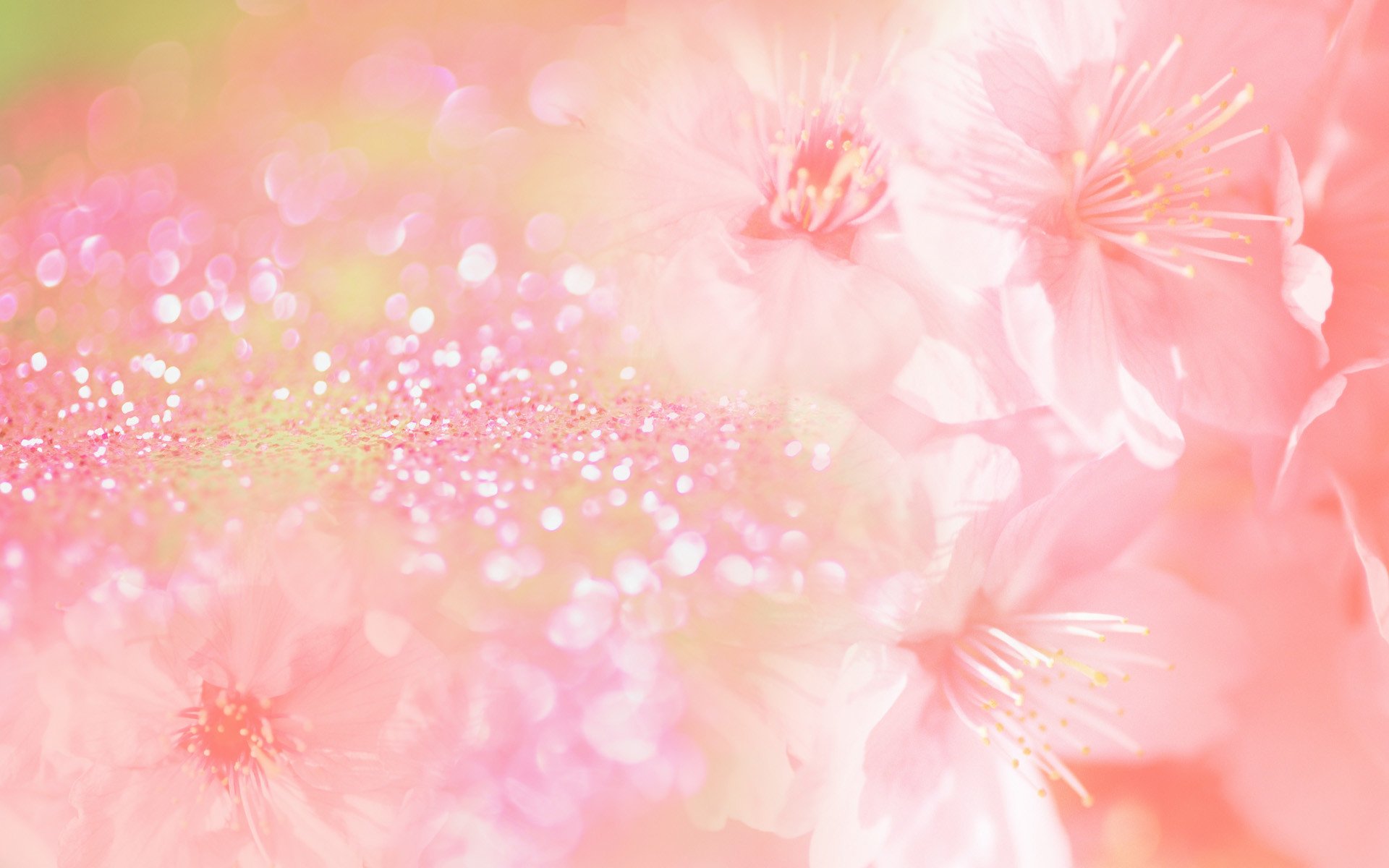 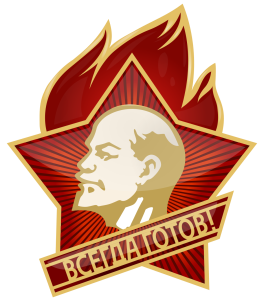 18. Пионерский ежемесячный литературно-художественный журнал, 
основанный в июле 1936 года в городе Ленинграде, ныне всероссийский журнал для школьников.
Составитель кроссворда: Е.И. Ищенко, автор презентации: Т.Б. Шумилова
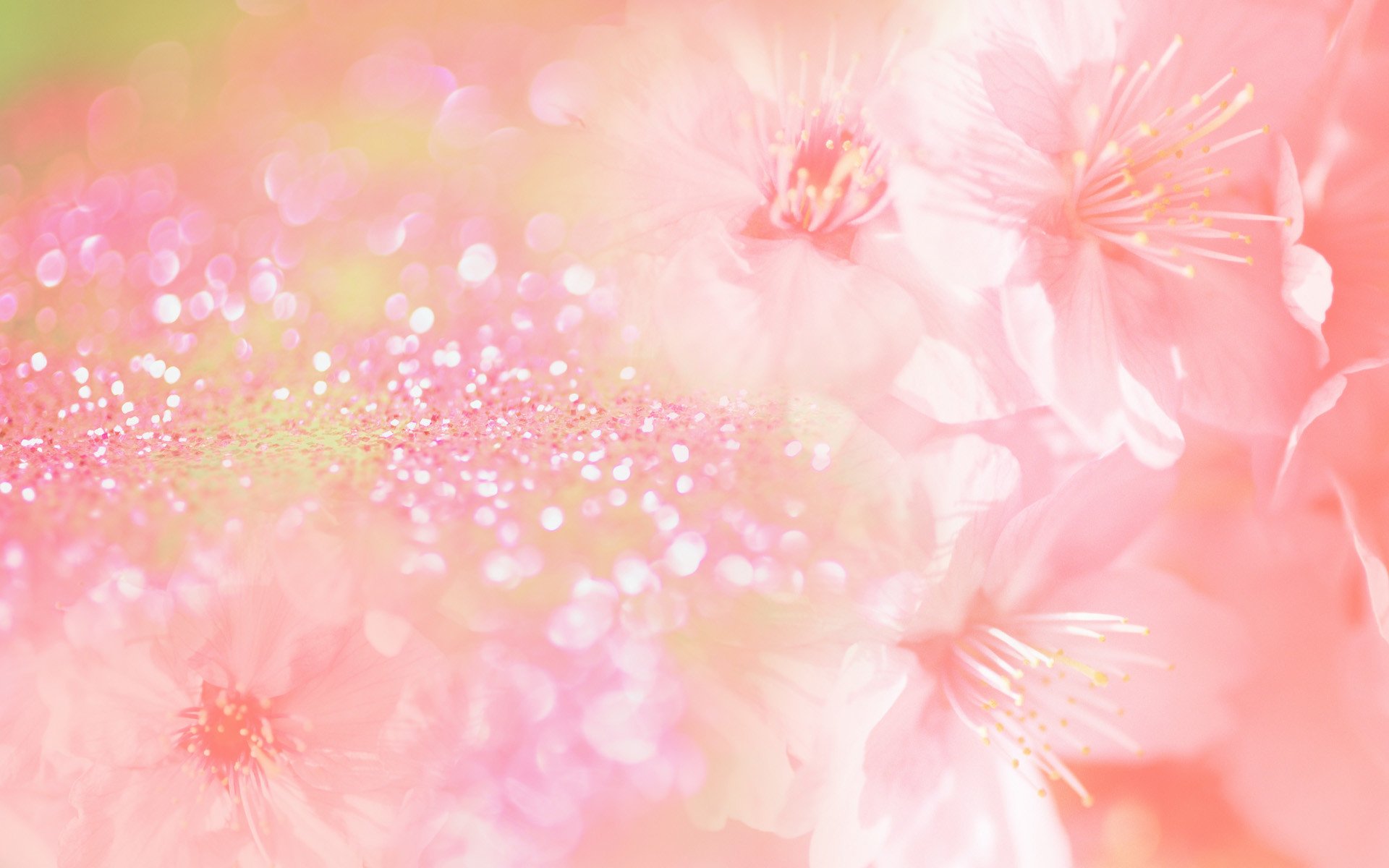 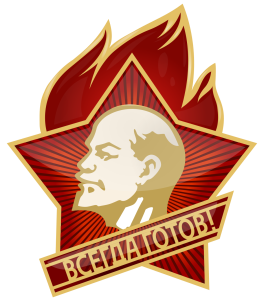 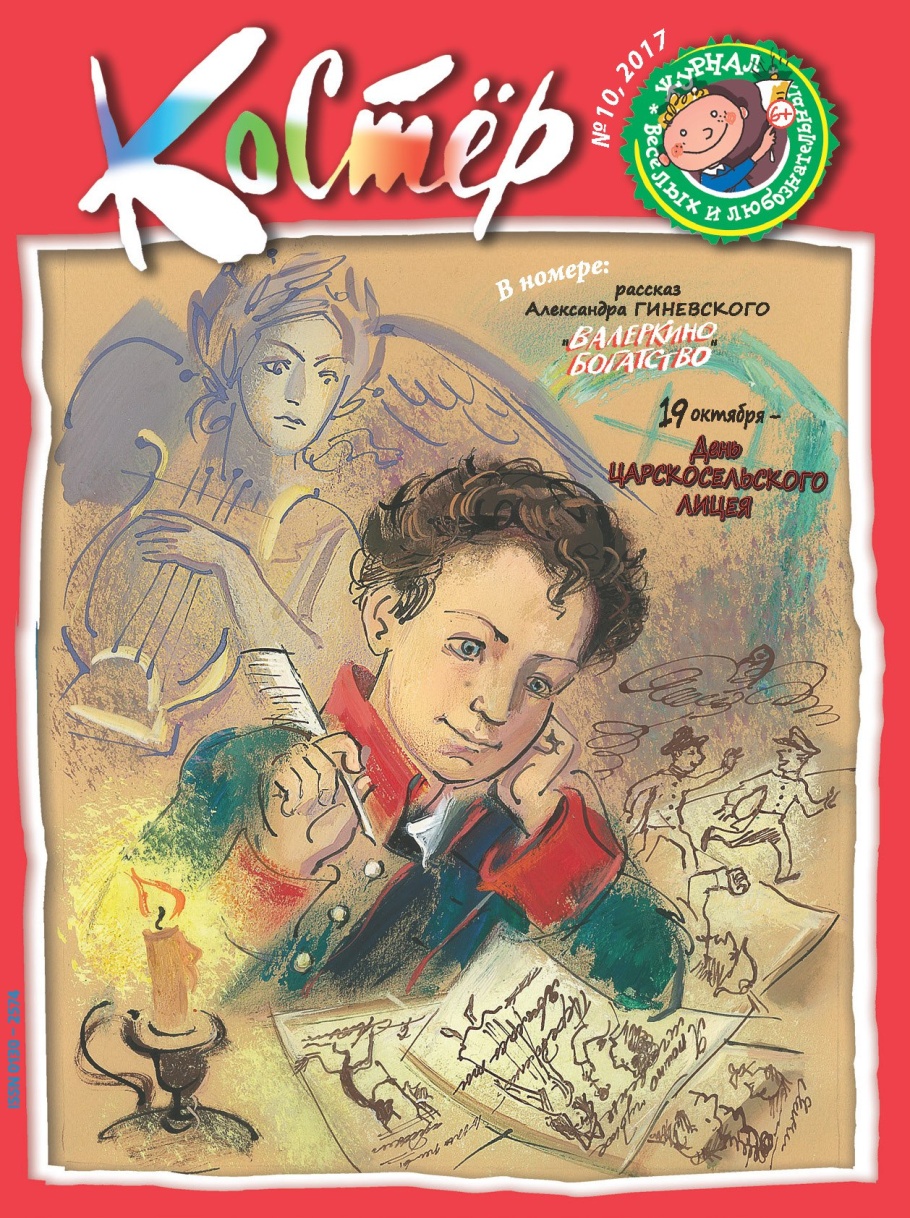 18. Костер
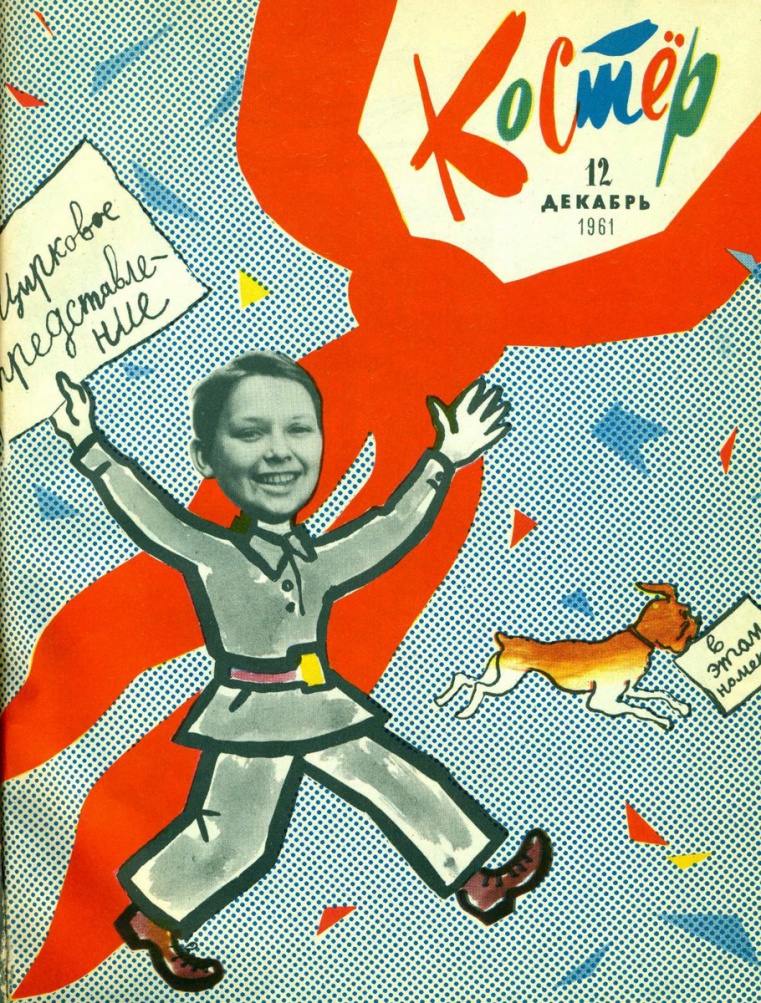 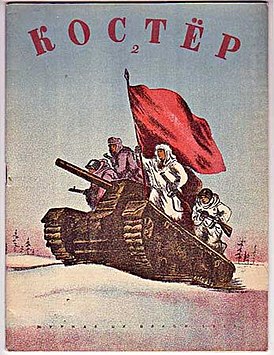 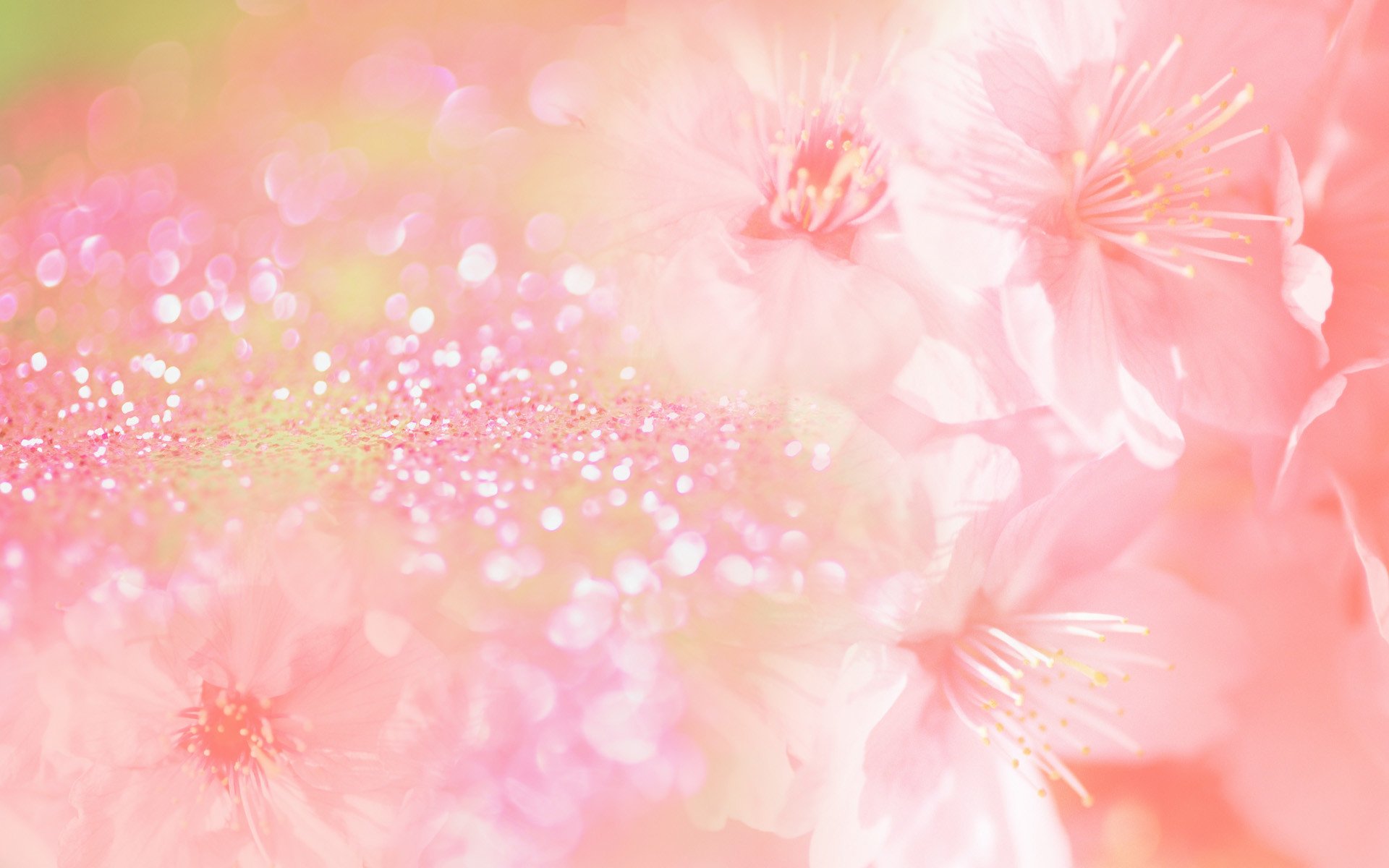 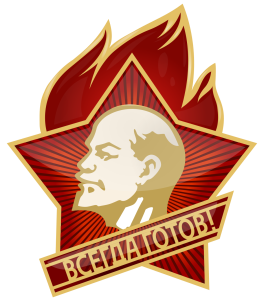 19. Один из символов пионерской организации, наряду с пионерским галстуком был непременным атрибутом пионерской формы.
Составитель кроссворда: Е.И. Ищенко, автор презентации: Т.Б. Шумилова
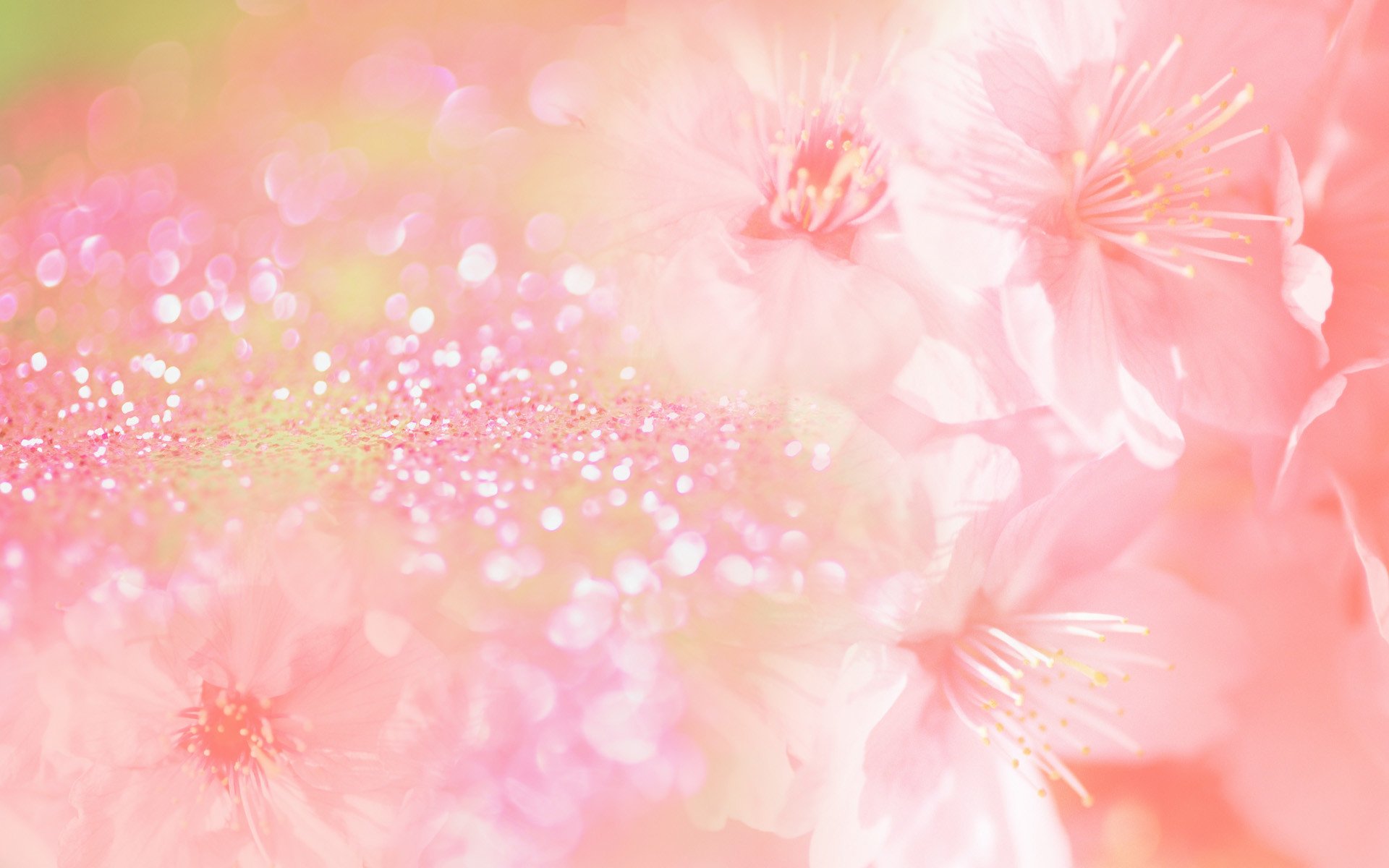 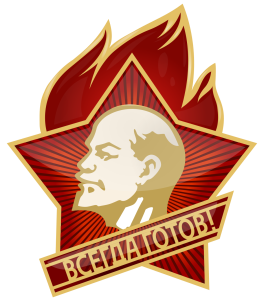 19. Значок
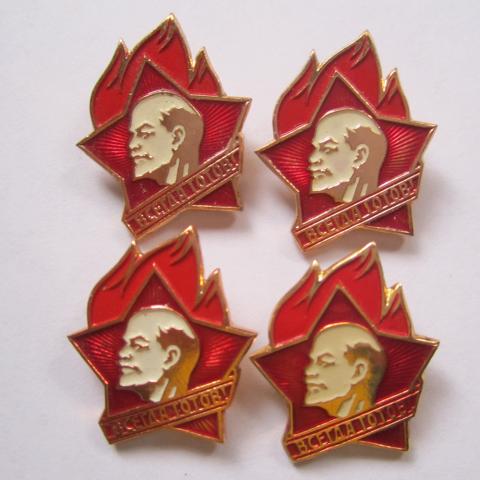 Составитель кроссворда: Е.И. Ищенко, автор презентации: Т.Б. Шумилова
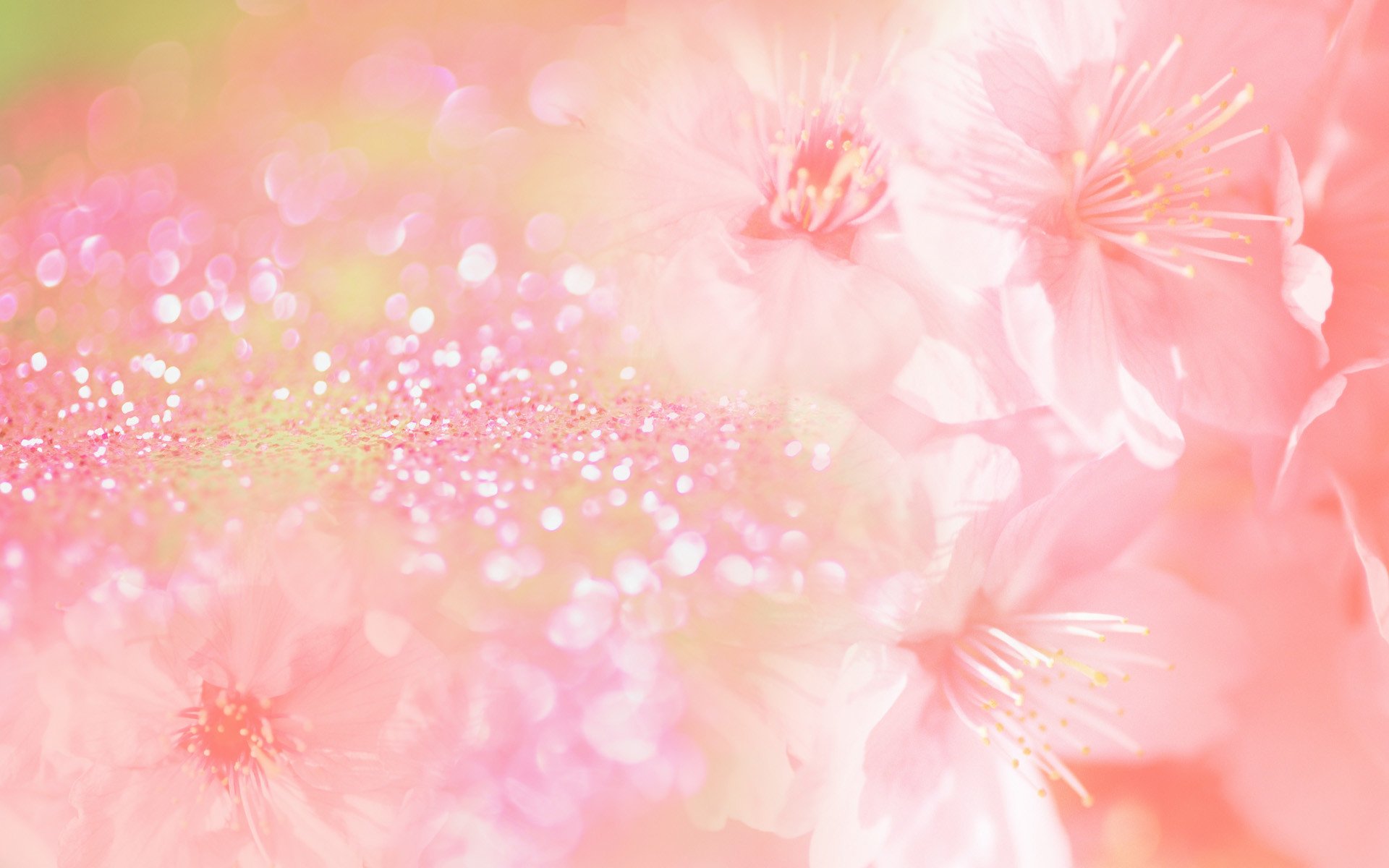 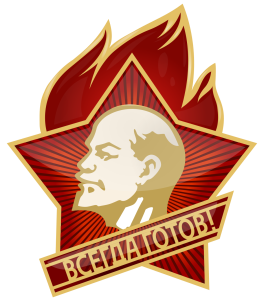 23. Римский гладиатор, предводитель восстания рабов, чье имя носила пионерская организация до января 
1924 года.
Составитель кроссворда: Е.И. Ищенко, автор презентации: Т.Б. Шумилова
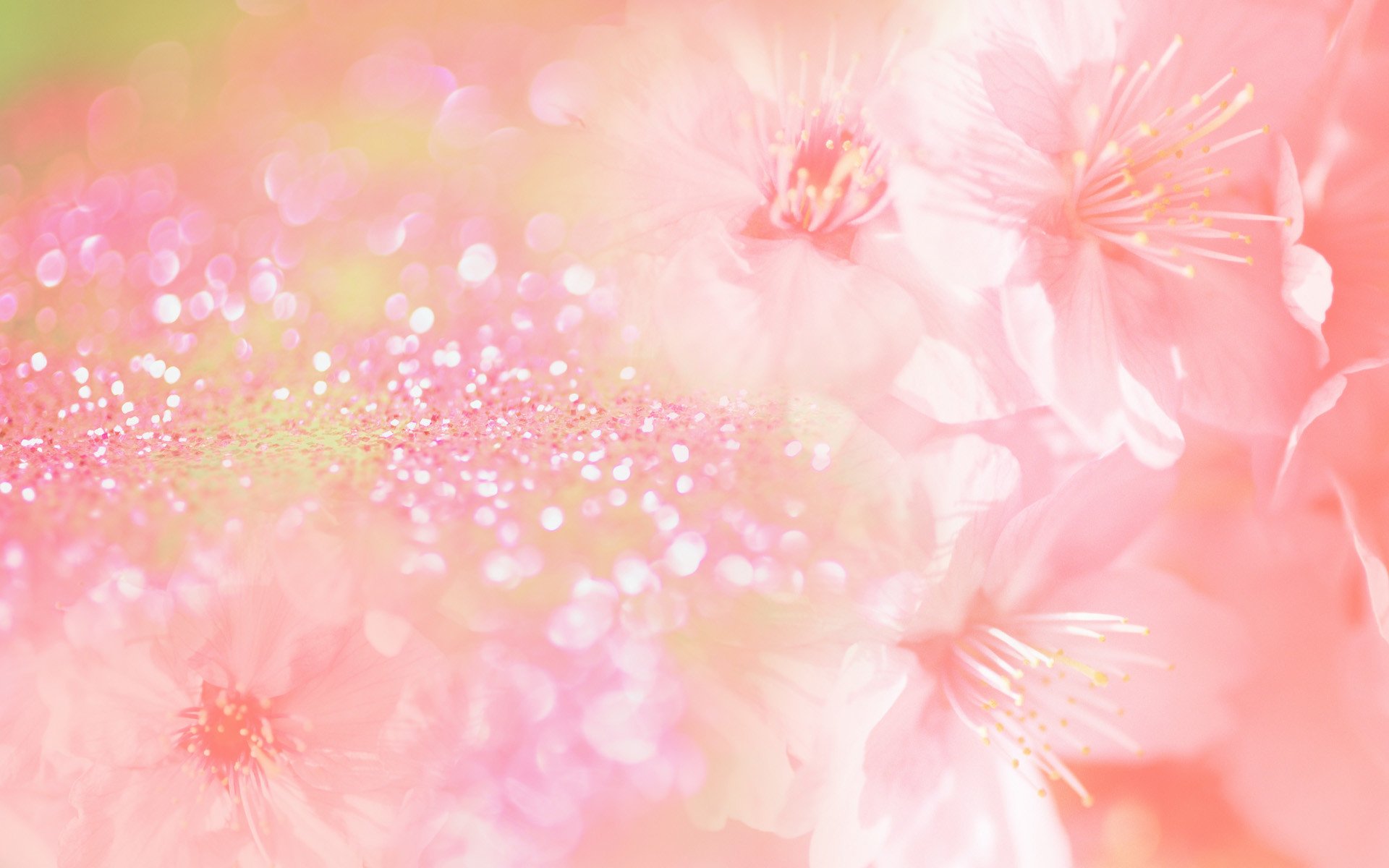 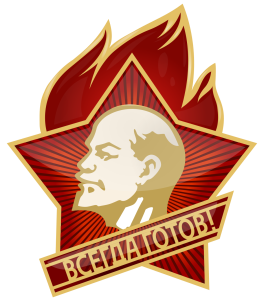 23. Спартак
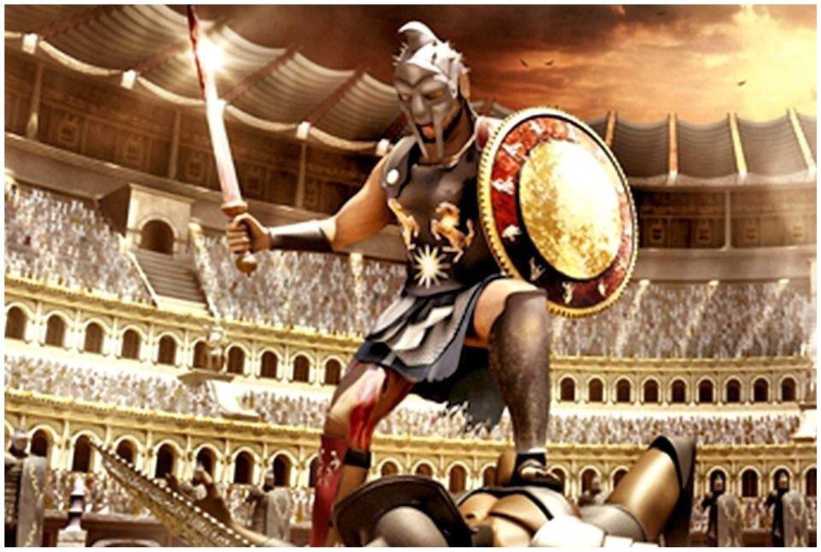 Составитель кроссворда: Е.И. Ищенко, автор презентации: Т.Б. Шумилова
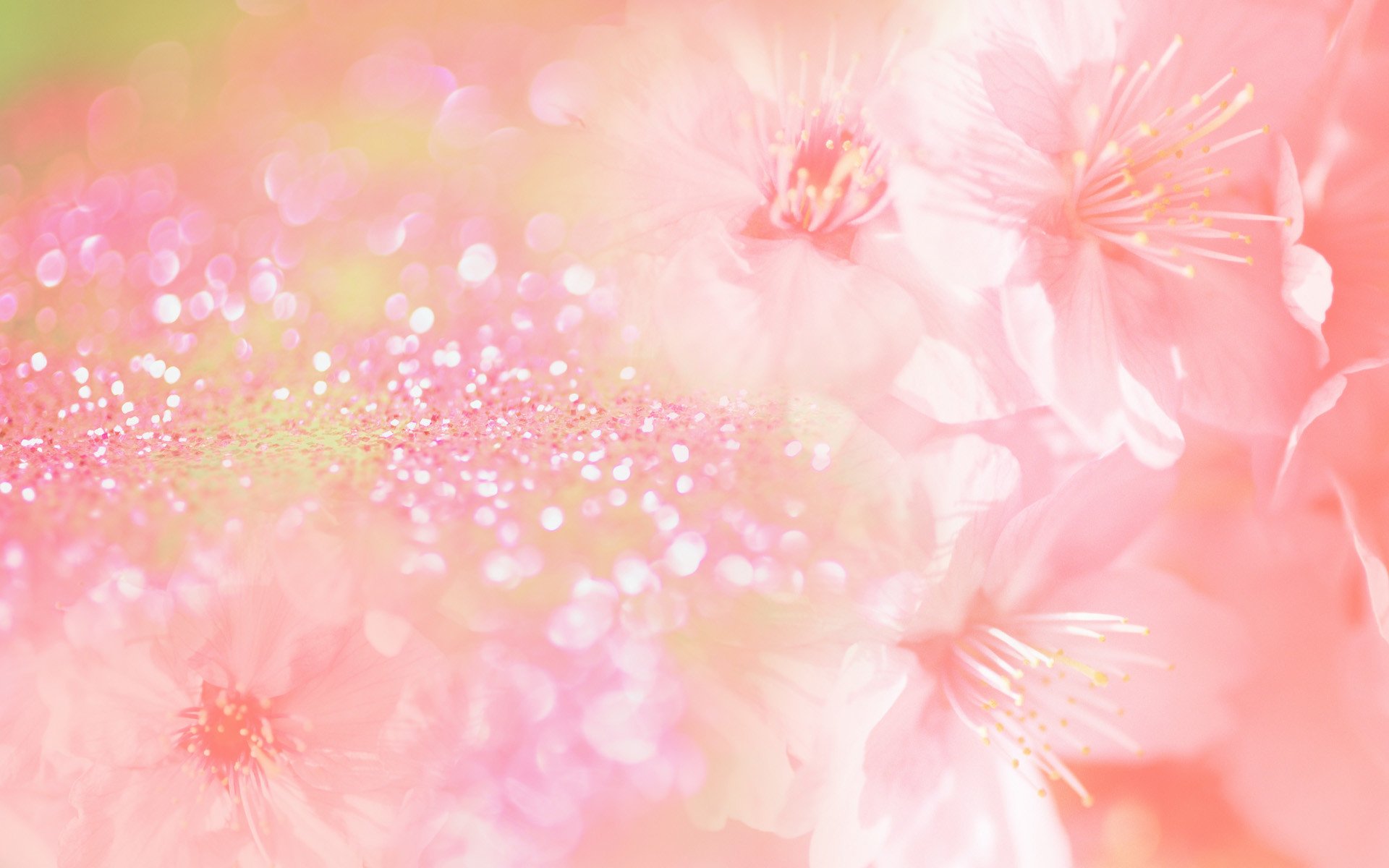 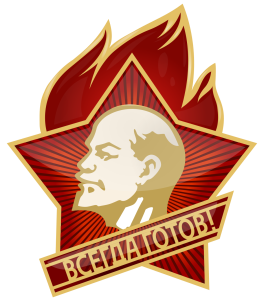 25. Часть пионерского отряда.
Составитель кроссворда: Е.И. Ищенко, автор презентации: Т.Б. Шумилова
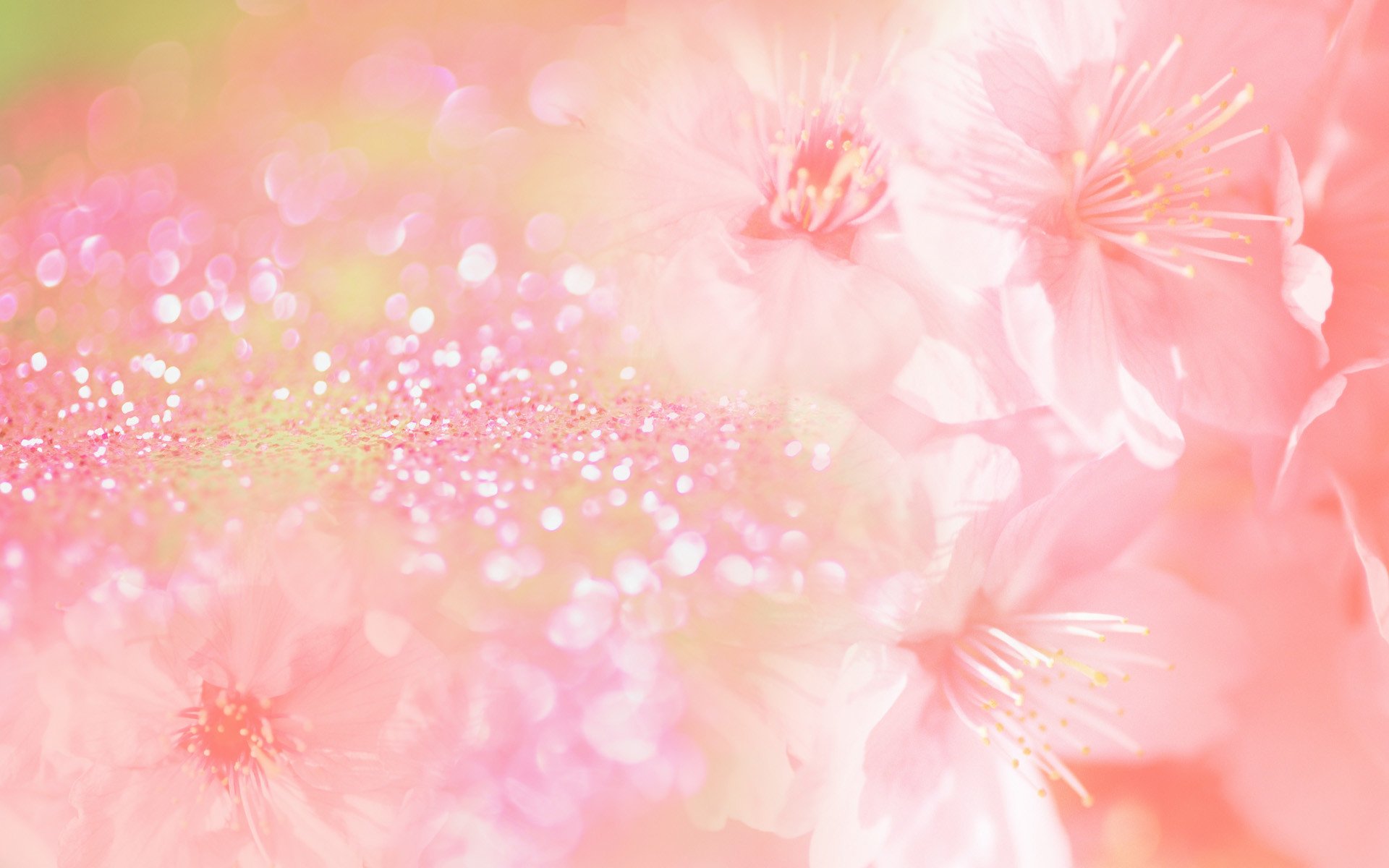 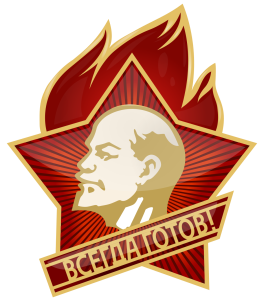 25. Звено
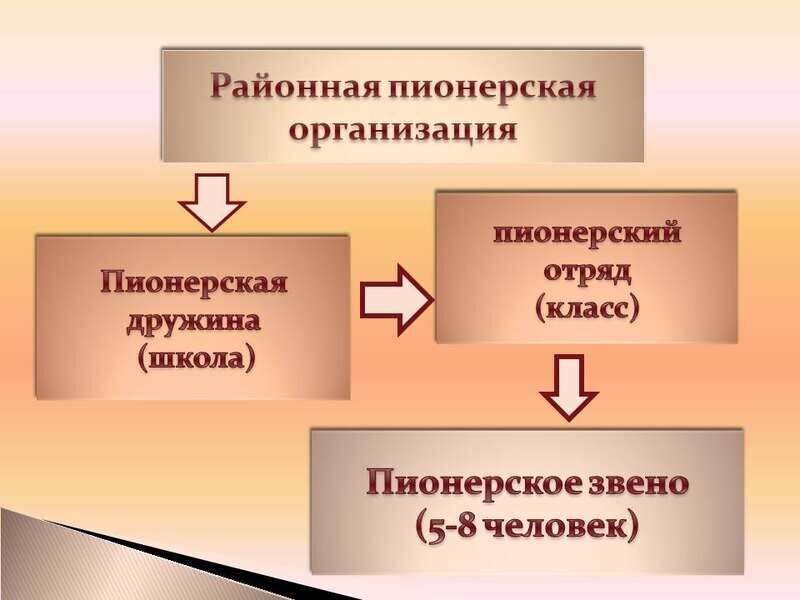 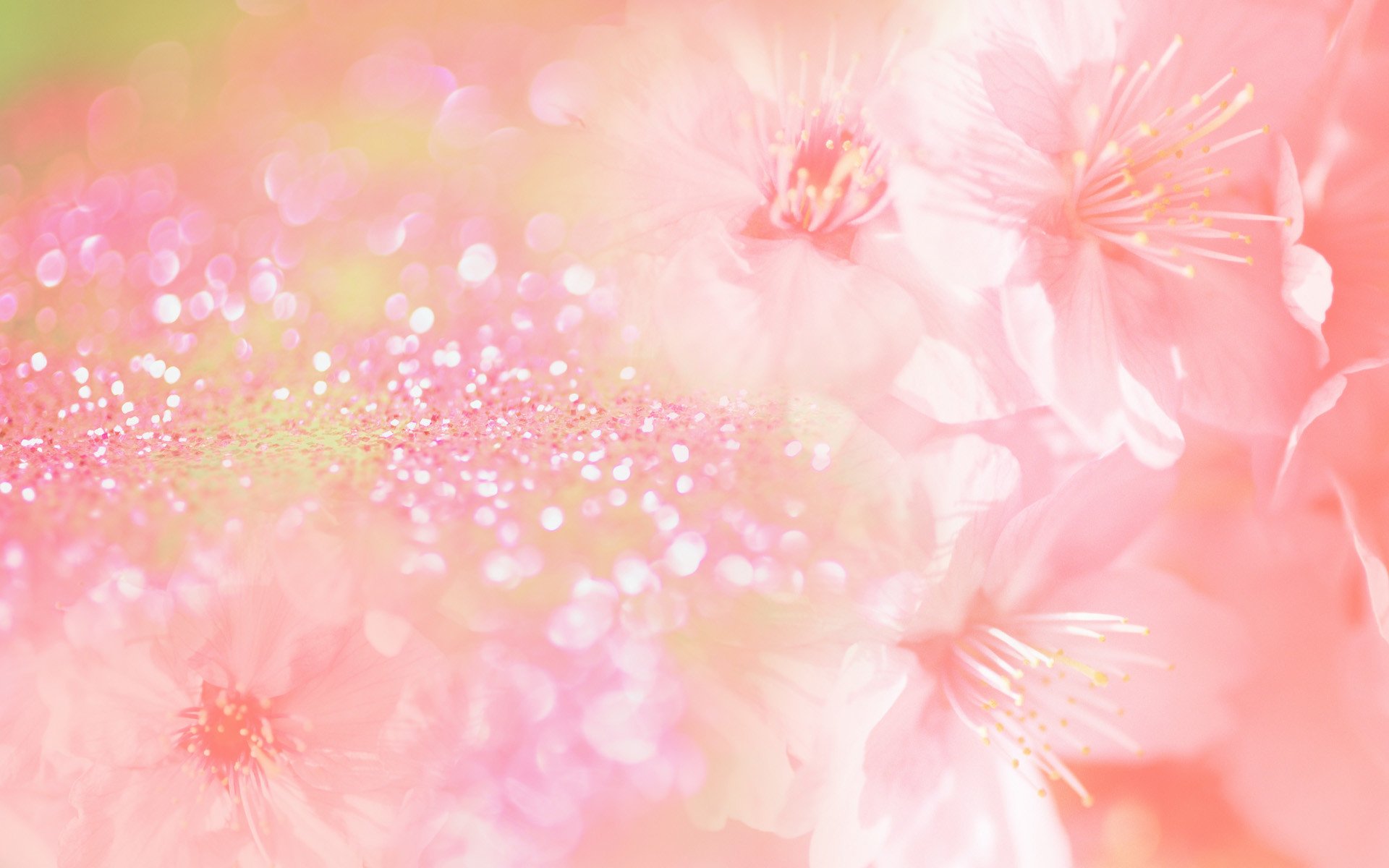 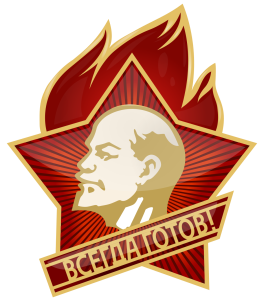 26. Советский поэт, автор гимна пионерии «Взвейтесь кострами, синие ночи».
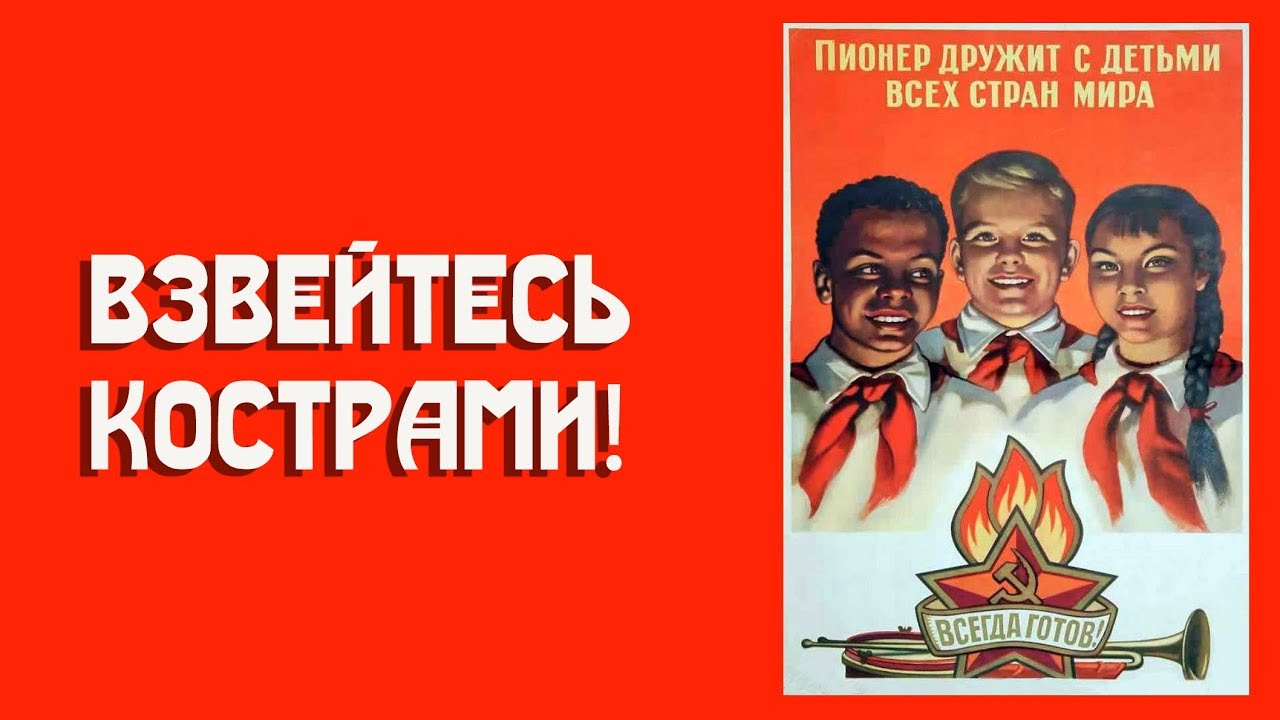 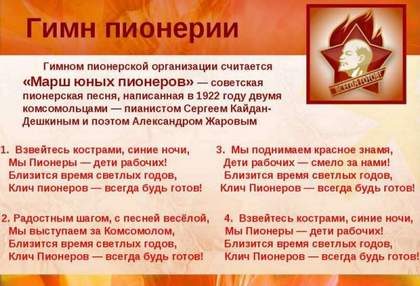 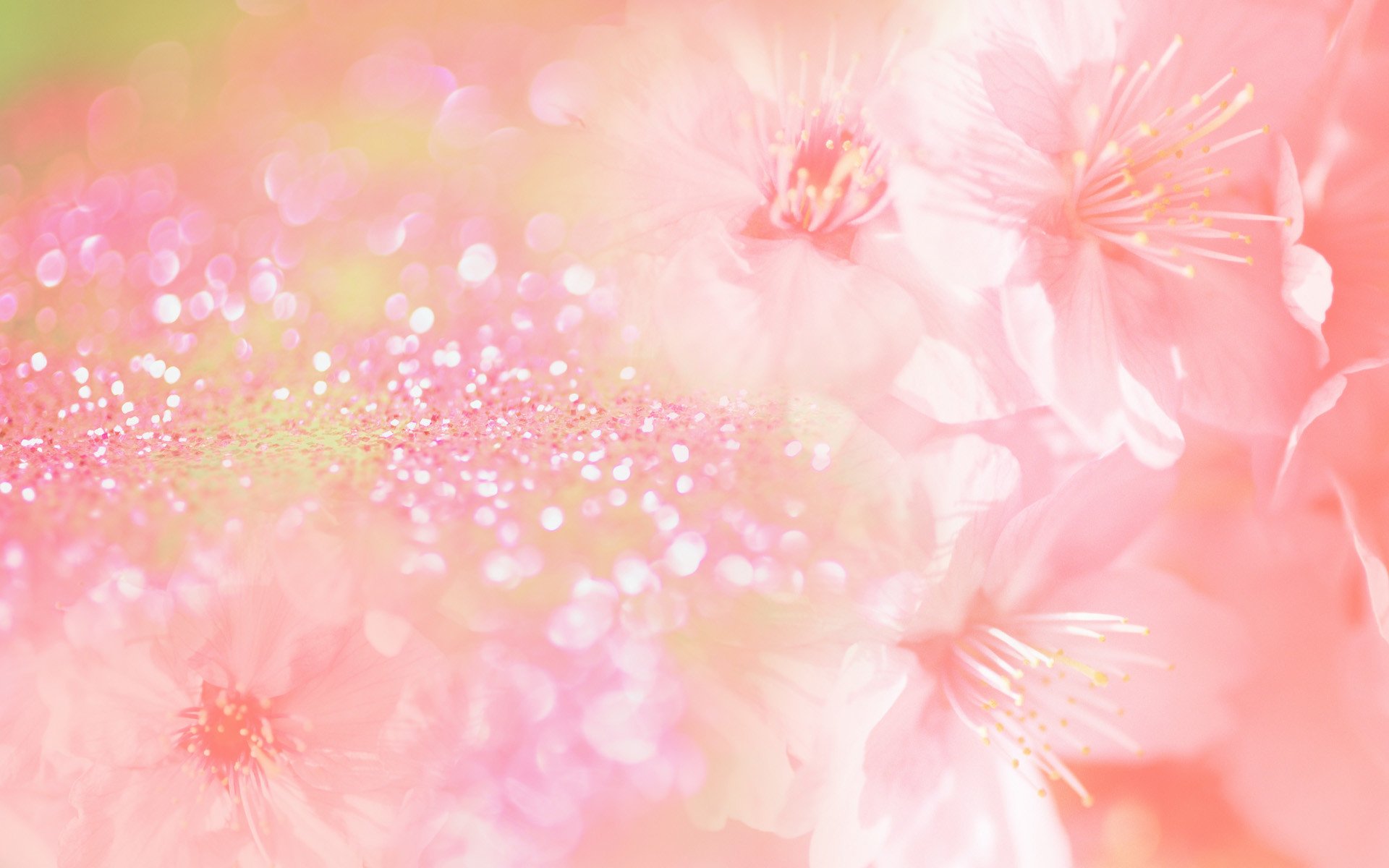 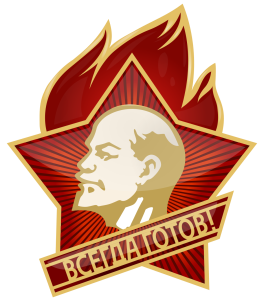 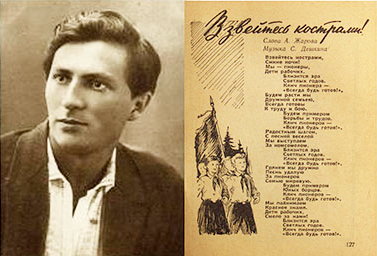 26. Жаров
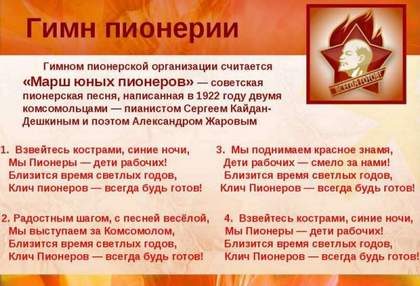 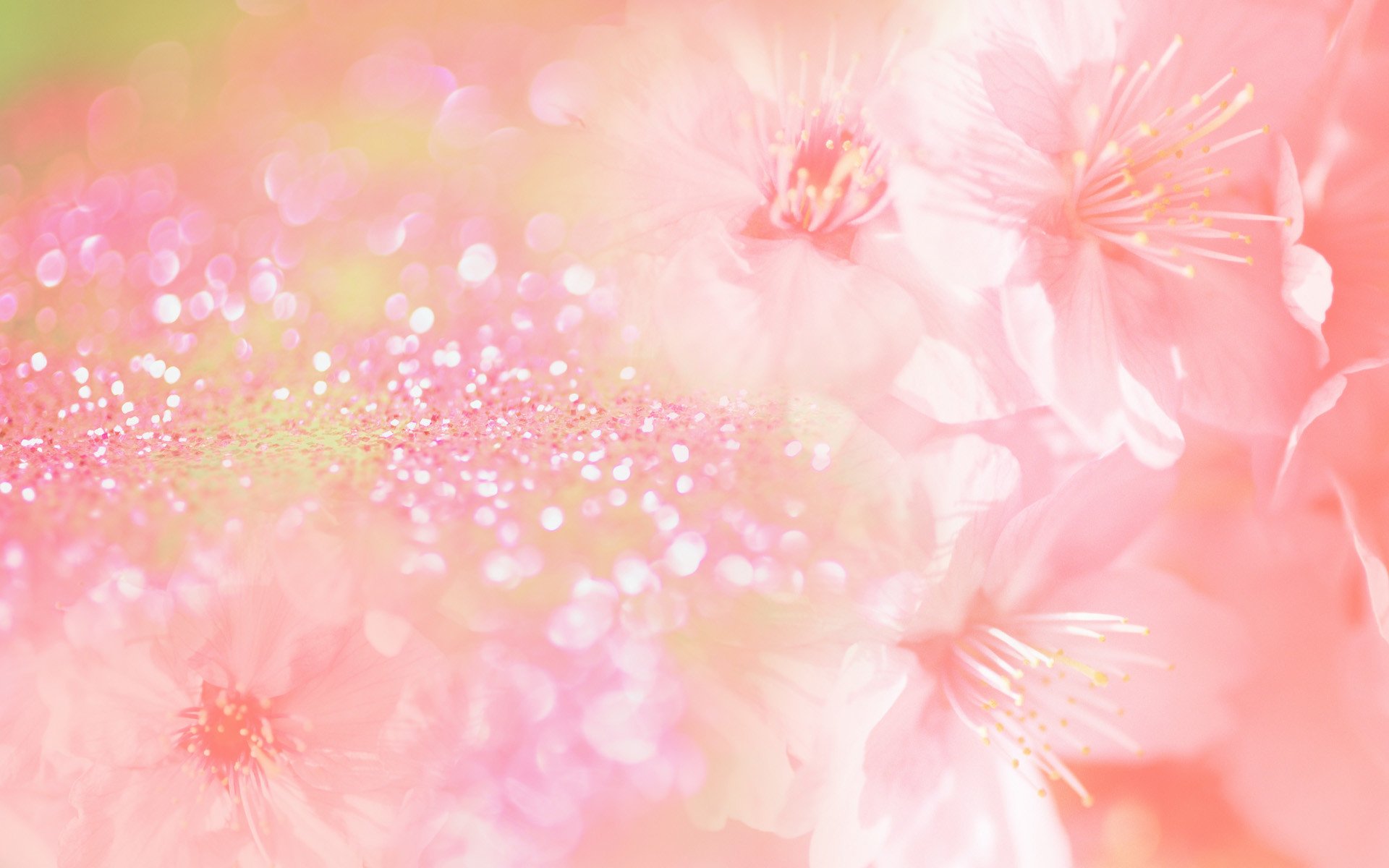 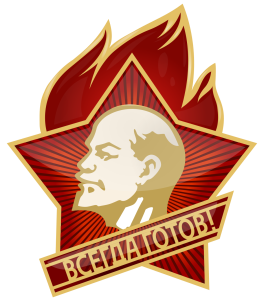 27. Имя пионера Морозова, считается, что именно он организовал первый пионерский отряд в деревне Герасимовка Тобольской губернии и получил известность
 как пионер-герой, противостоявший кулачеству в лице своего отца 
Трофима Морозова, и поплатившийся за это жизнью.
Составитель кроссворда: Е.И. Ищенко, автор презентации: Т.Б. Шумилова
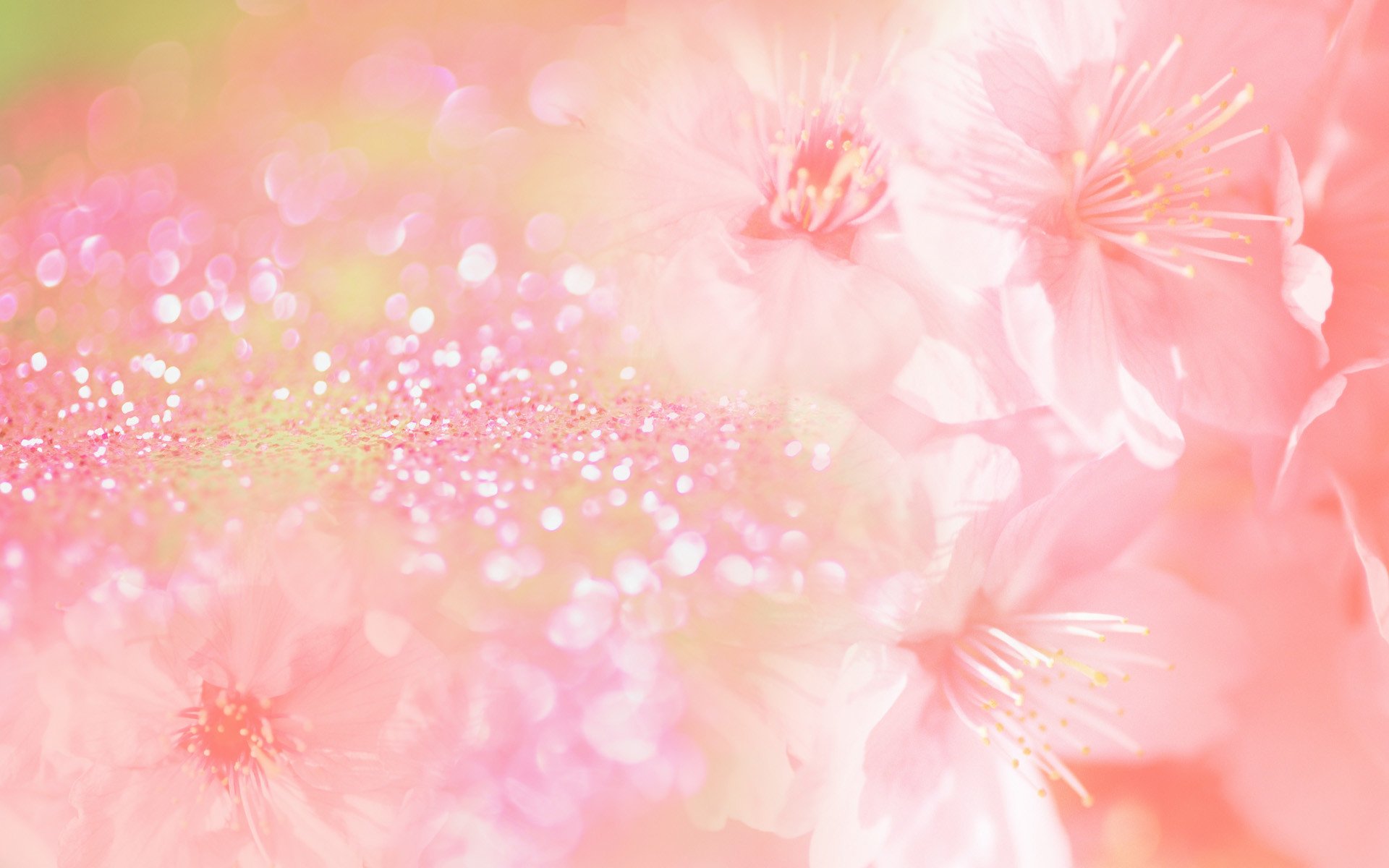 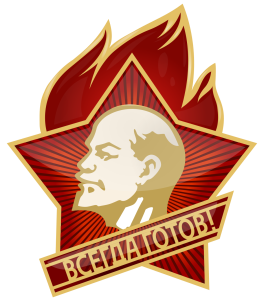 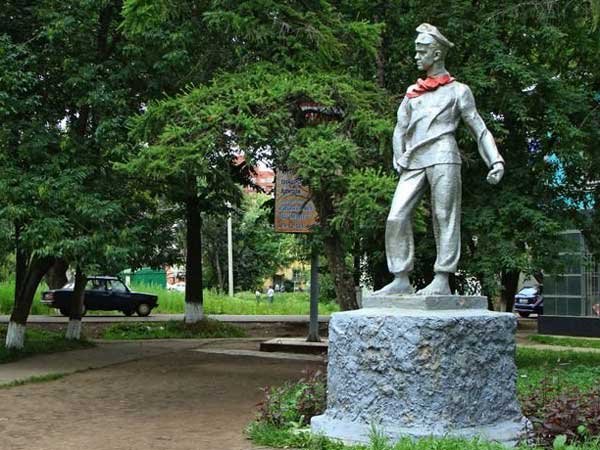 27. Павлик
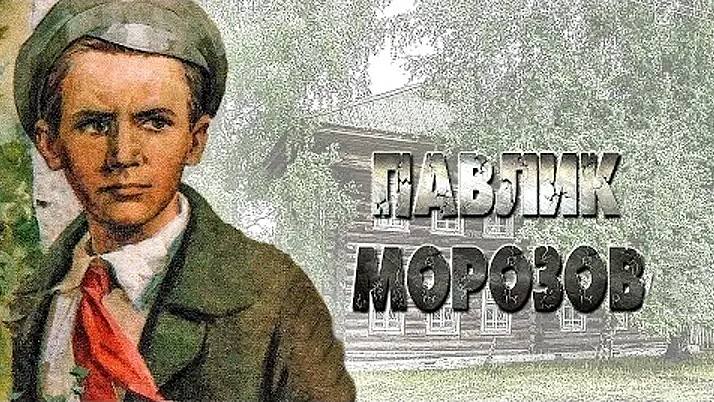 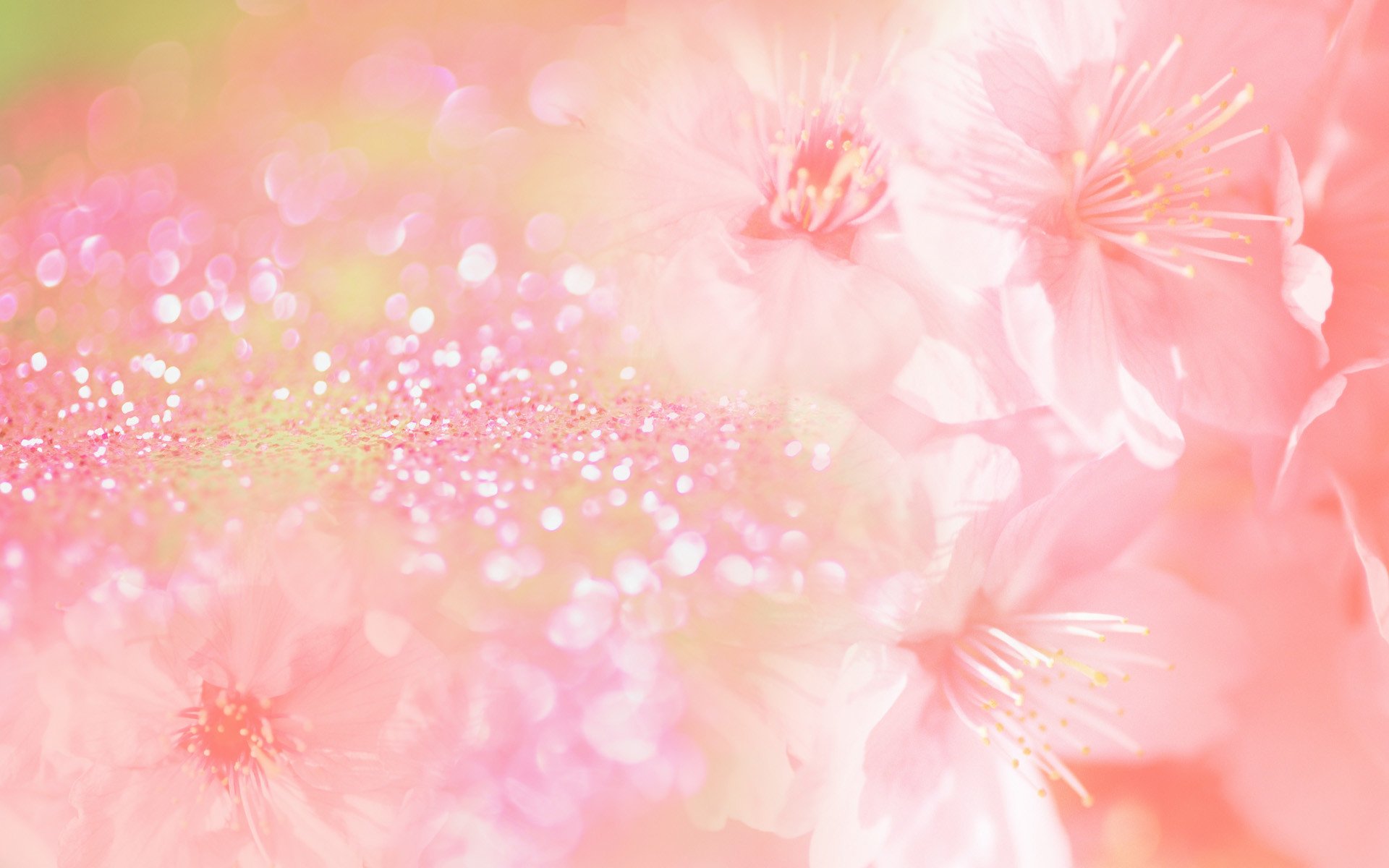 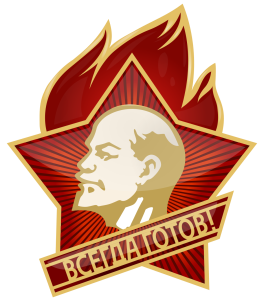 28. Нехитрое устройство, при помощи которого герой мультфильма 
«Ивашка из Дворца пионеров» смог победить Кощея в железных латах.
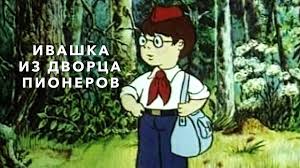 Составитель кроссворда: Е.И. Ищенко, автор презентации: Т.Б. Шумилова
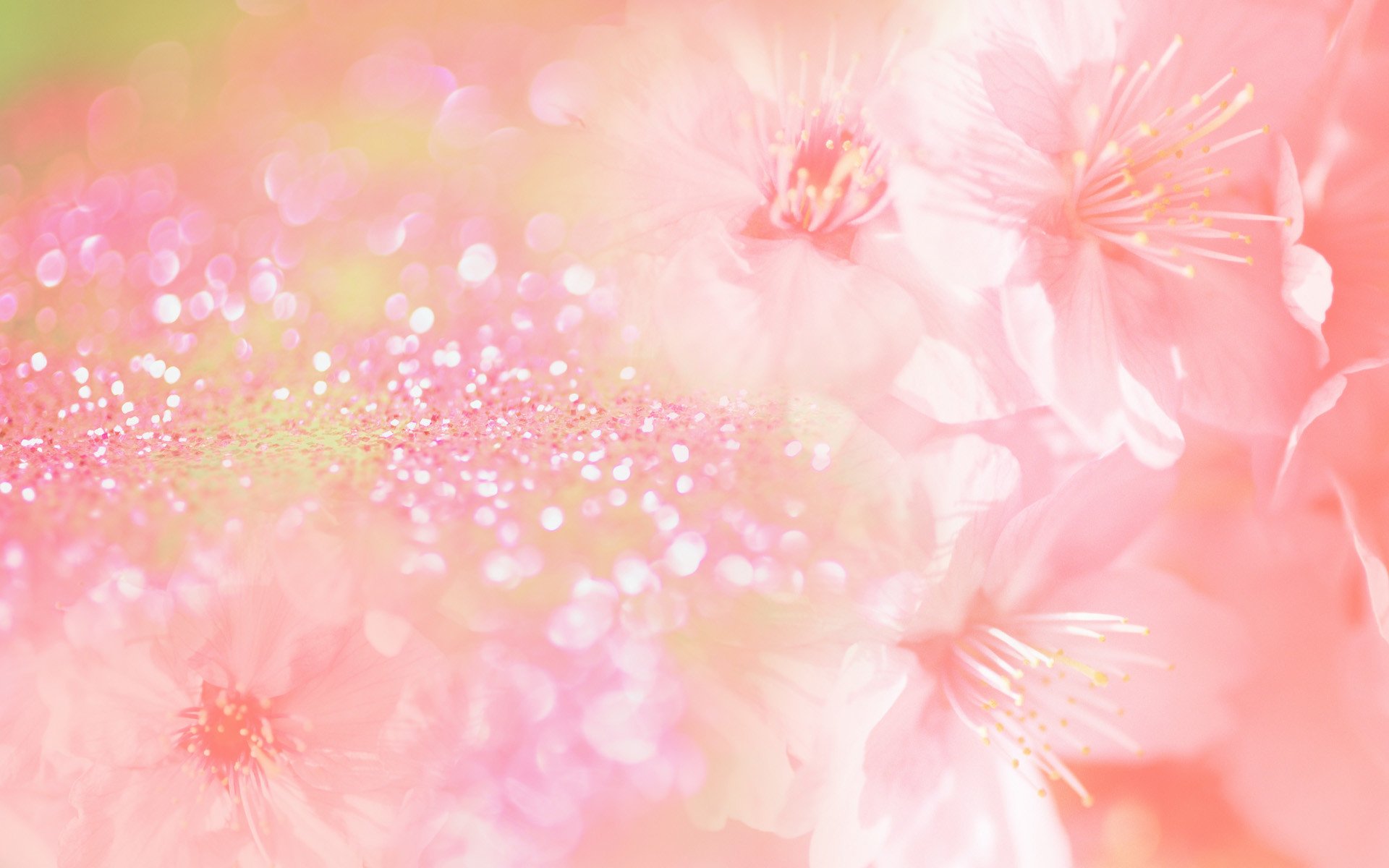 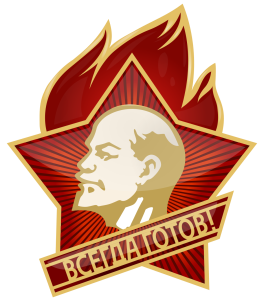 28. Магнит
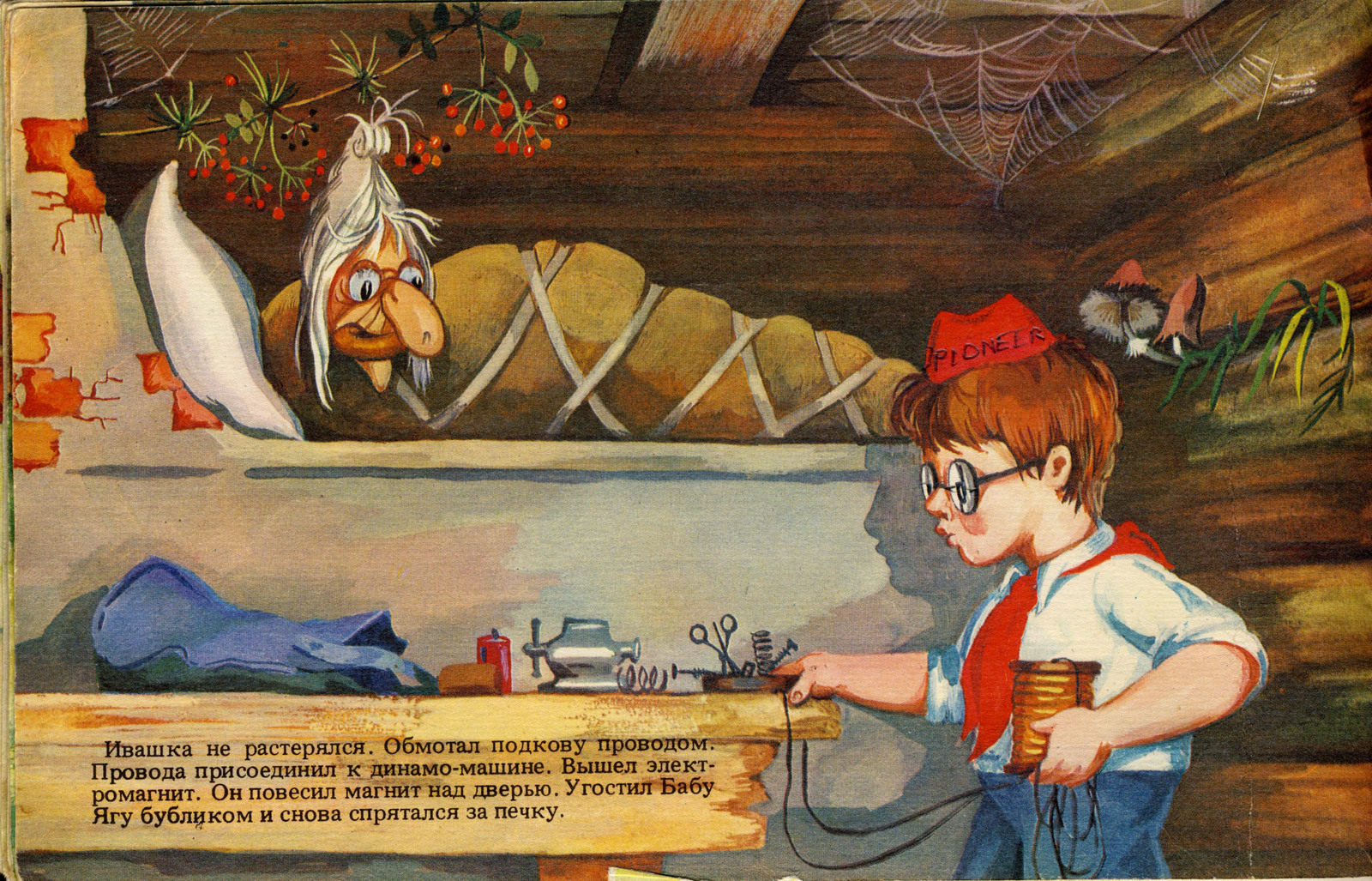 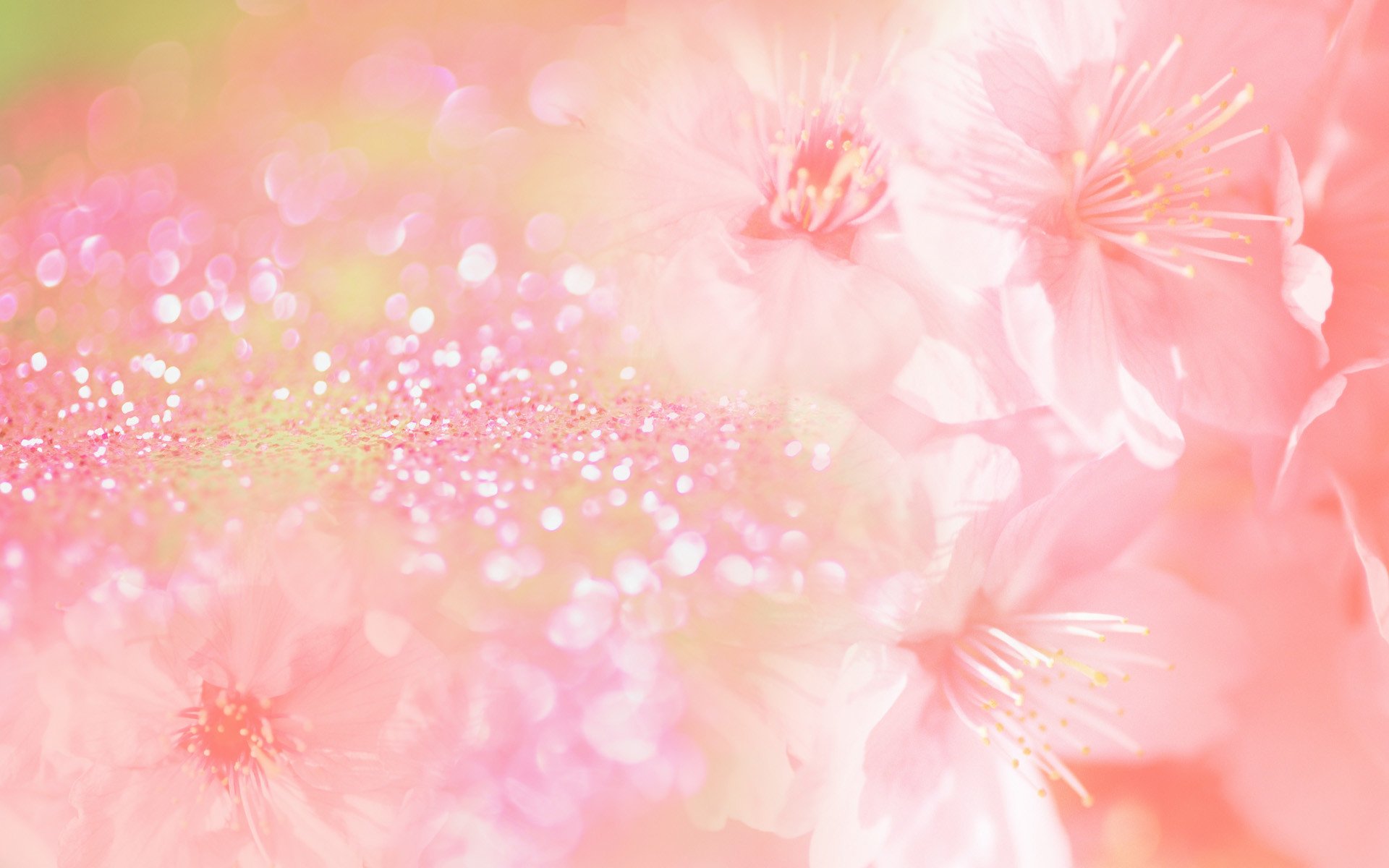 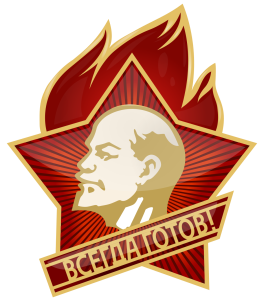 ПО ВЕРТИКАЛИ:
 
1. Город в Беларуси, где на средства, собранные пионерами, в 1959 году был установлен памятник пионеру-герою Марату Казею.
Составитель кроссворда: Е.И. Ищенко, автор презентации: Т.Б. Шумилова
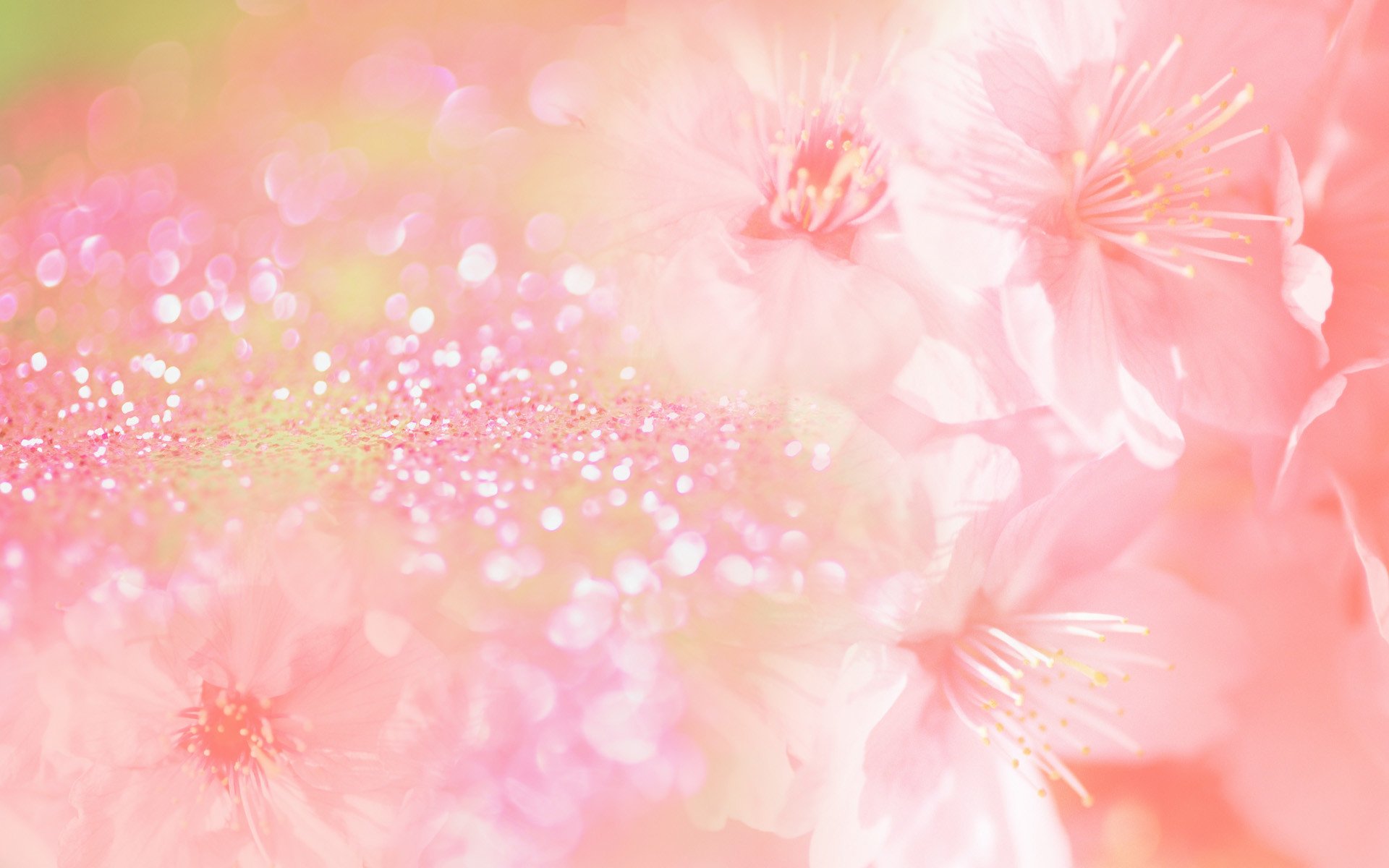 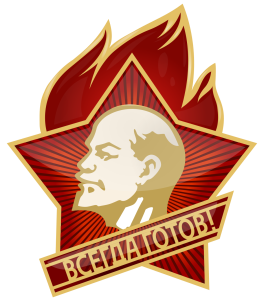 1. Минск
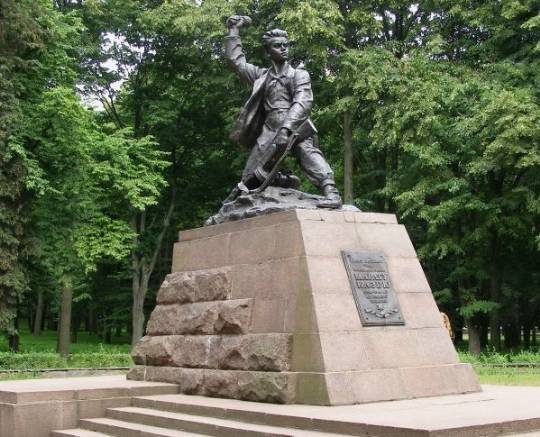 Составитель кроссворда: Е.И. Ищенко, автор презентации: Т.Б. Шумилова
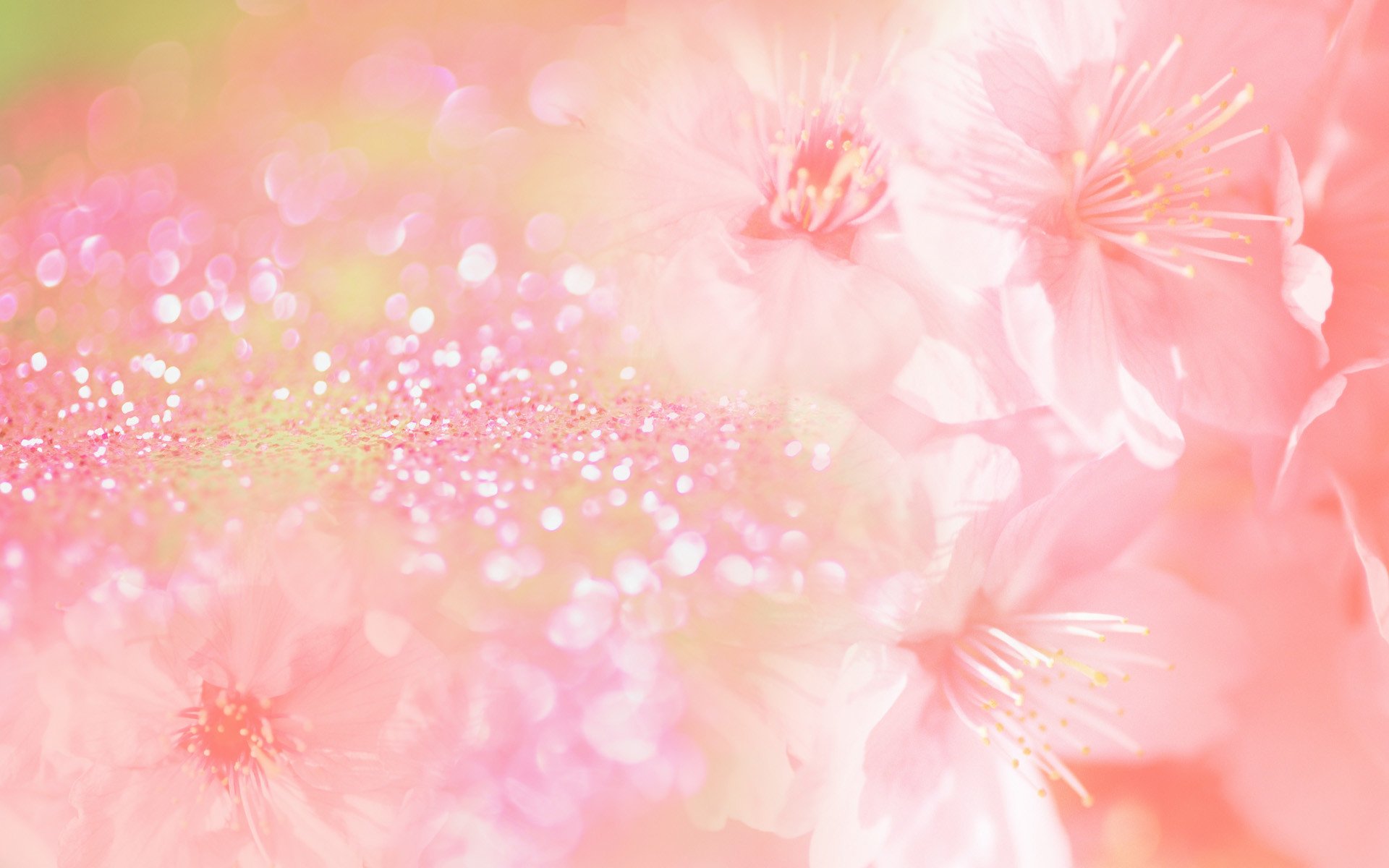 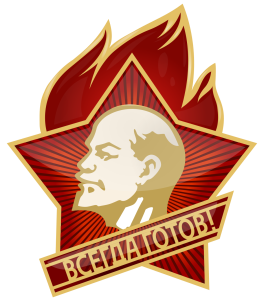 2. Статус награды «За отвагу», которой был удостоен в 1942 году пионер Леня Голиков, участник Великой Отечественной войны, партизан, Герой Советского Союза (посмертно).
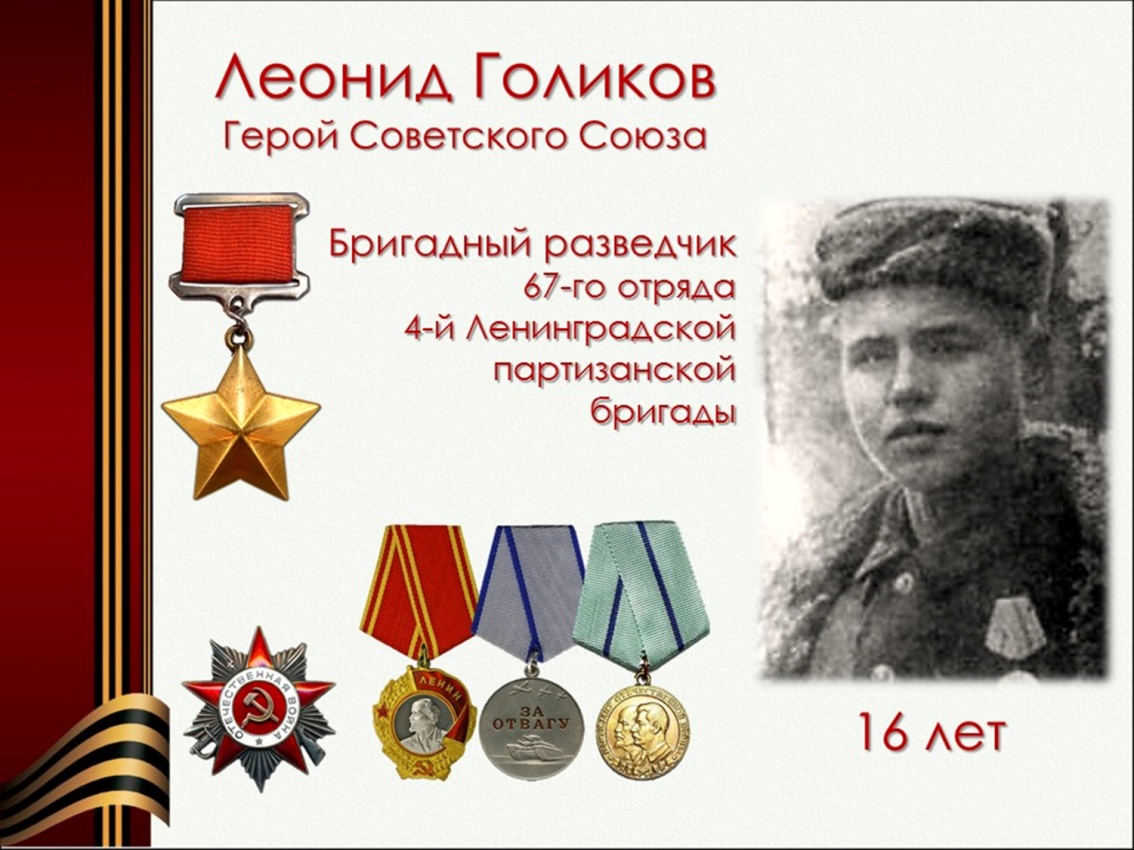 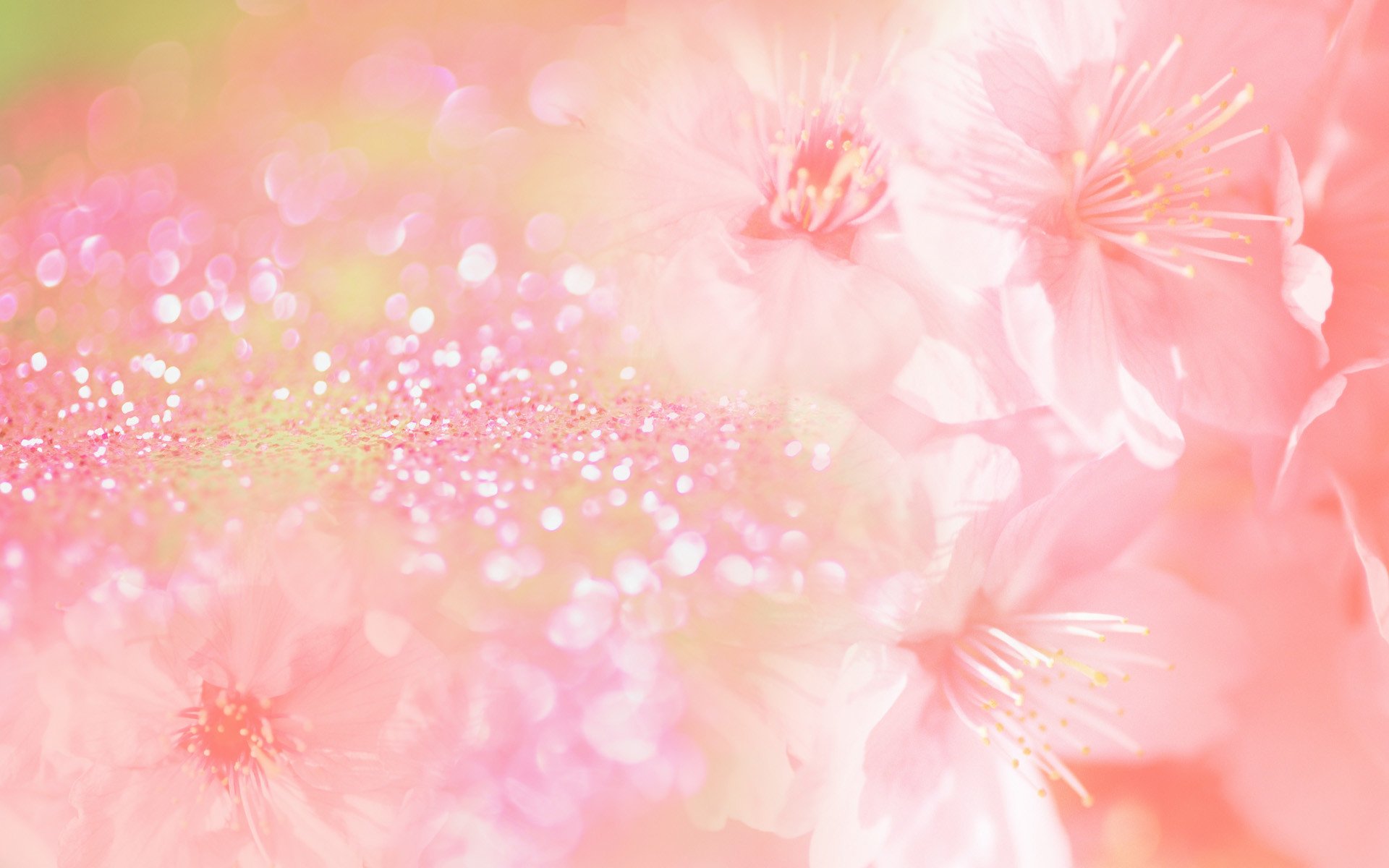 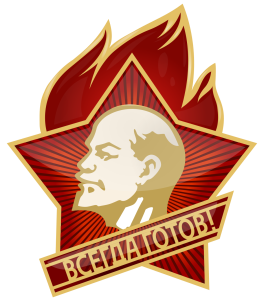 2. Медаль
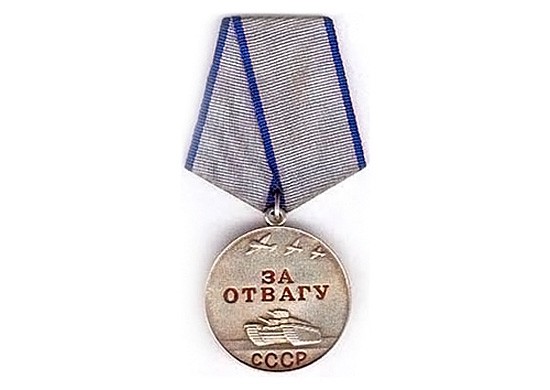 Составитель кроссворда: Е.И. Ищенко, автор презентации: Т.Б. Шумилова
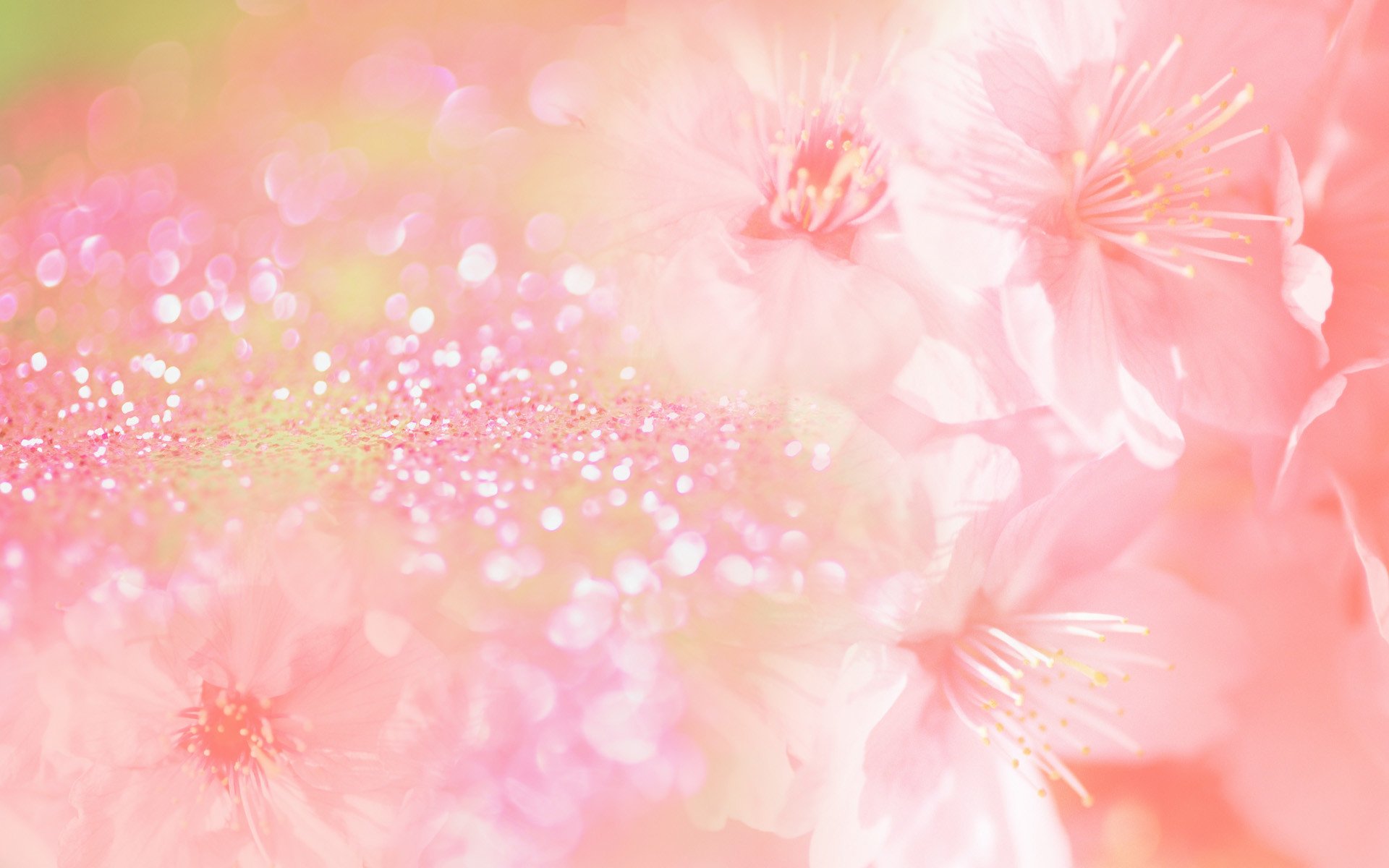 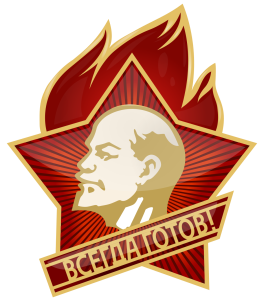 3. Чаеводческое хозяйство имени Кирова в Аджарии, где председатель совета дружины школы 15-летняя Нателла Челебадзе в 1948 году собрала с полгектара плантации 6750 кг сортового зелёного чайного листа, за что ей было присвоено звание 
Героя Социалистического Труда с вручением ордена Ленина и золотой звезды 
«Серп и Молот».
Составитель кроссворда: Е.И. Ищенко, автор презентации: Т.Б. Шумилова
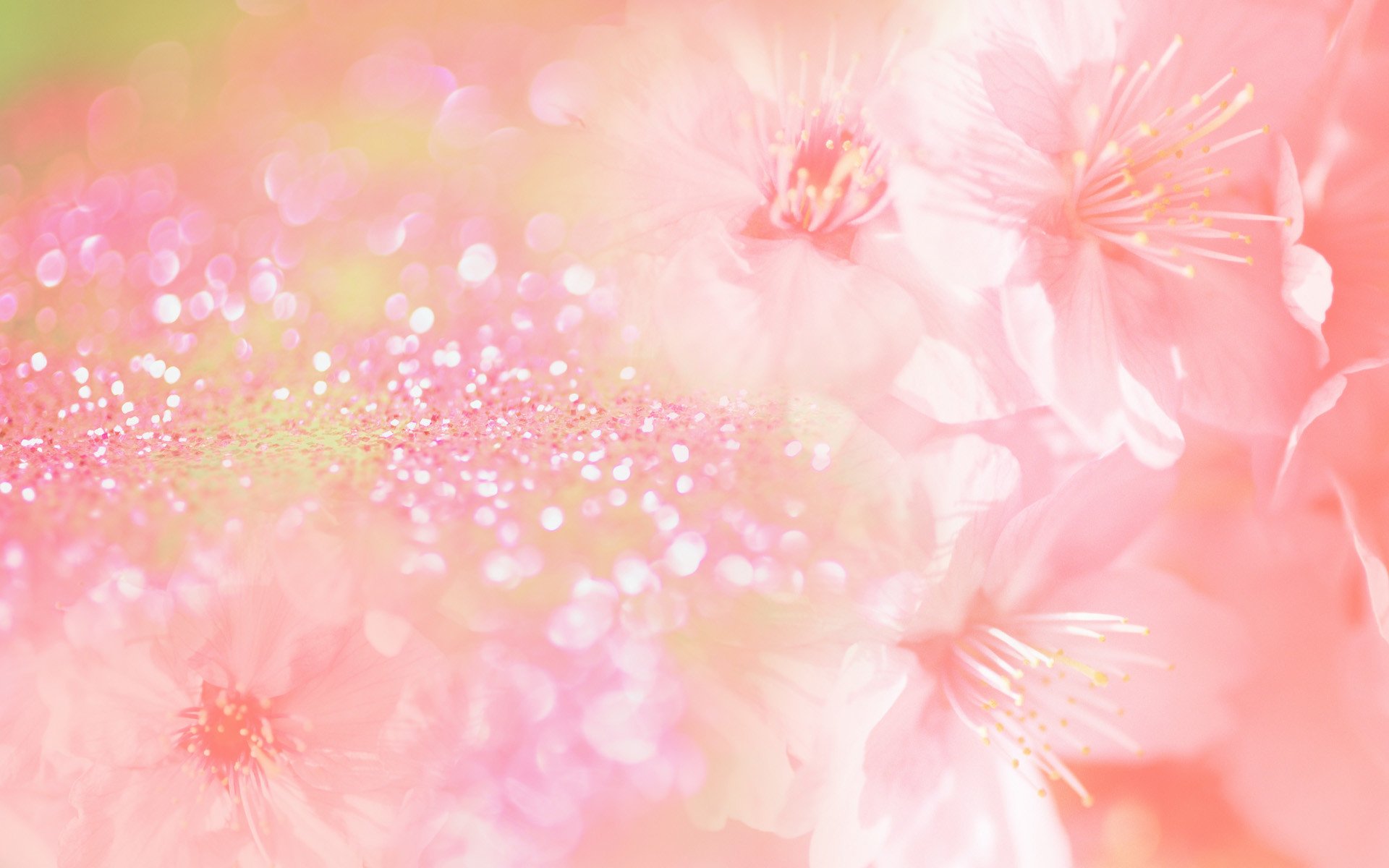 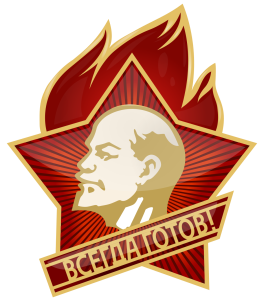 3. Колхоз
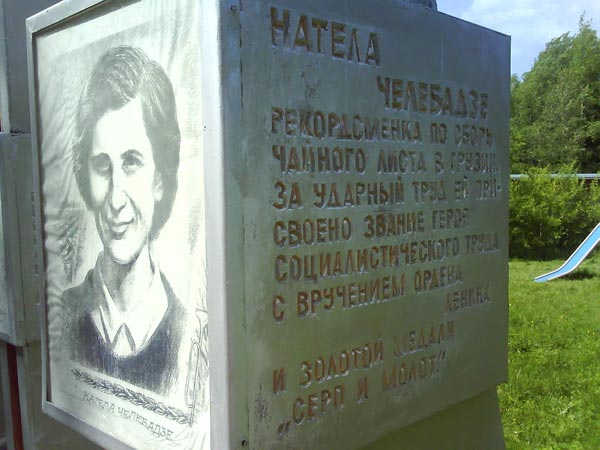 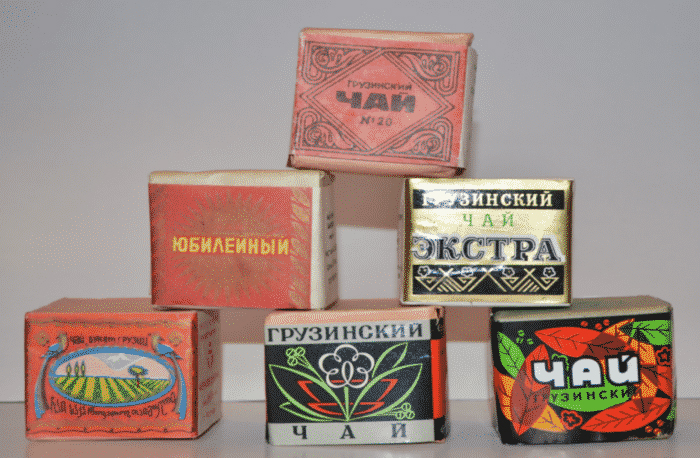 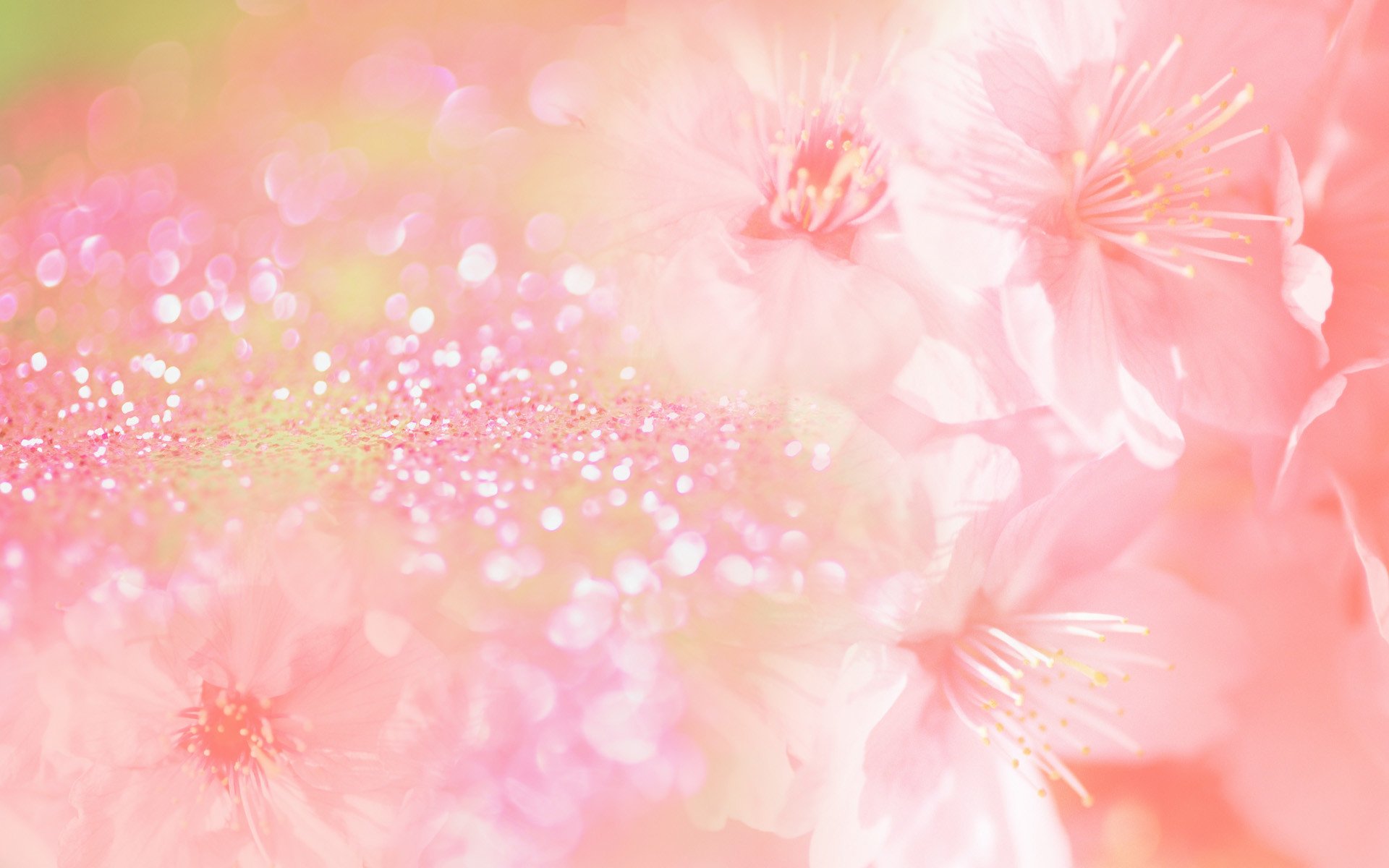 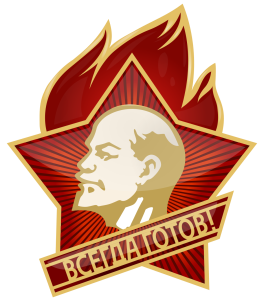 4. Всесоюзный пионерский лагерь в Крыму, имевший международный статус.
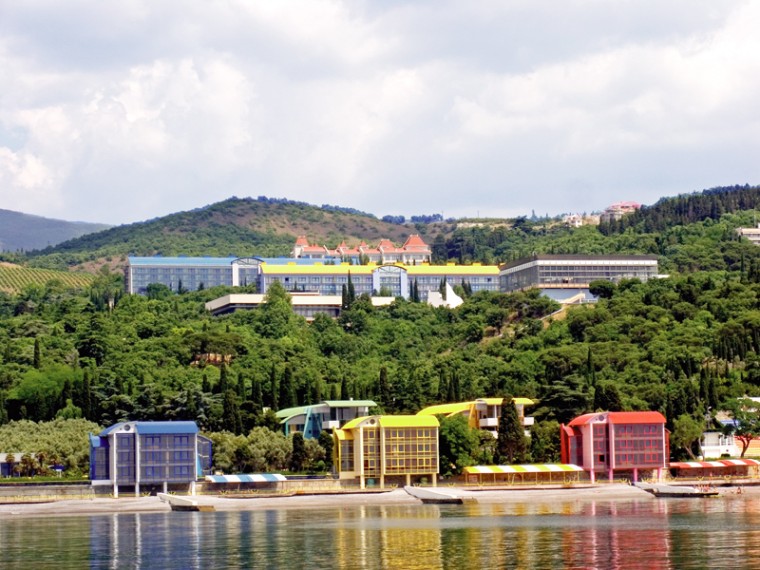 Составитель кроссворда: Е.И. Ищенко, автор презентации: Т.Б. Шумилова
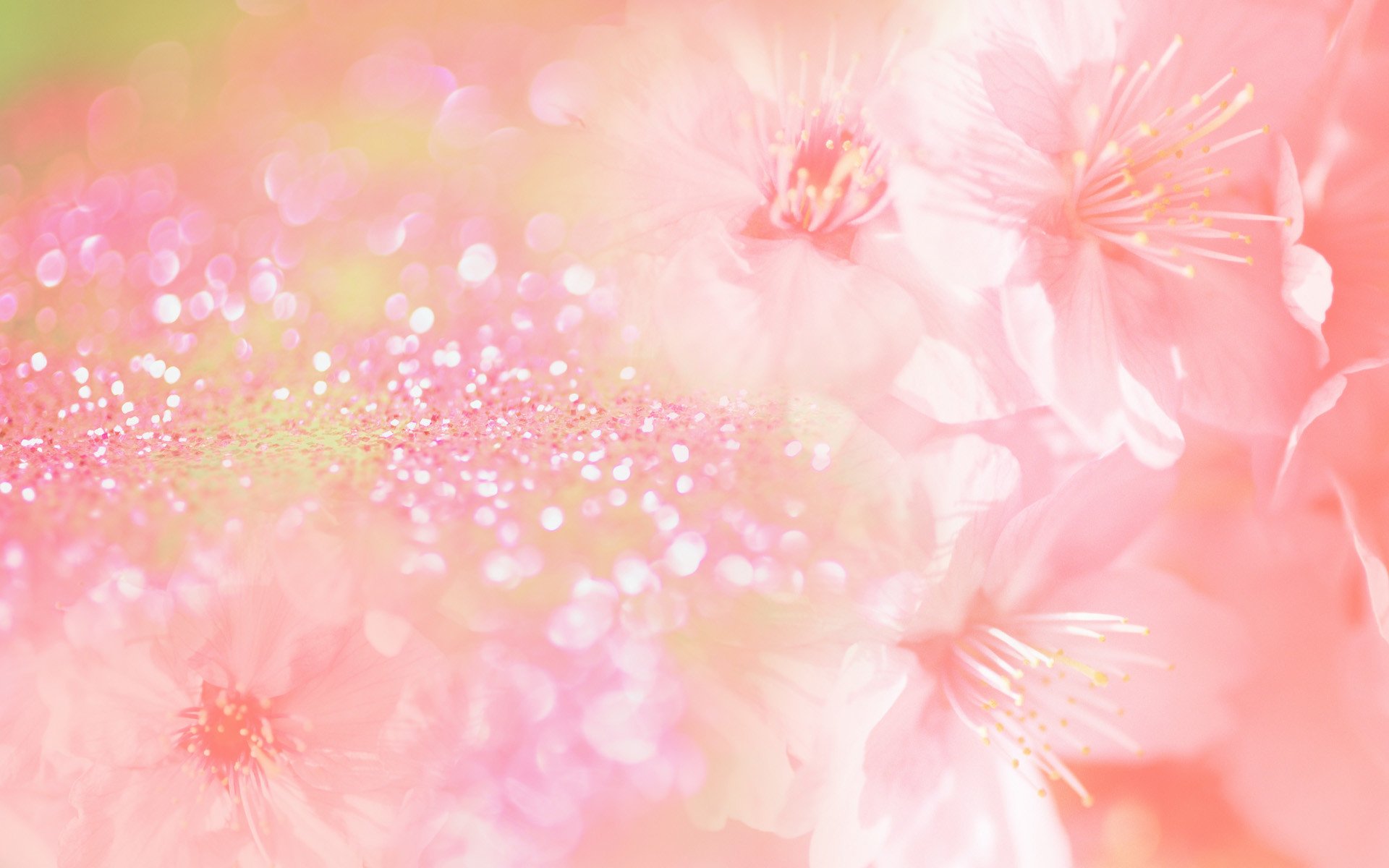 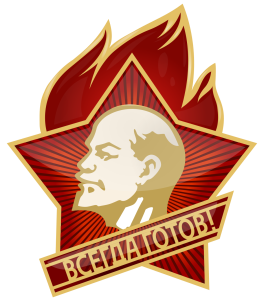 4. Артек
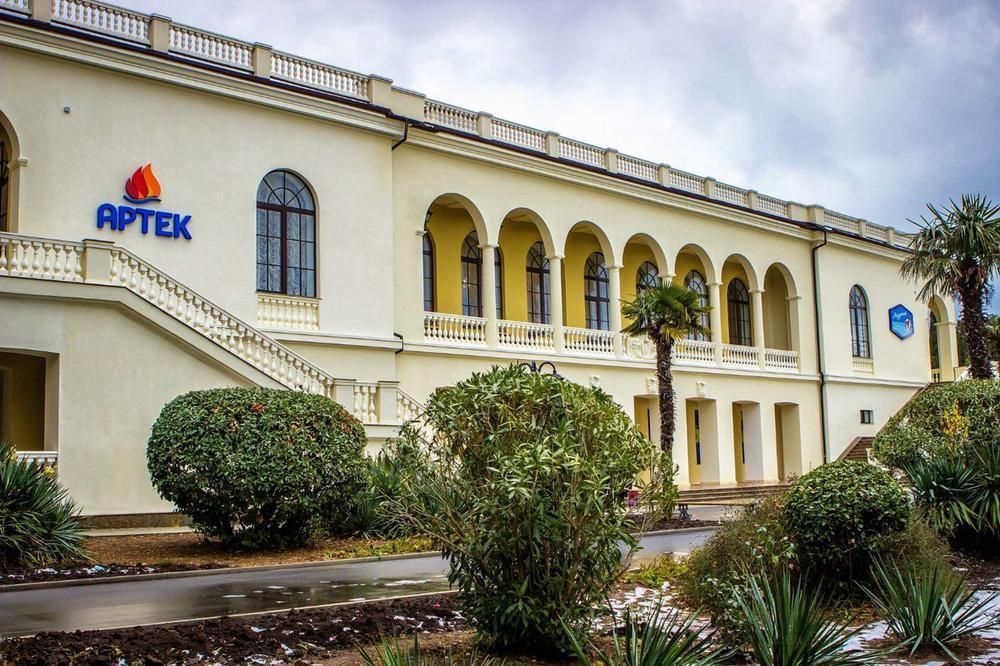 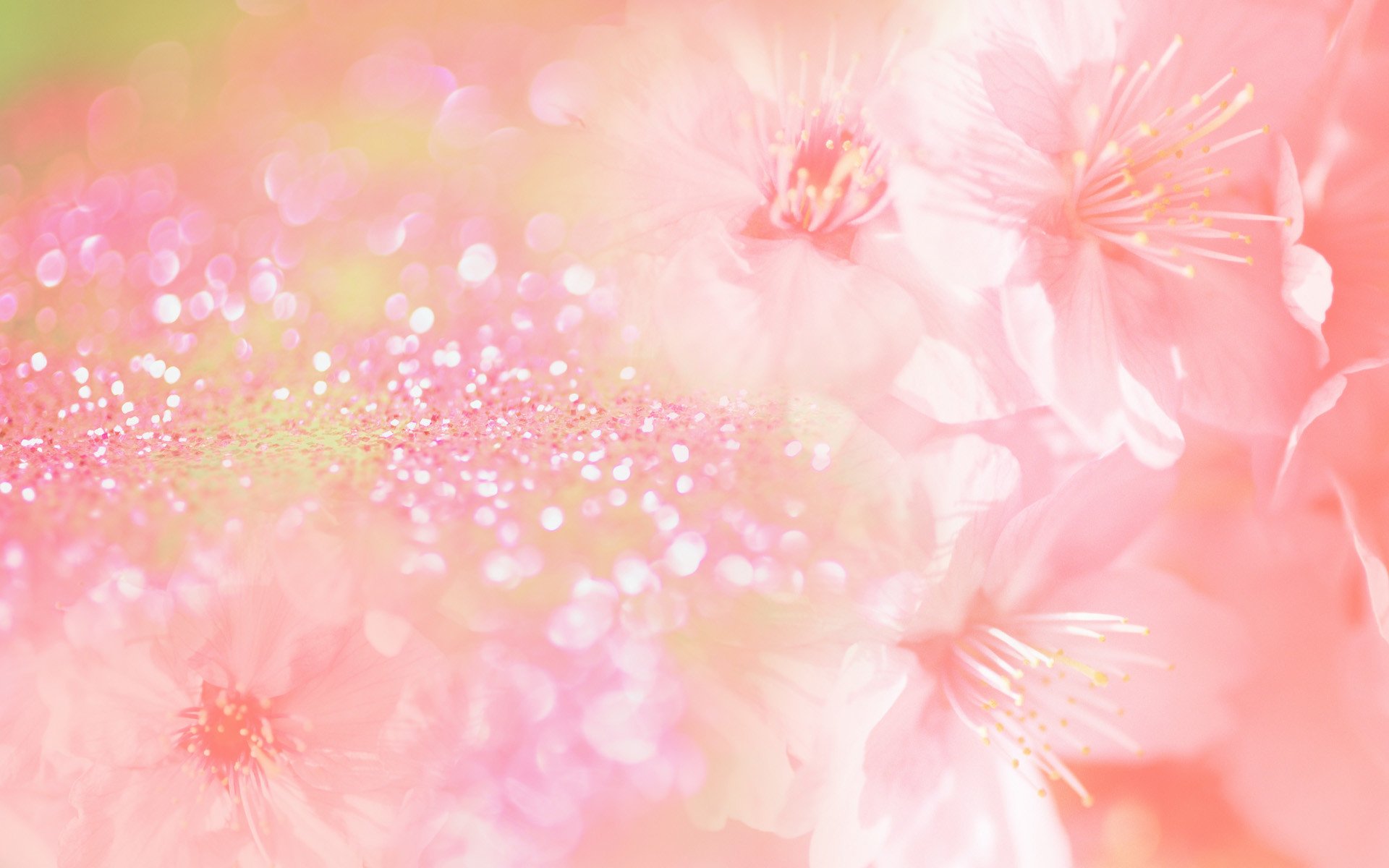 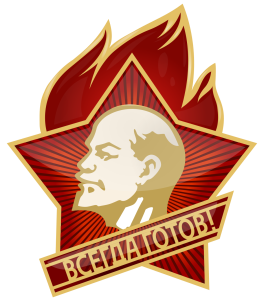 7. «Пионерская правда», как периодическое печатное издание.
Составитель кроссворда: Е.И. Ищенко, автор презентации: Т.Б. Шумилова
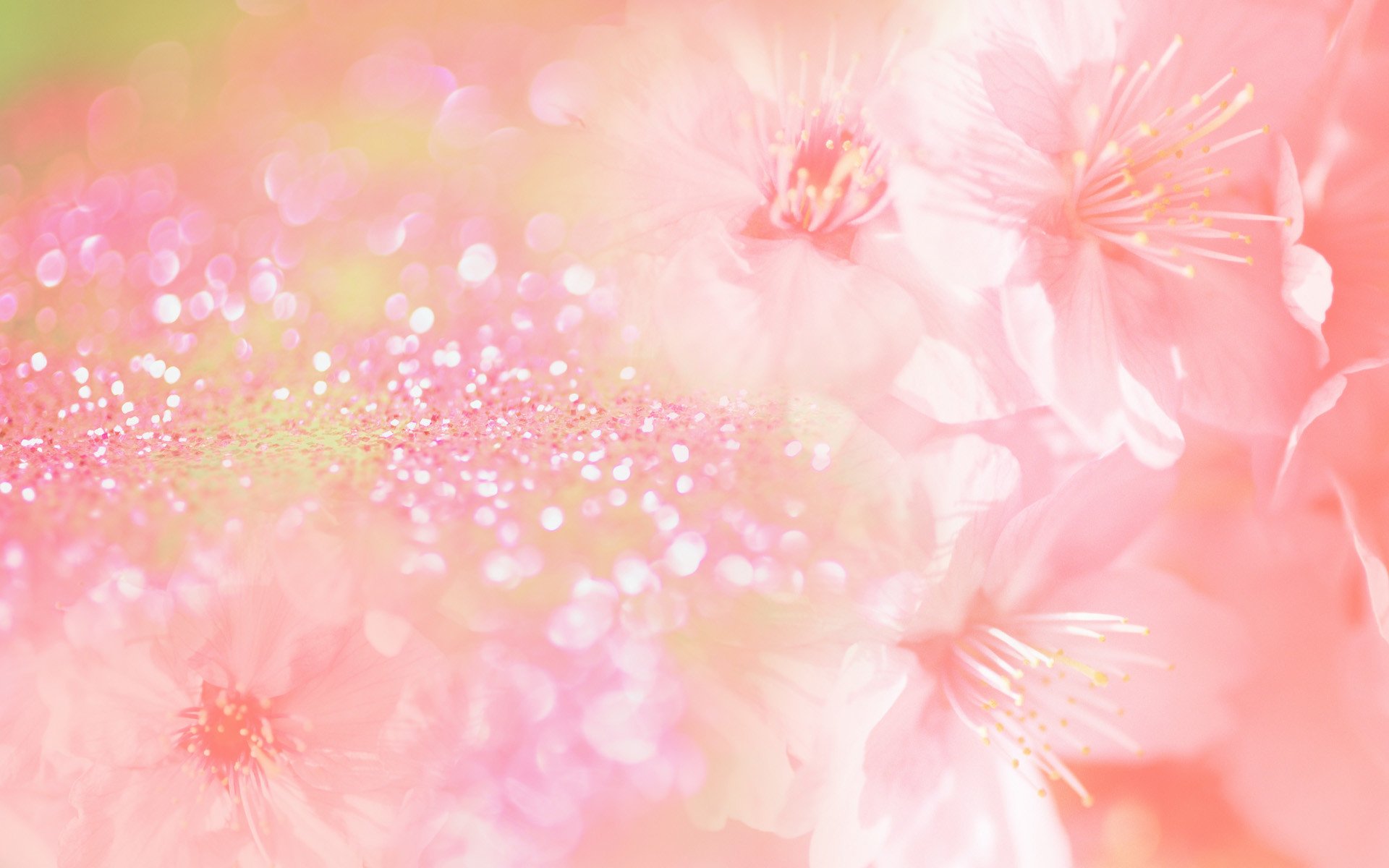 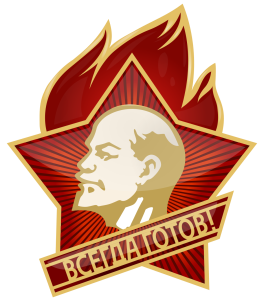 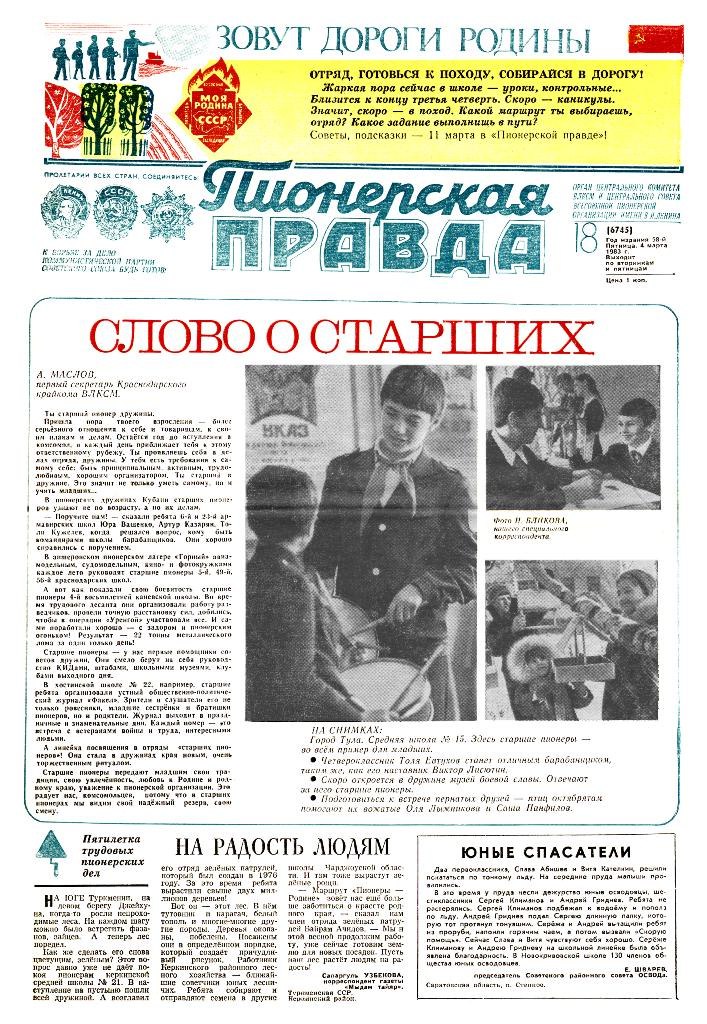 7. Газета
Составитель кроссворда: Е.И. Ищенко, автор презентации: Т.Б. Шумилова
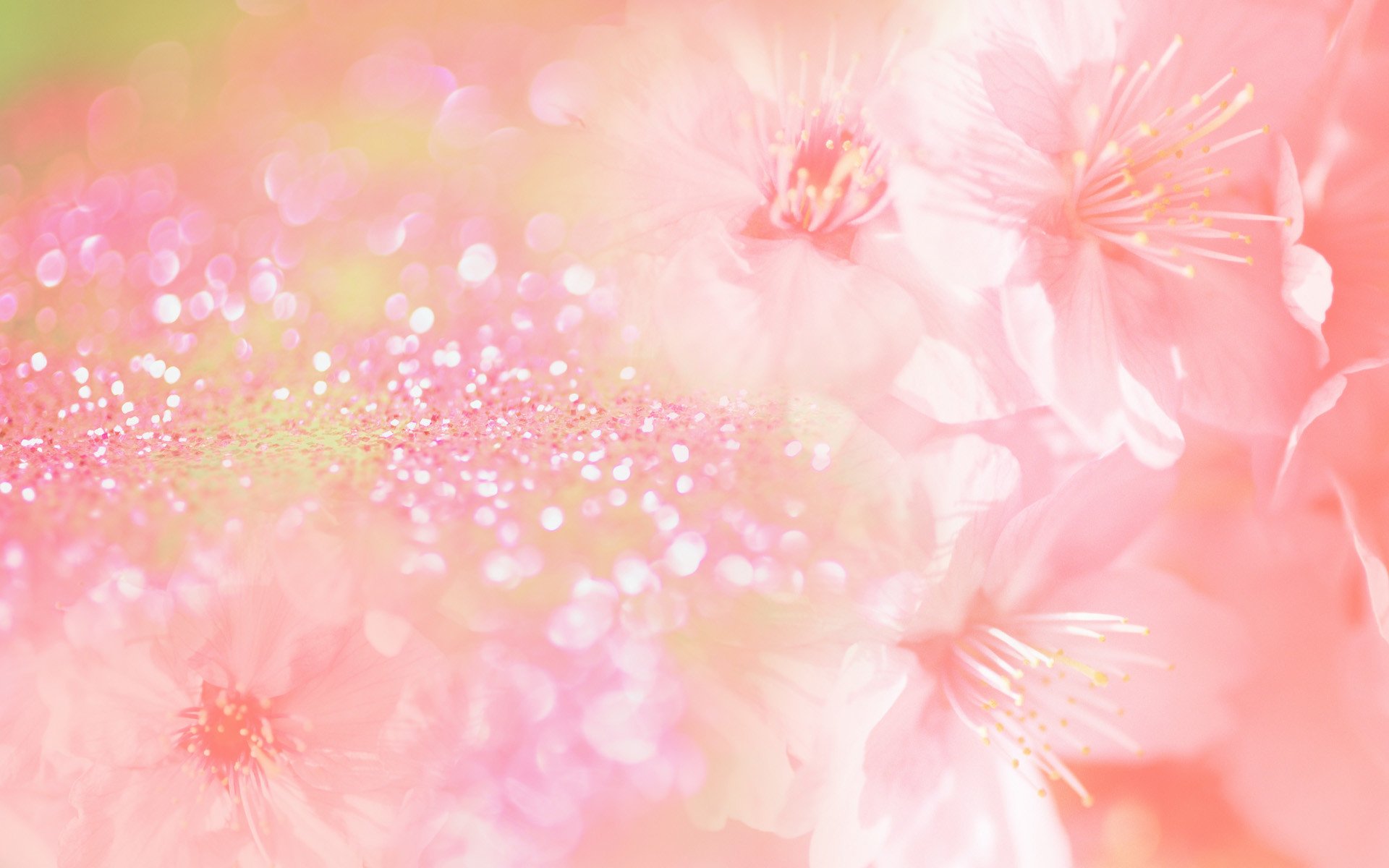 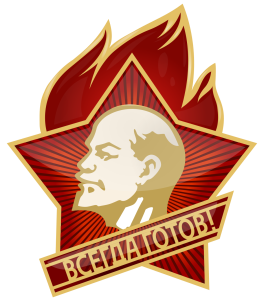 8. «Пионер – всем ребятам …», одна из заповедей пионеров.
Составитель кроссворда: Е.И. Ищенко, автор презентации: Т.Б. Шумилова
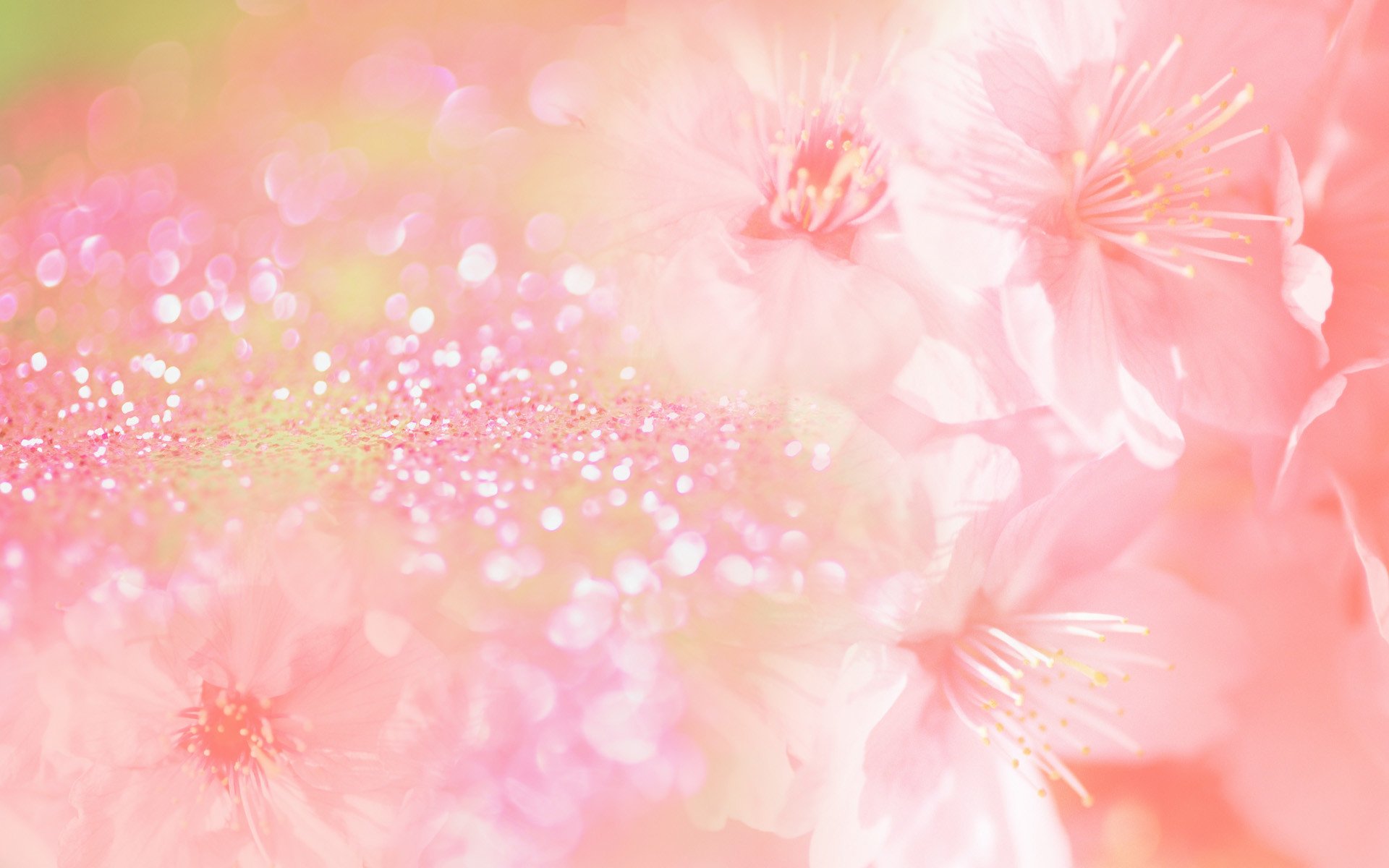 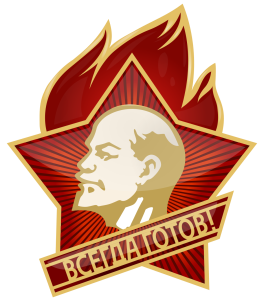 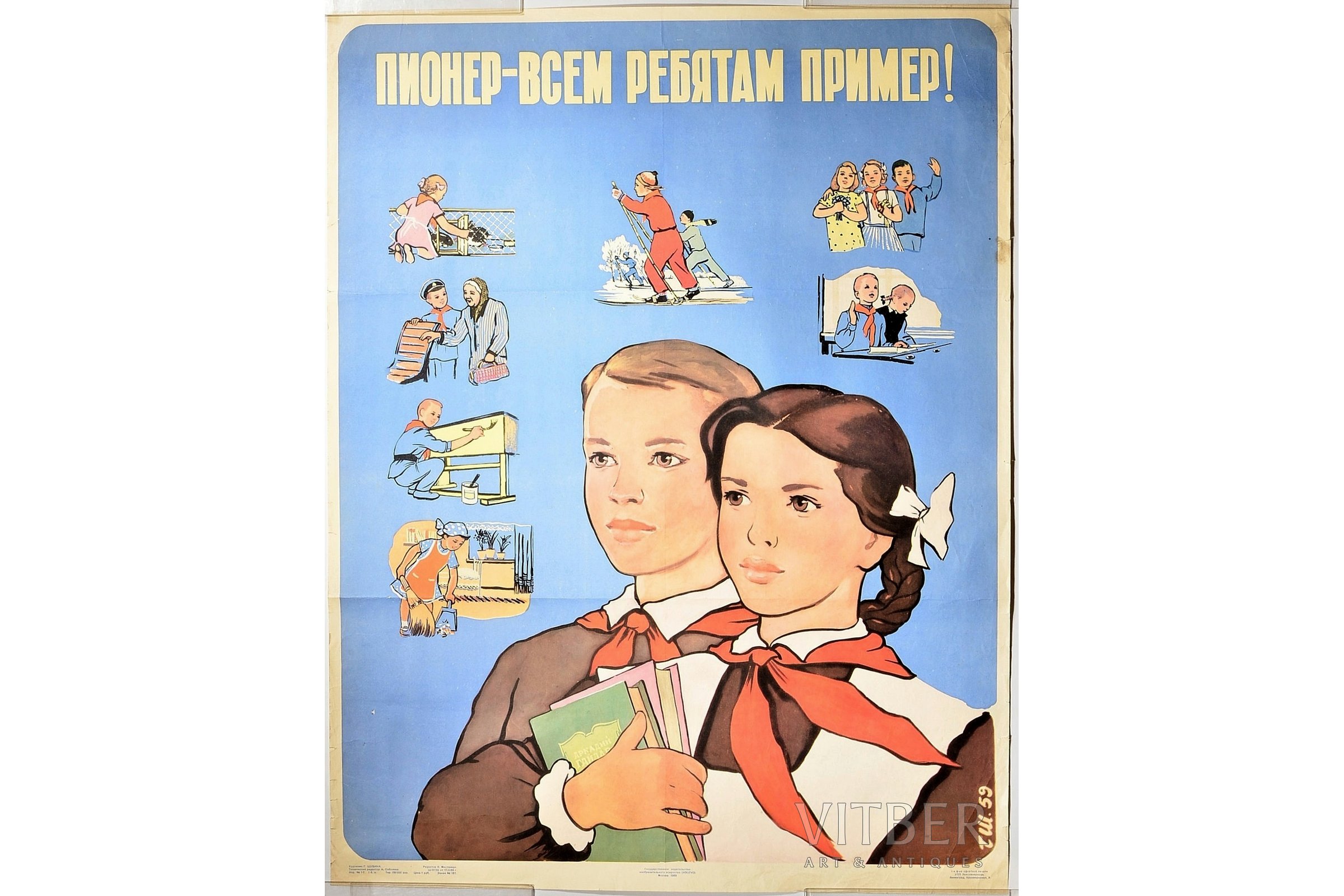 8. Пример
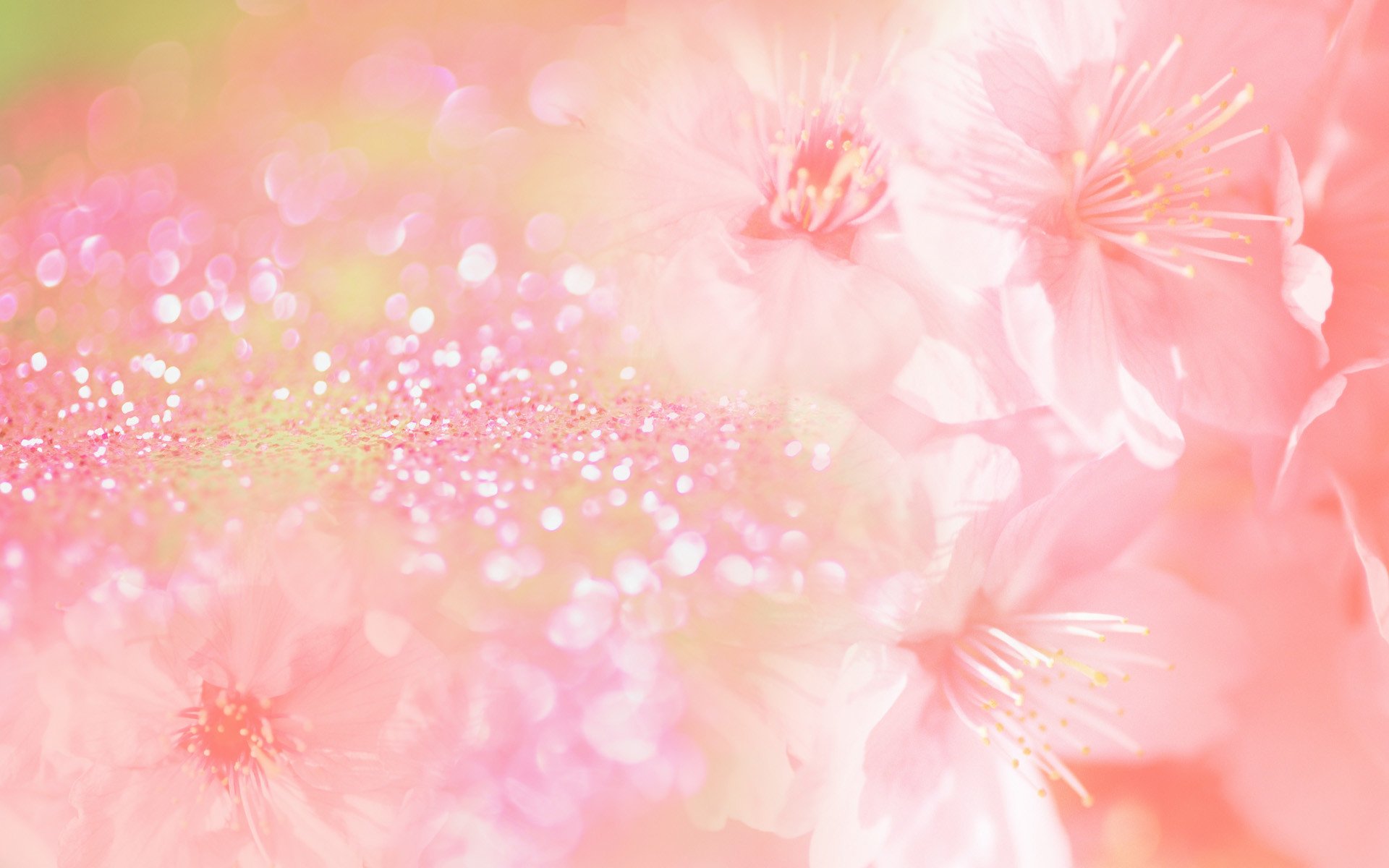 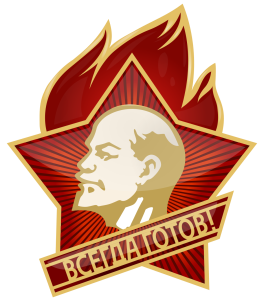 12. Советский писатель и поэт, автор стихотворения «Пионерский галстук» и поэмы о Павлике Морозове.
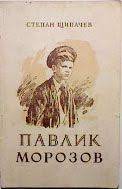 Составитель кроссворда: Е.И. Ищенко, автор презентации: Т.Б. Шумилова
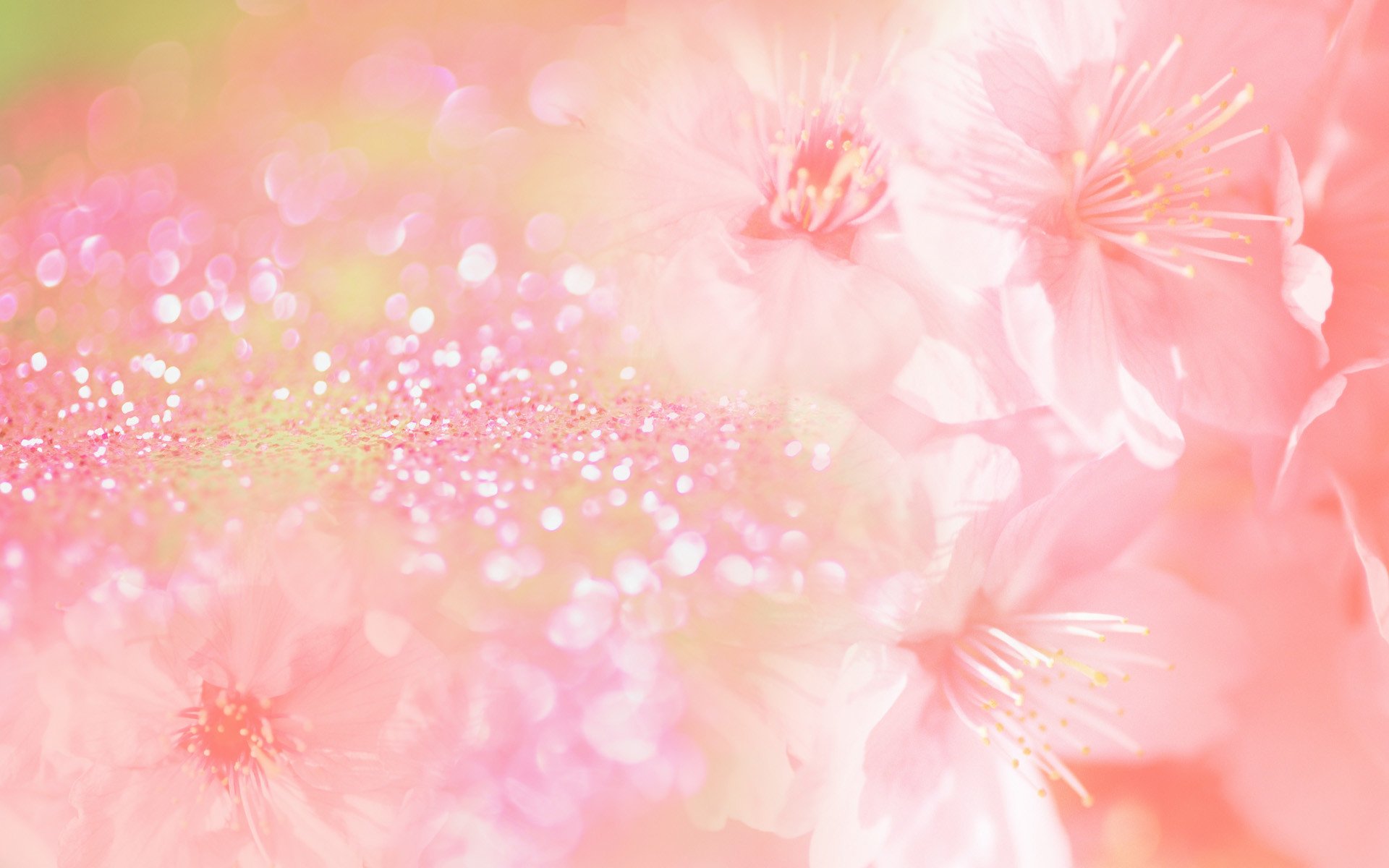 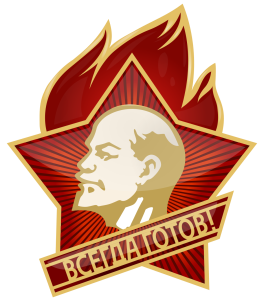 12. Щипачев
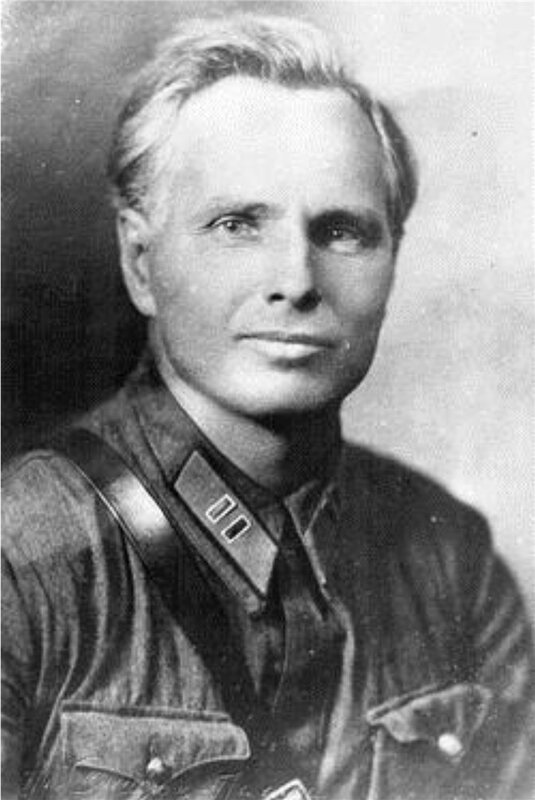 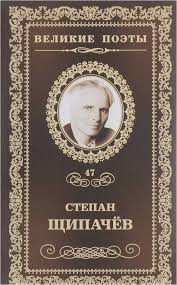 Степан Щипачев
(1899-1980)
Составитель кроссворда: Е.И. Ищенко, автор презентации: Т.Б. Шумилова
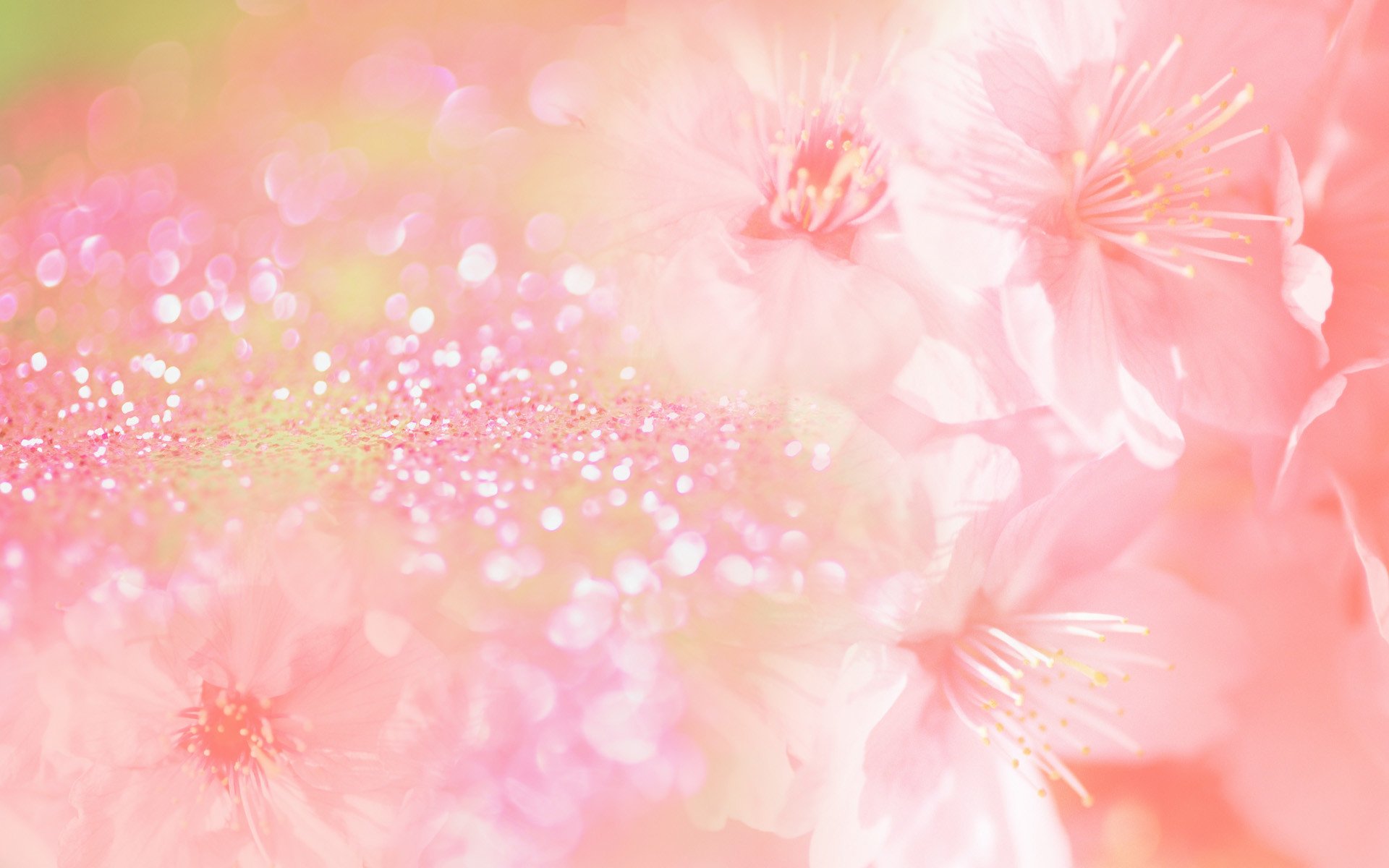 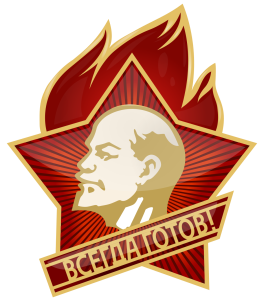 13. Объединение из пионерских отрядов школы.
Составитель кроссворда: Е.И. Ищенко, автор презентации: Т.Б. Шумилова
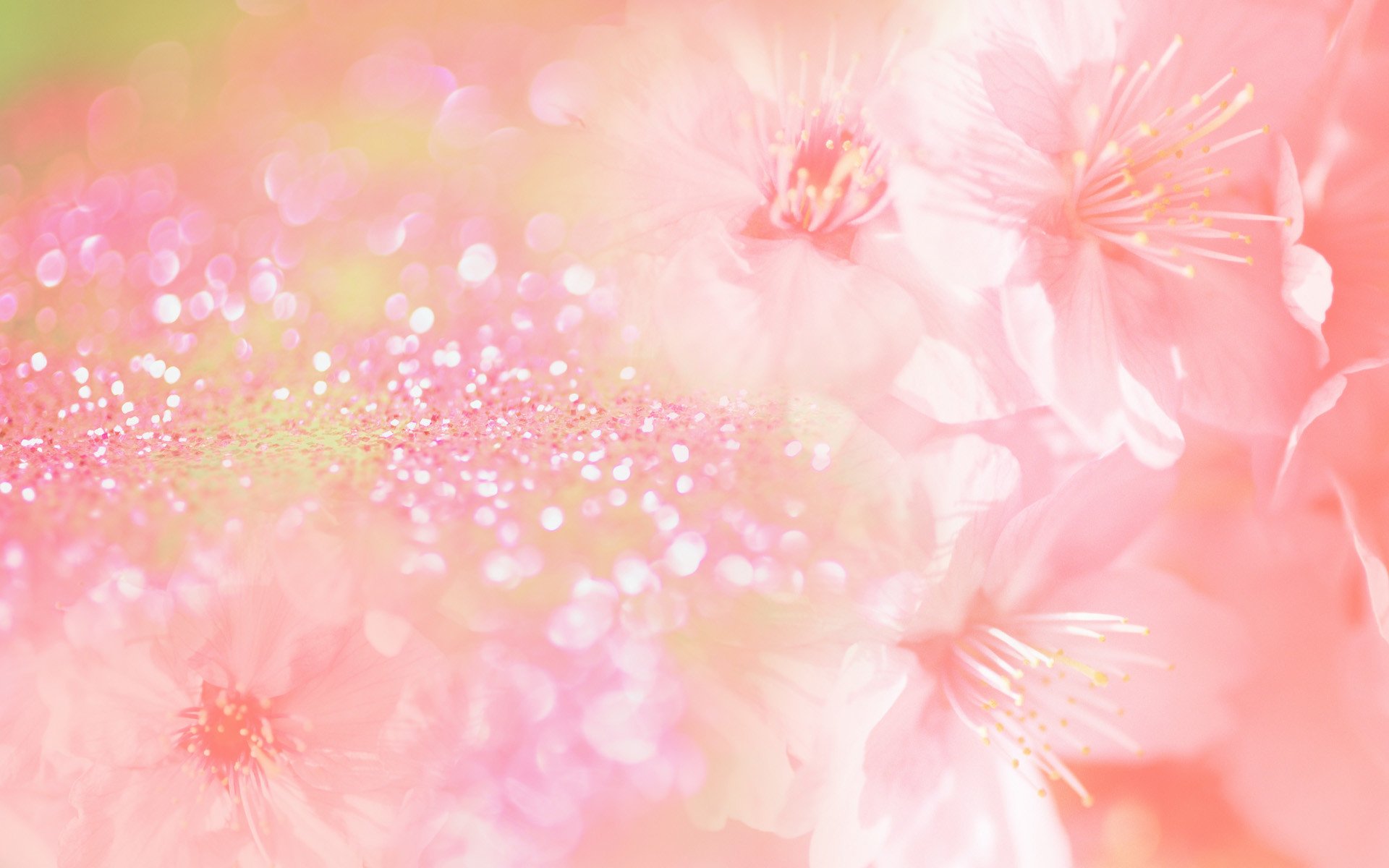 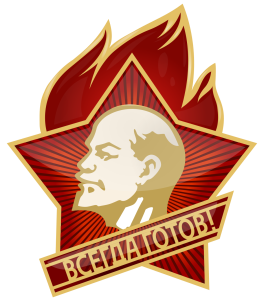 13. Дружина
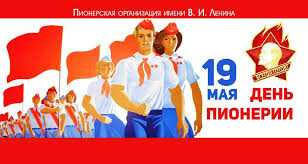 Составитель кроссворда: Е.И. Ищенко, автор презентации: Т.Б. Шумилова
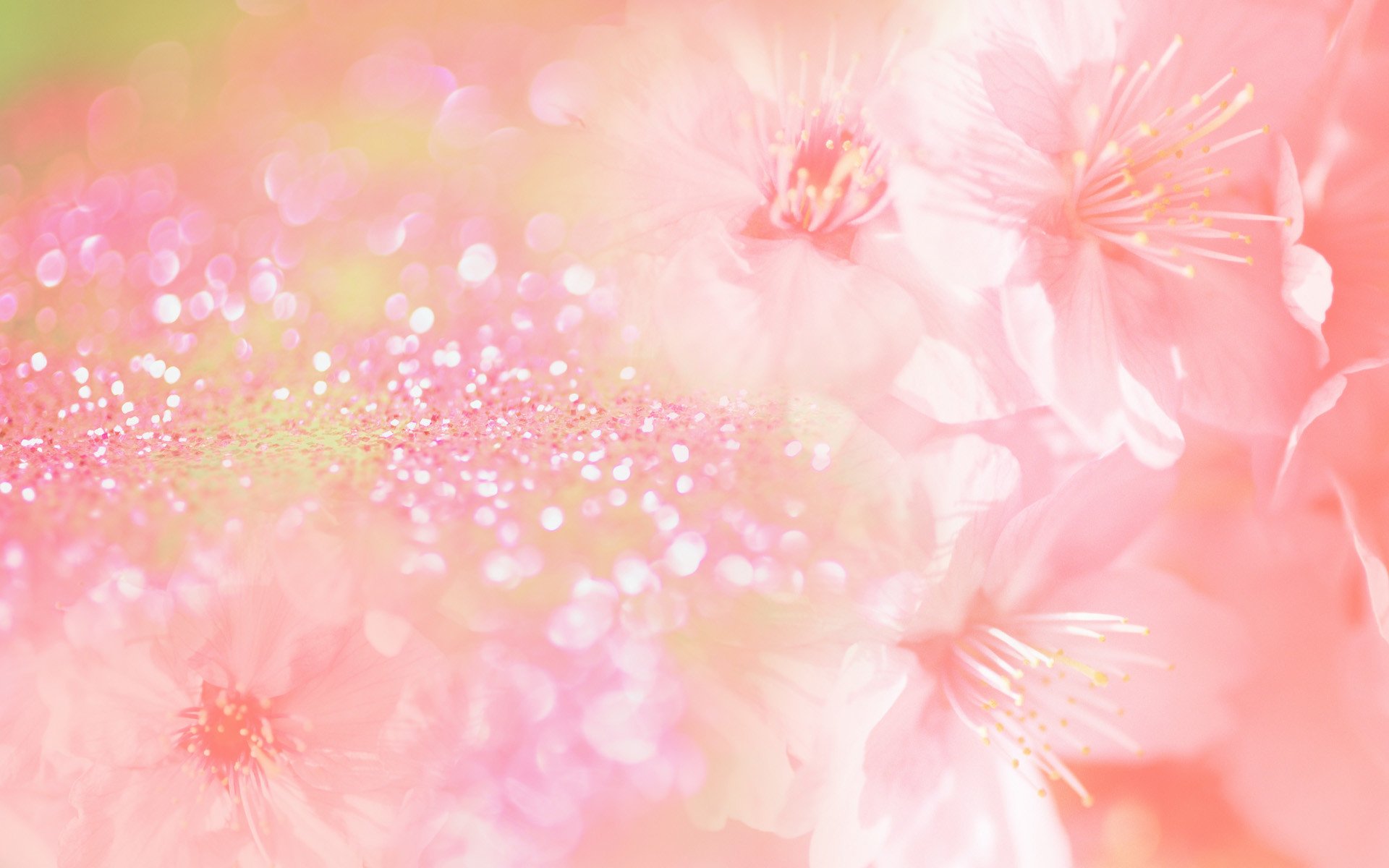 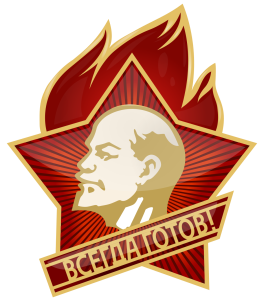 16. Город в СССР, где 19 мая 1972 года, 
в честь 50-летнего юбилея пионерской организации, был установлен памятник Мальчишу-Кибальчишу,
 герою сказки Гайдара.
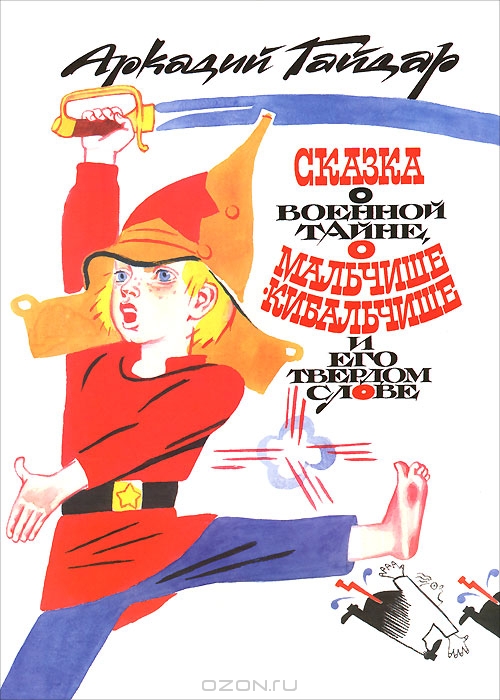 Составитель кроссворда: Е.И. Ищенко, автор презентации: Т.Б. Шумилова
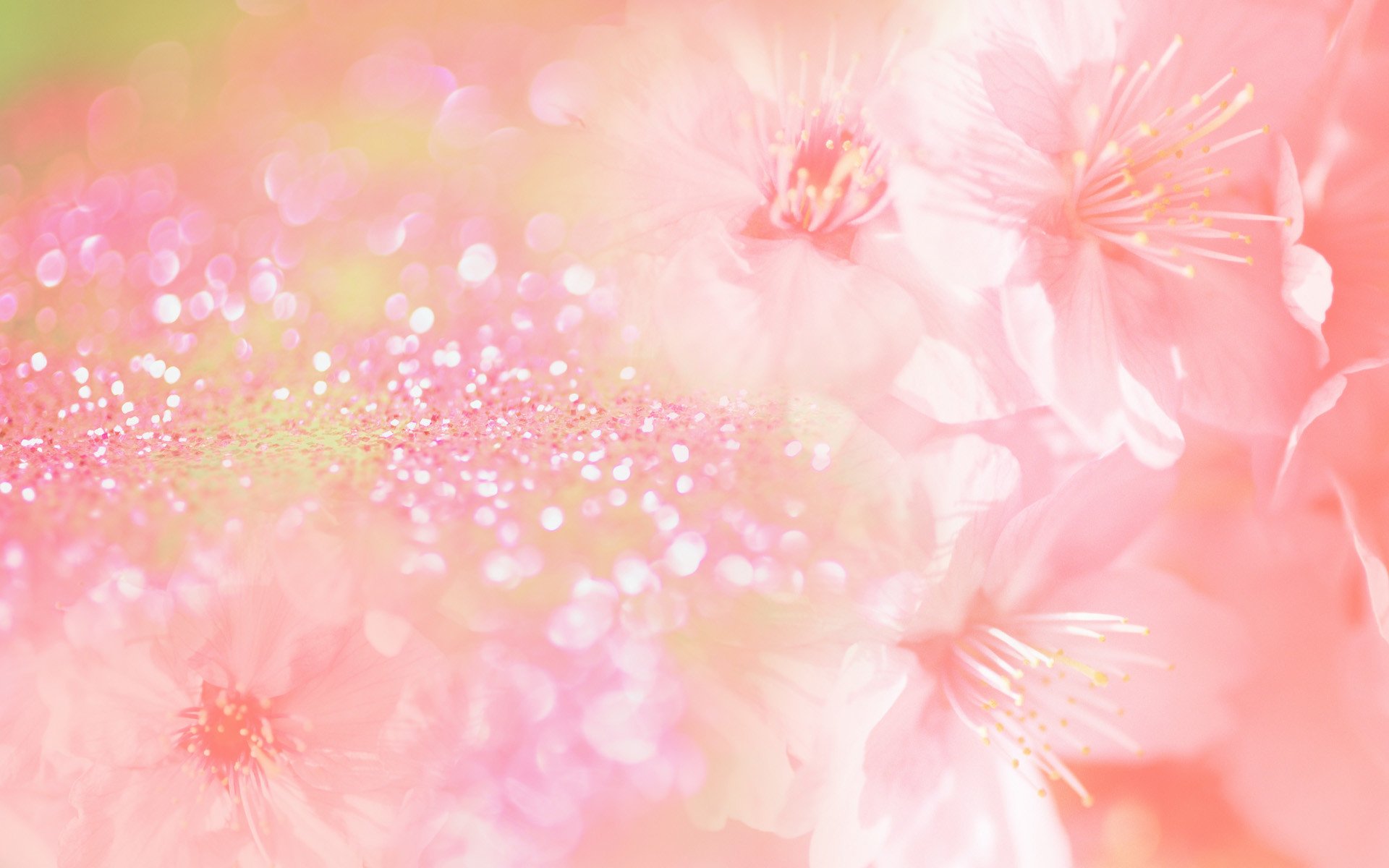 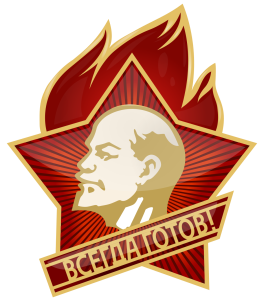 16. Москва
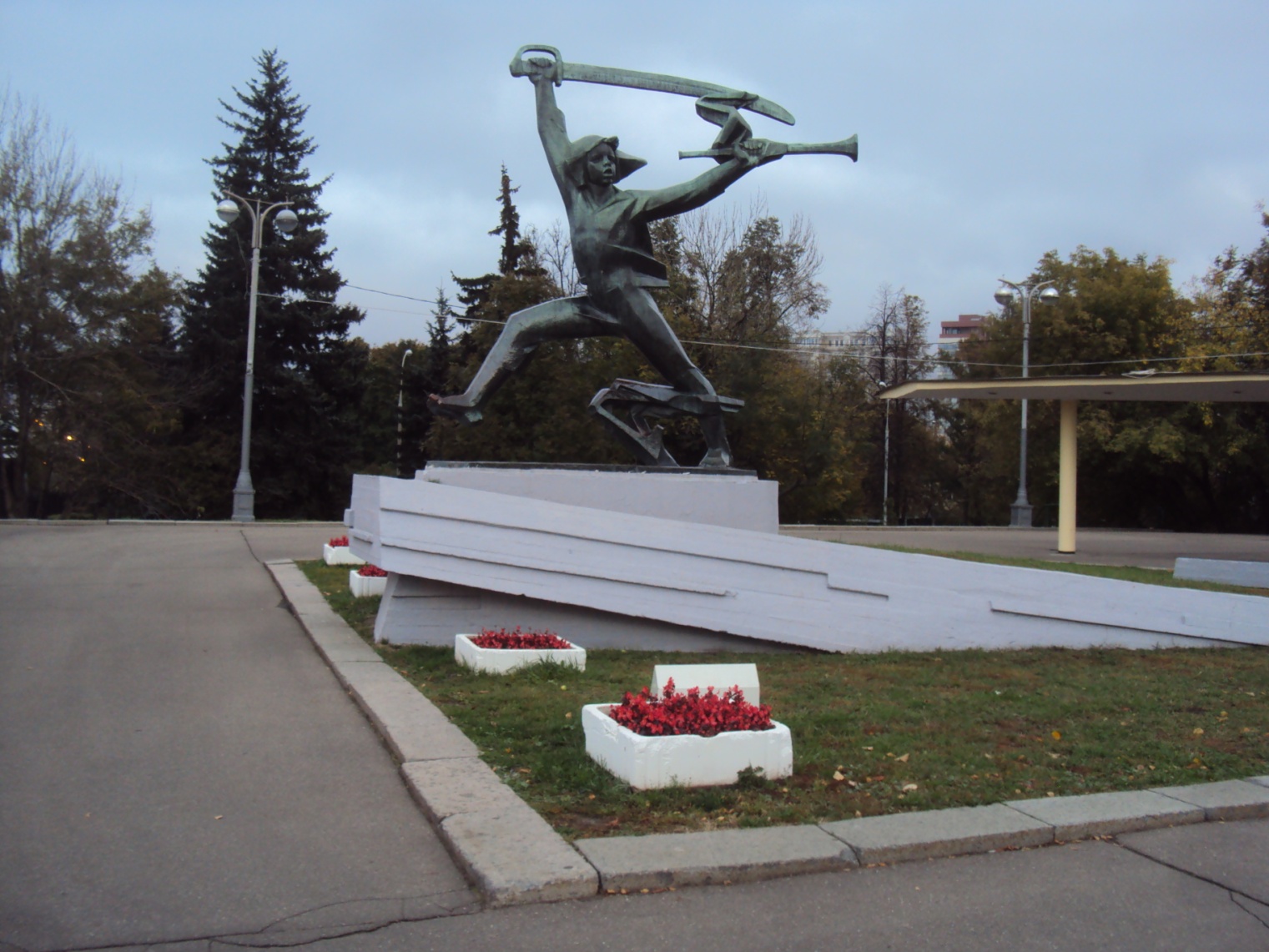 Составитель кроссворда: Е.И. Ищенко, автор презентации: Т.Б. Шумилова
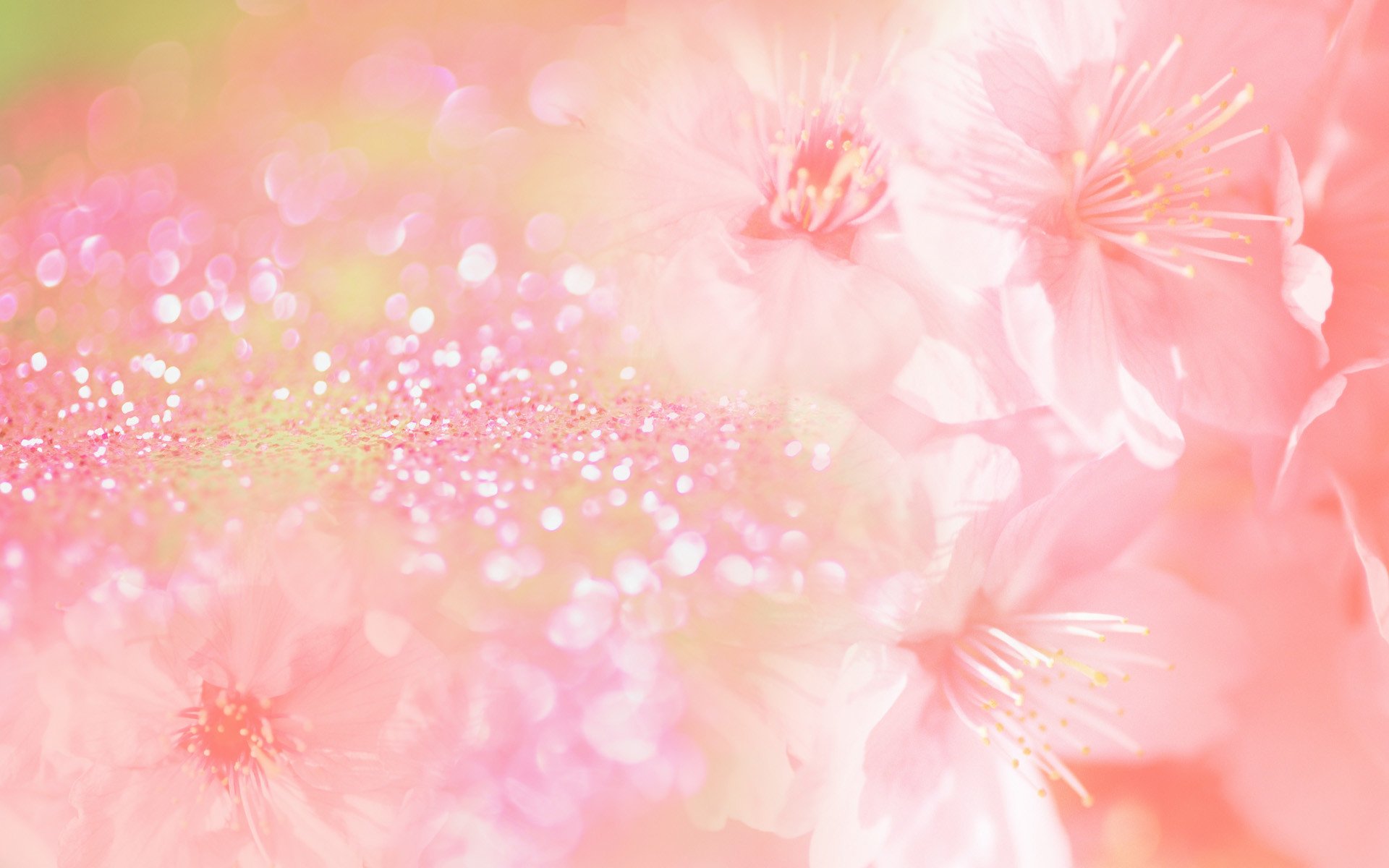 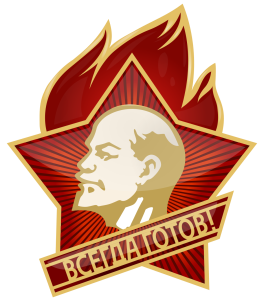 17. Советский кинорежиссер, снял фильм «Будьте готовы, Ваше высочество!» 
по одноименной повести Льва Кассиля.
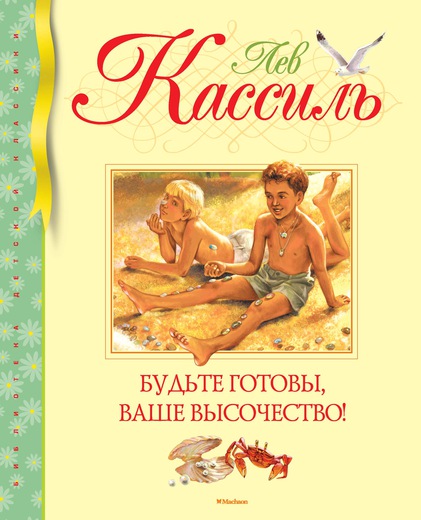 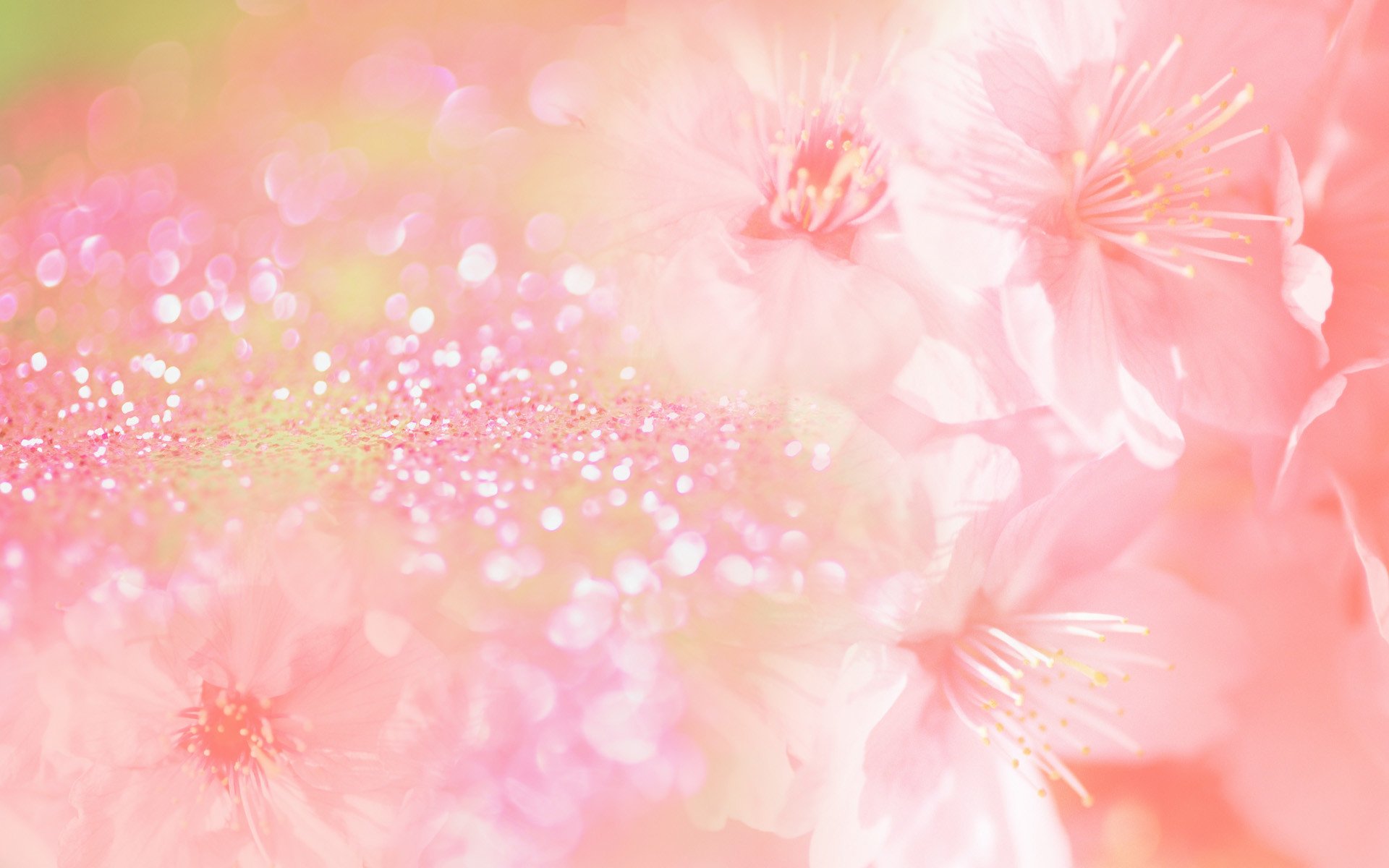 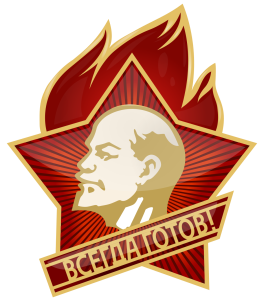 17. Попков
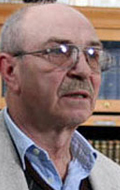 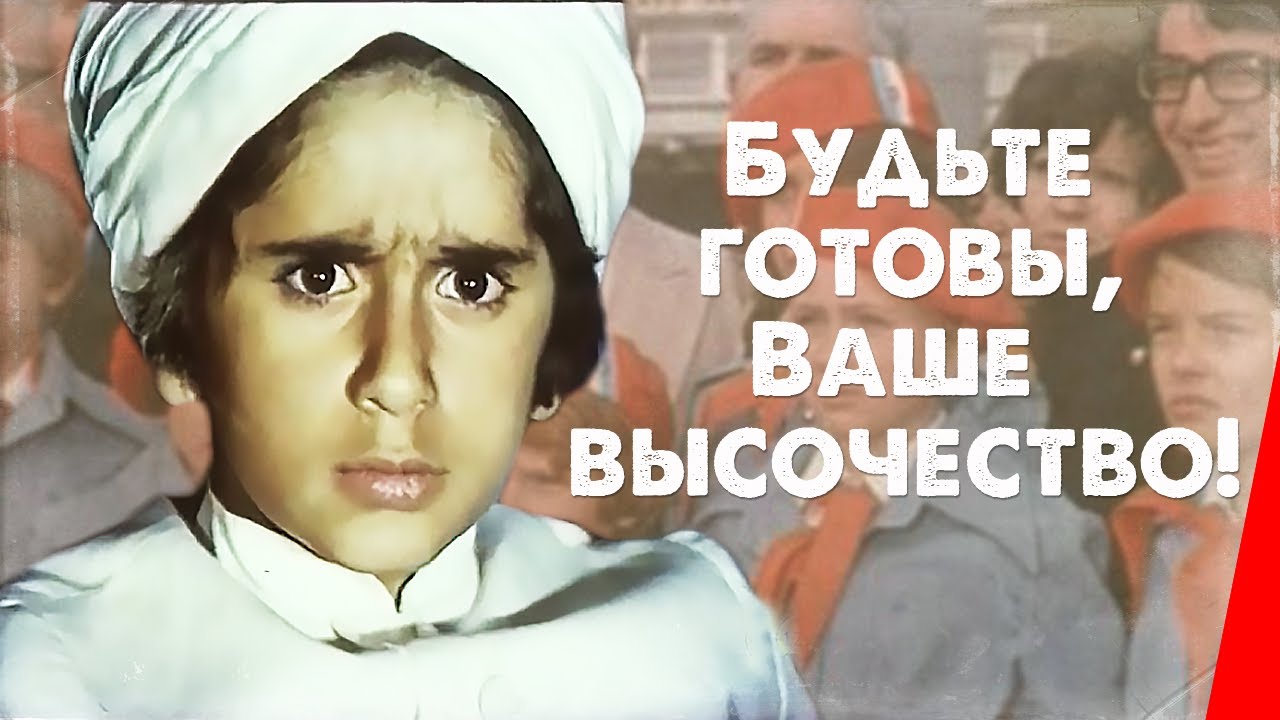 Владимир Попков
(1941-2007)
Составитель кроссворда: Е.И. Ищенко, автор презентации: Т.Б. Шумилова
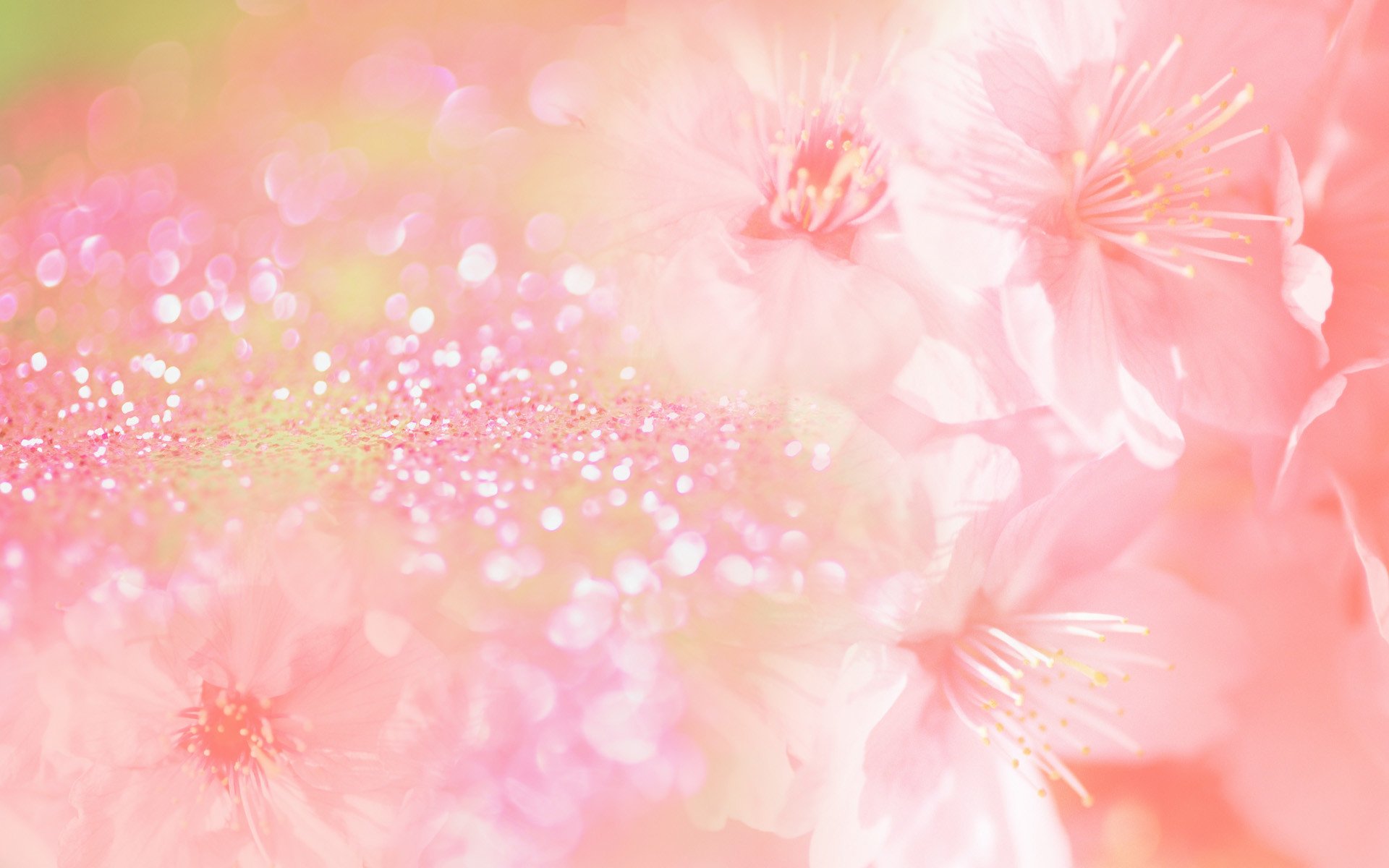 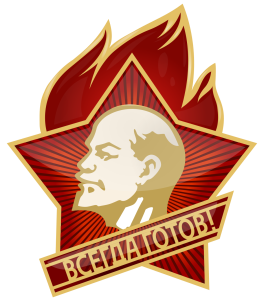 20. Страна в Азии, где на анимационной студии по российскому сценарию был снят полнометражный фильм-аниме 
«Первый отряд» про Великую Отечественную войну и советских пионеров-героев.
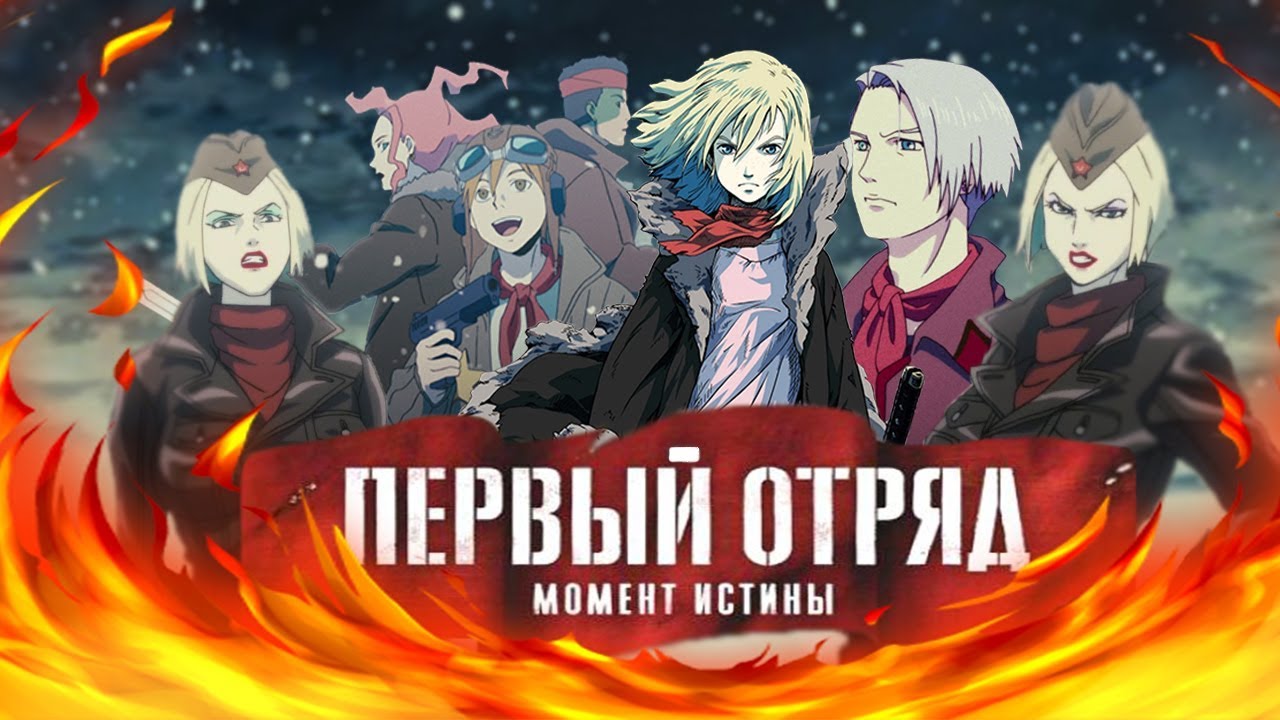 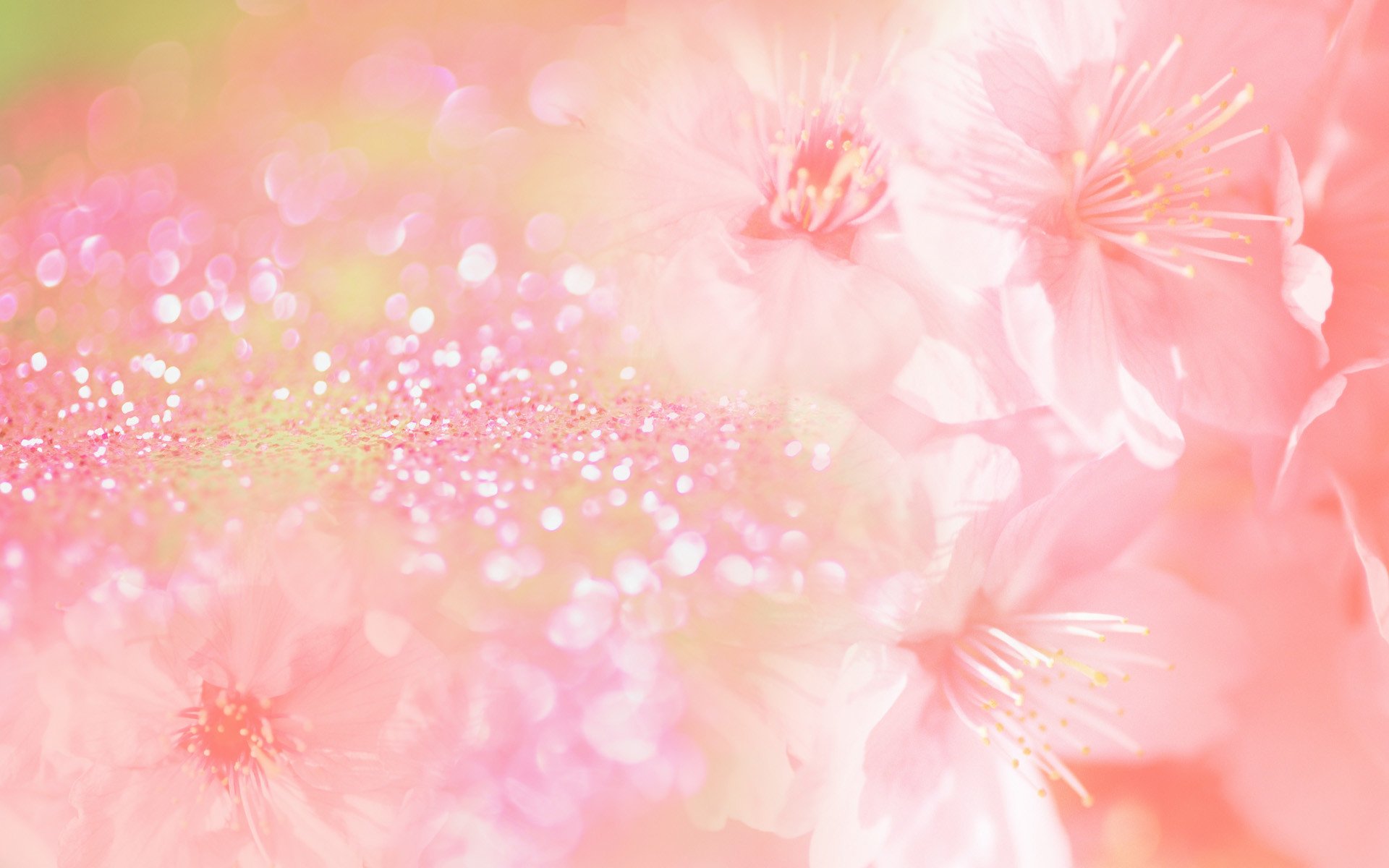 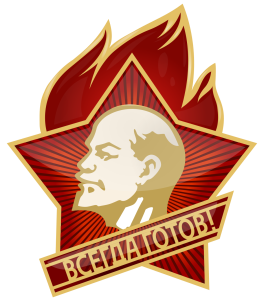 20. Япония
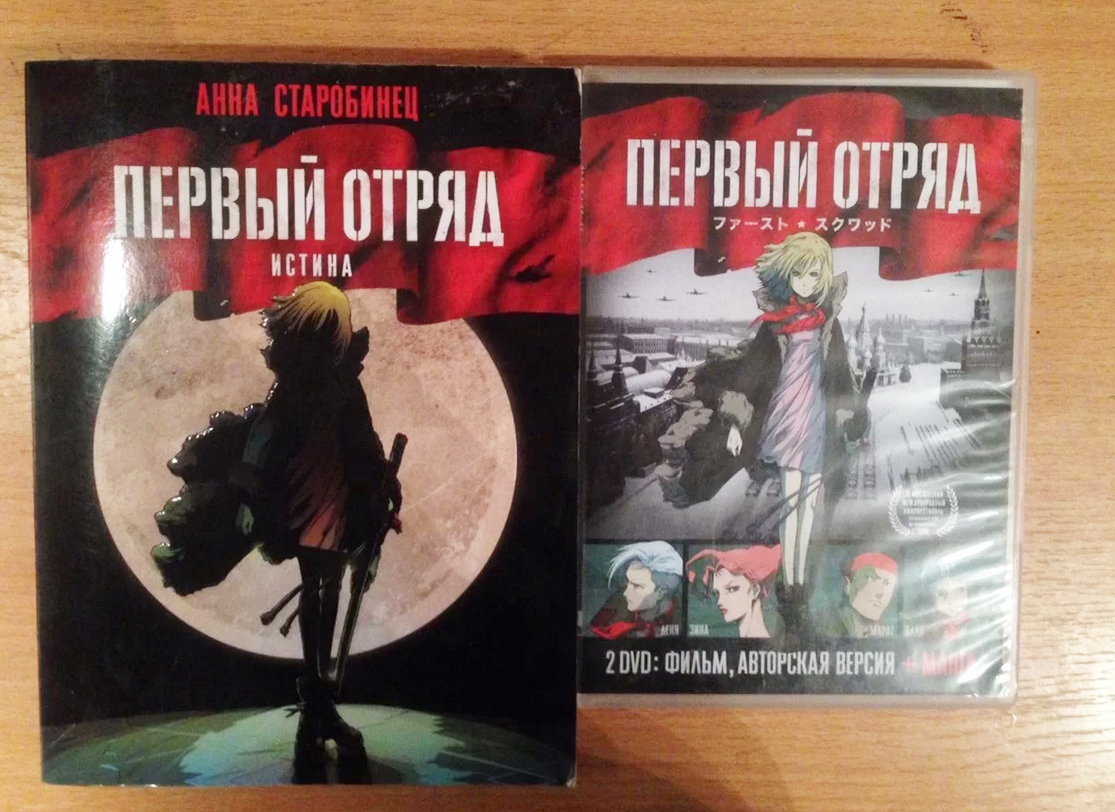 Составитель кроссворда: Е.И. Ищенко, автор презентации: Т.Б. Шумилова
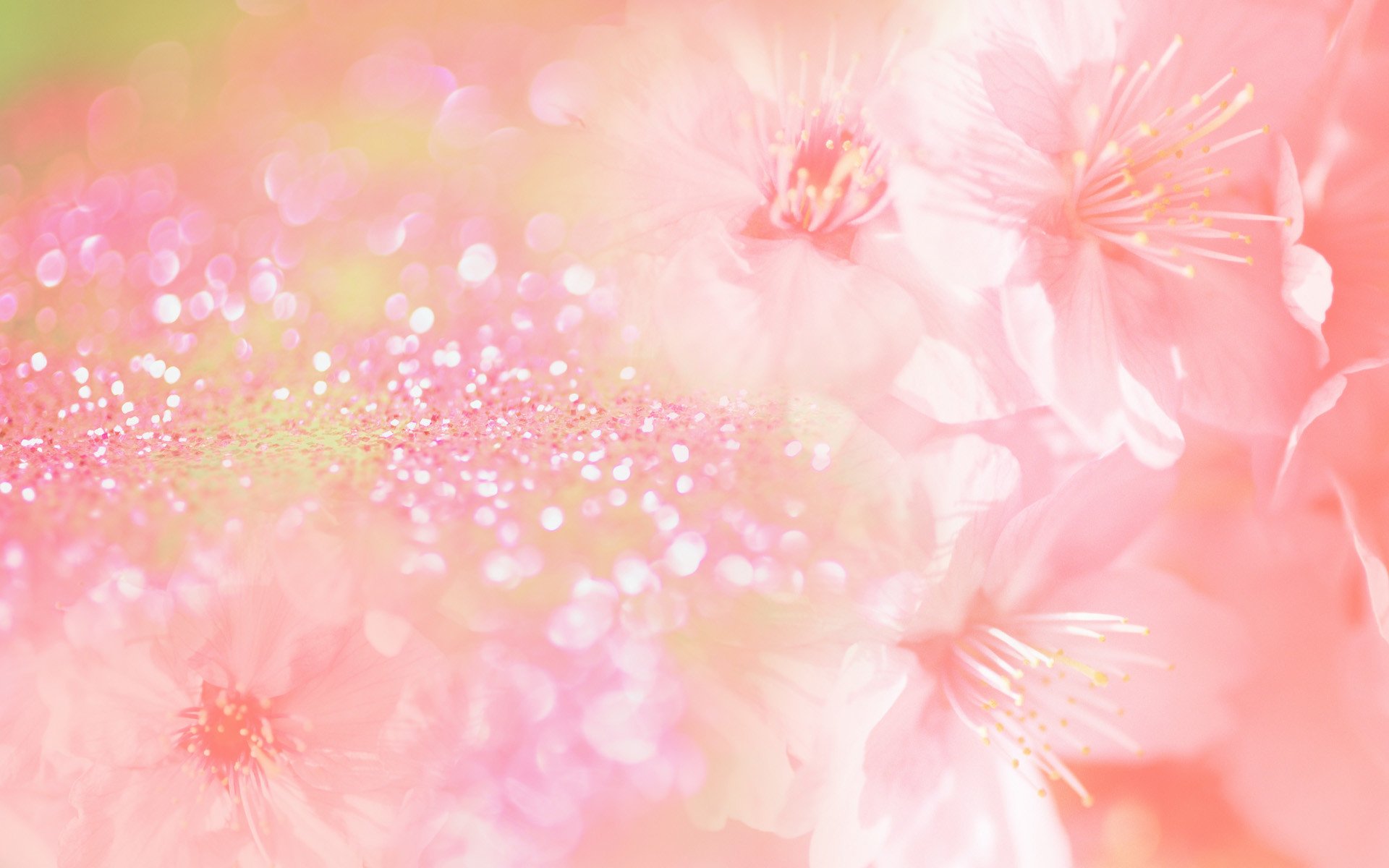 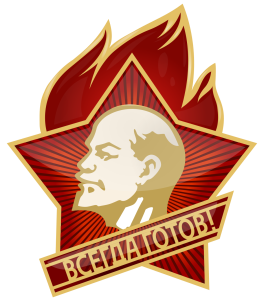 21. Советский поэт и драматург, принимал активное участие в работе газеты «Пионерская правда», автор стихотворения «Пионерам - вожатым октябрят».
Составитель кроссворда: Е.И. Ищенко, автор презентации: Т.Б. Шумилова
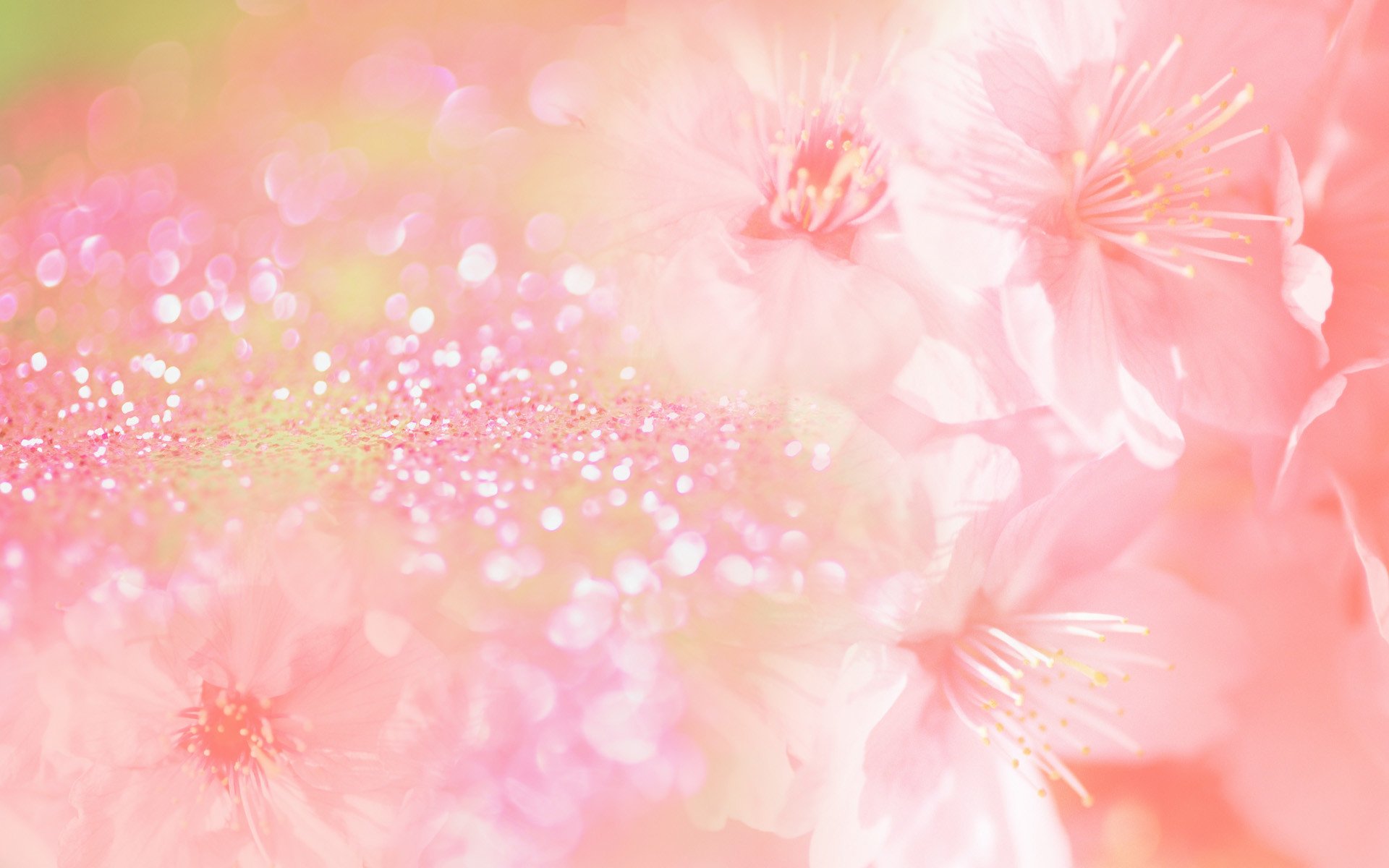 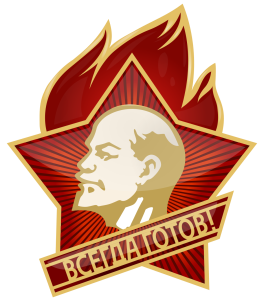 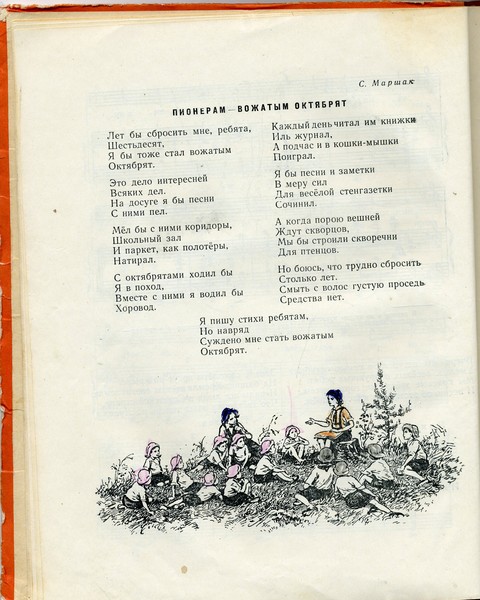 21. Маршак
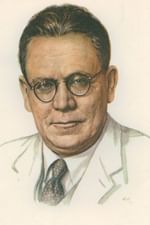 Самуил Яковлевич Маршак
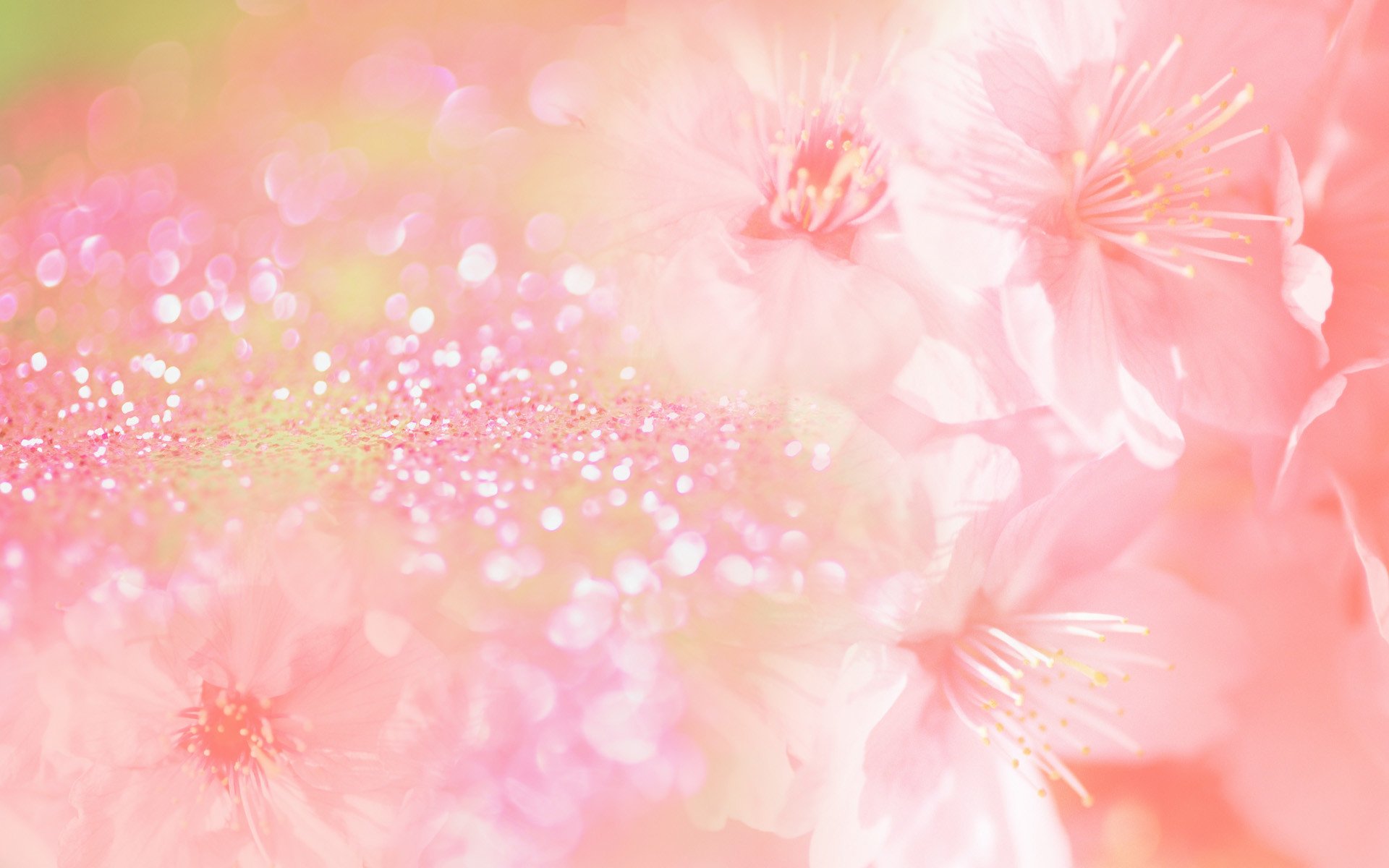 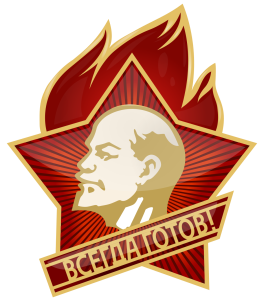 22.  Пионер, как участник кружка по изучению природы.
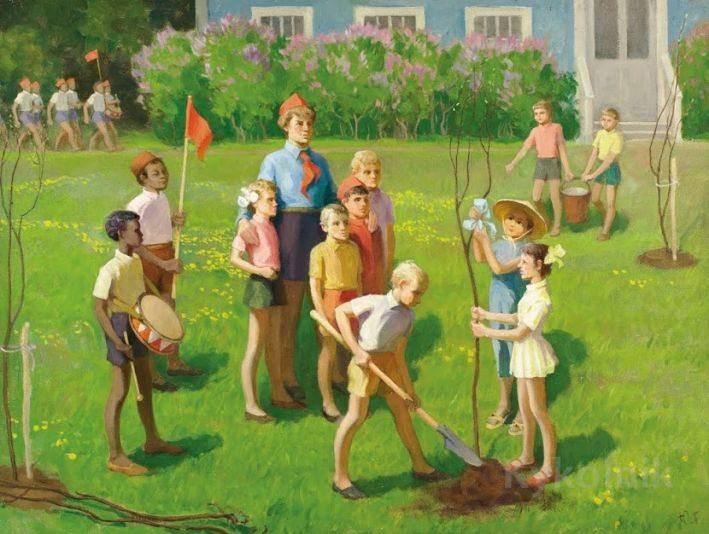 Составитель кроссворда: Е.И. Ищенко, автор презентации: Т.Б. Шумилова
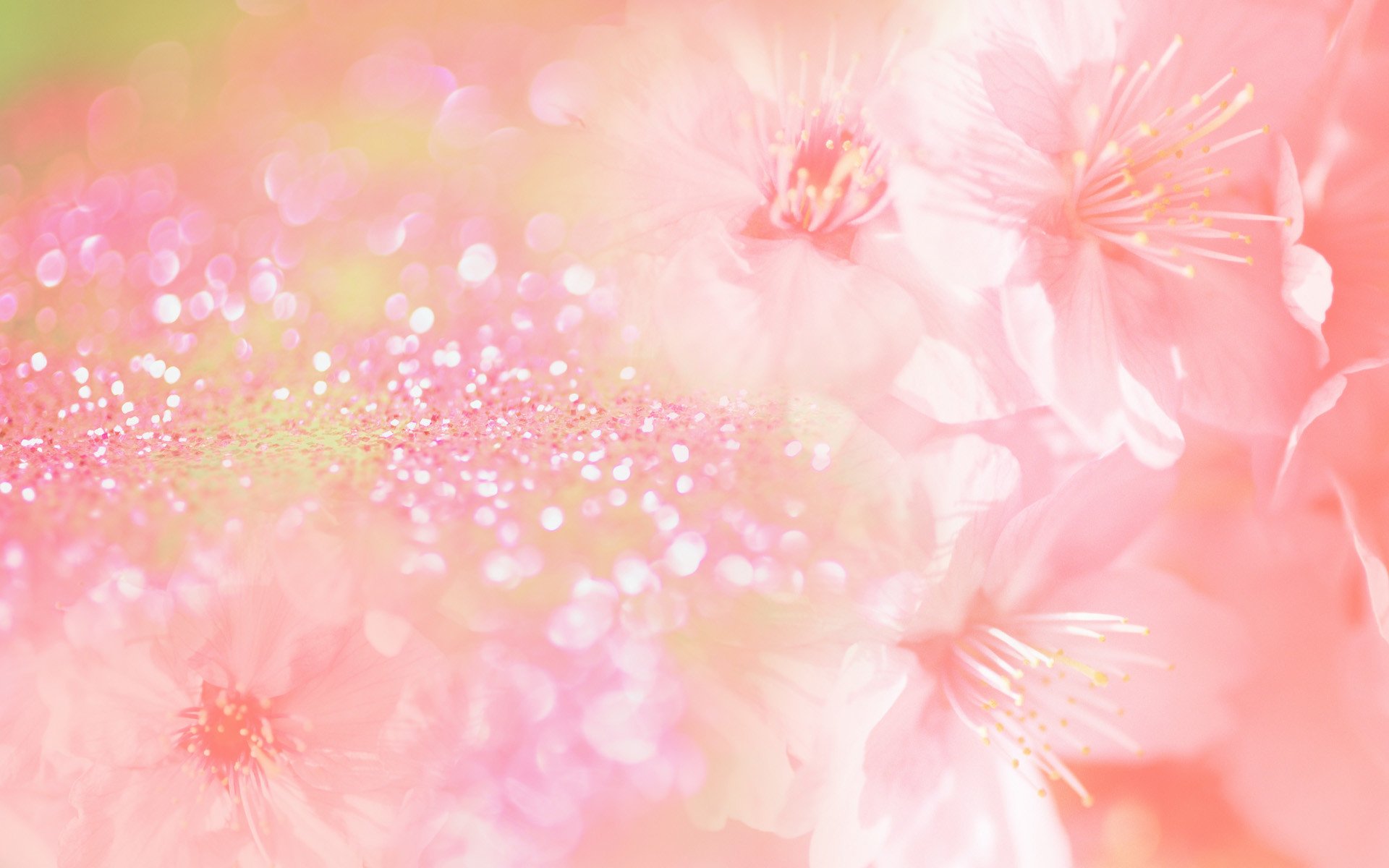 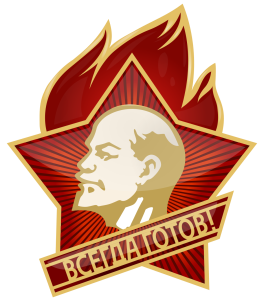 22. Юннат
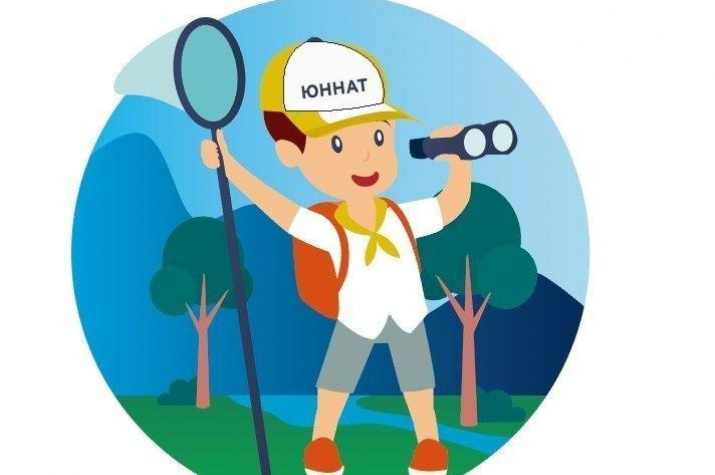 Составитель кроссворда: Е.И. Ищенко, автор презентации: Т.Б. Шумилова
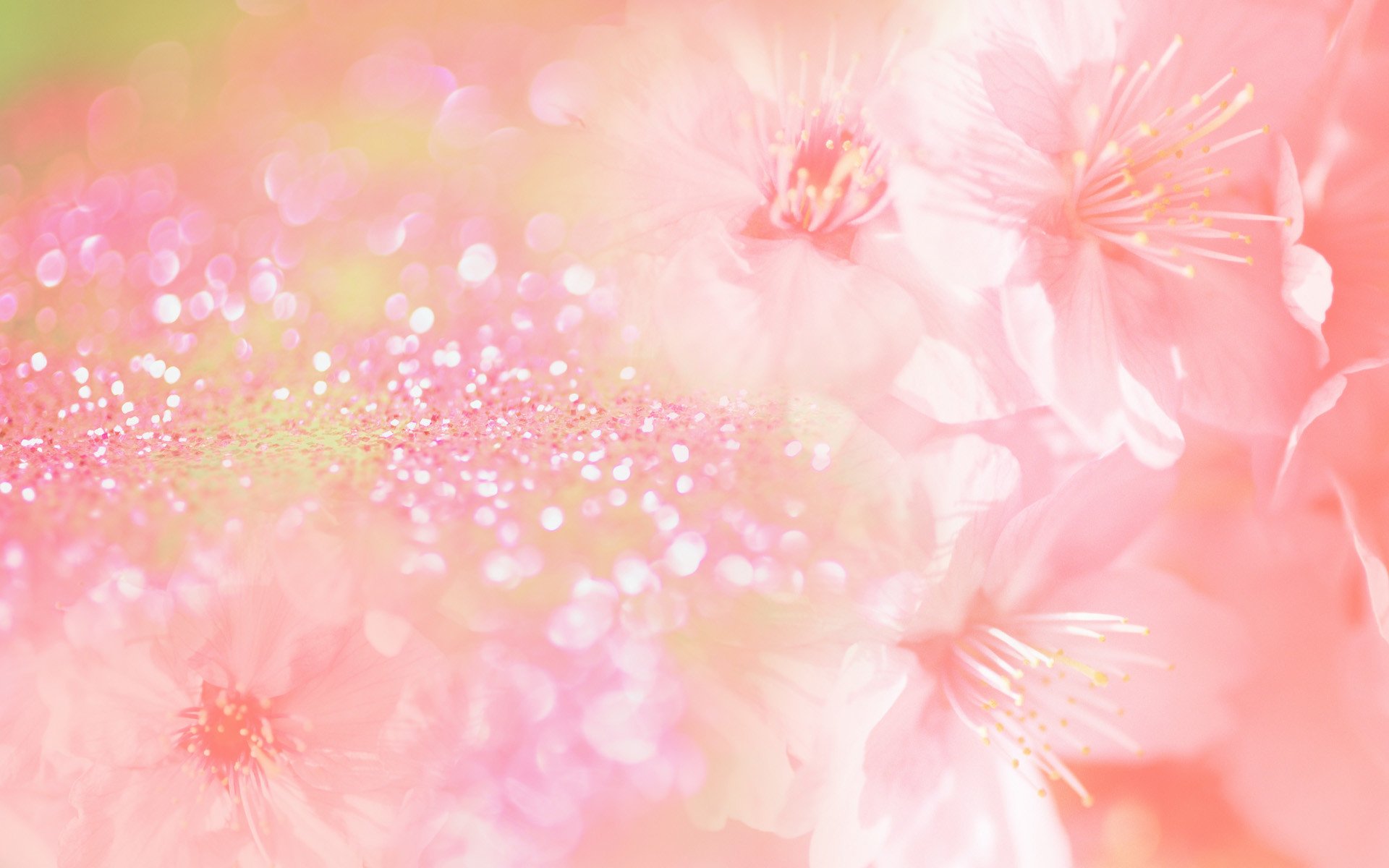 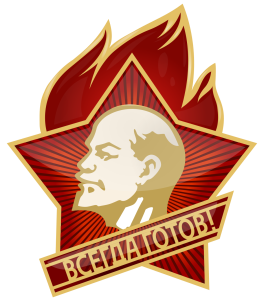 24. Поэт, сценарист, драматург, прозаик, автор и исполнитель собственных песен, первая его публикация появилась в газете «Пионерская правда», когда ему было 13 лет.
Составитель кроссворда: Е.И. Ищенко, автор презентации: Т.Б. Шумилова
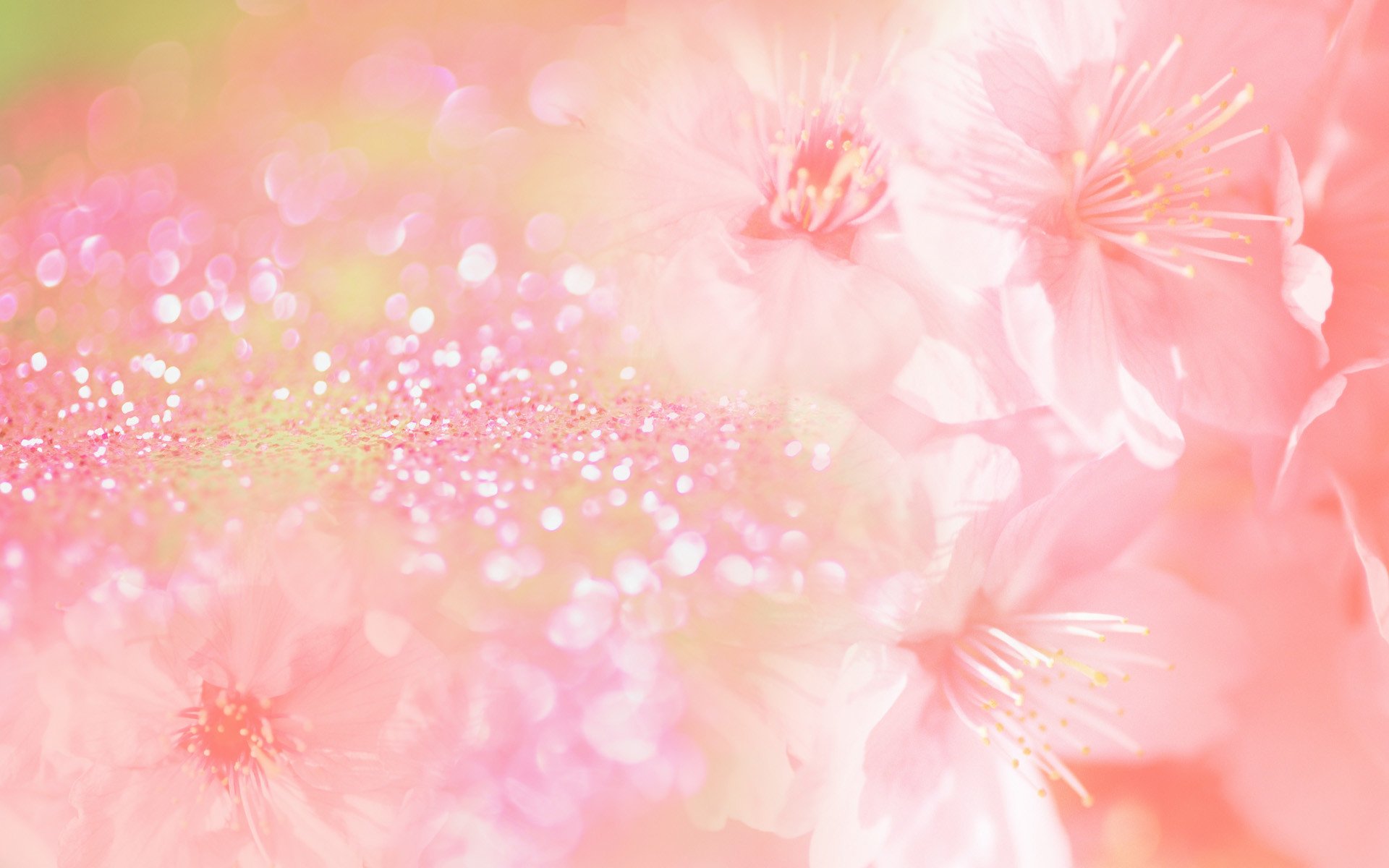 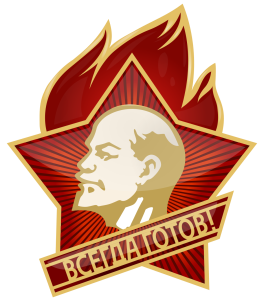 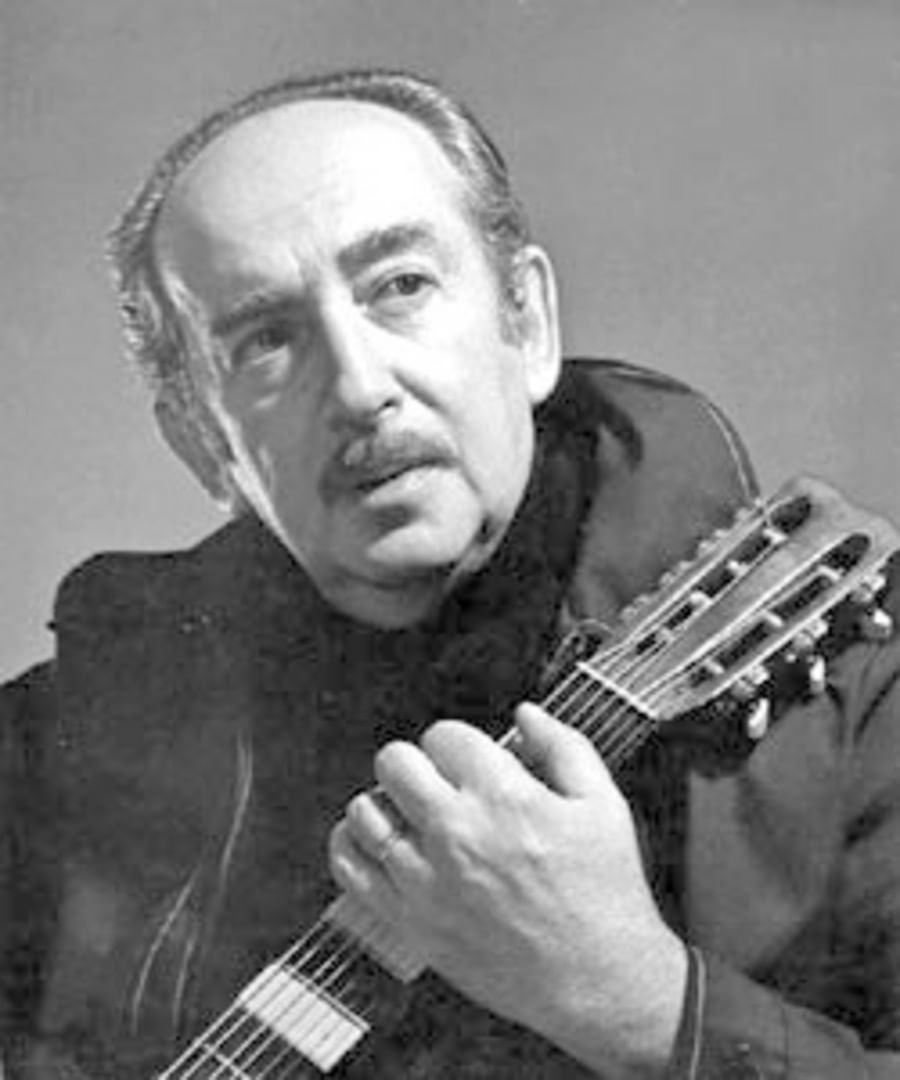 24. Галич
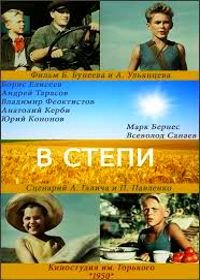 А.А. Галич
(1918-1977)
Составитель кроссворда: Е.И. Ищенко, автор презентации: Т.Б. Шумилова
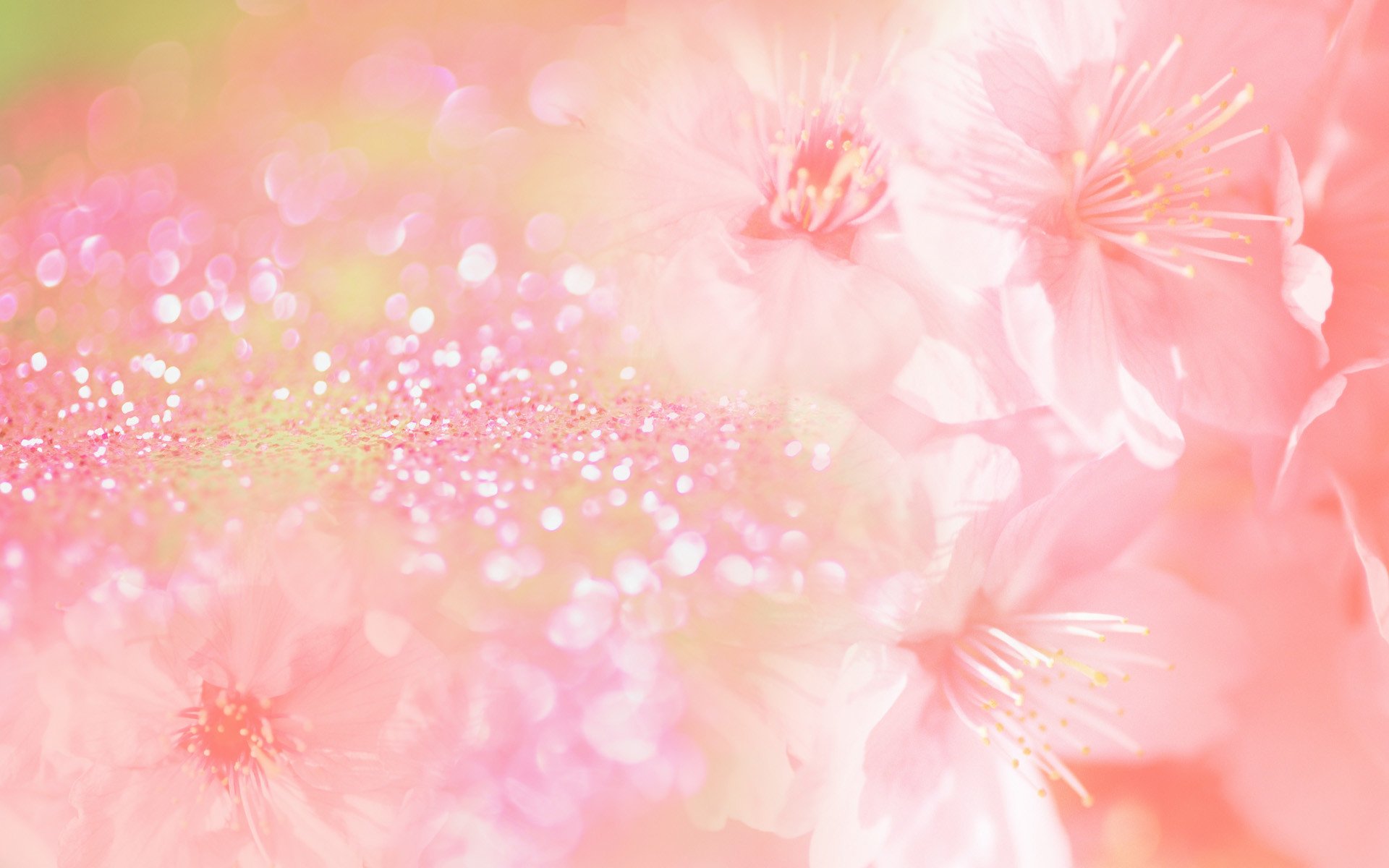 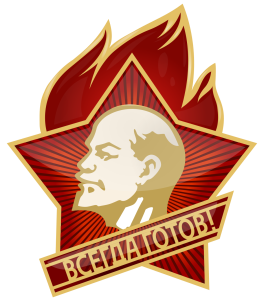 Спасибо за игру!